Calculus
F 27 January 2012
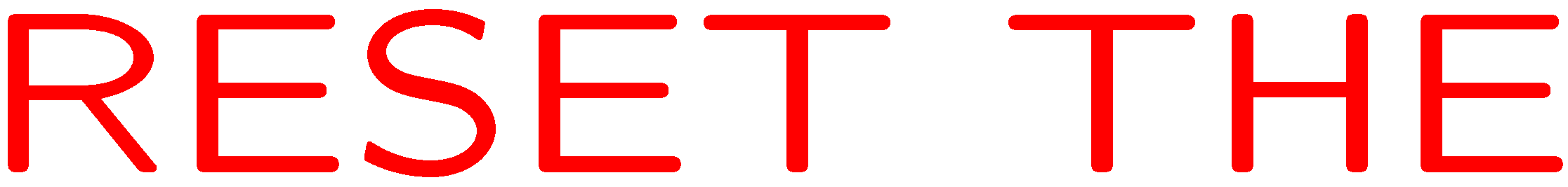 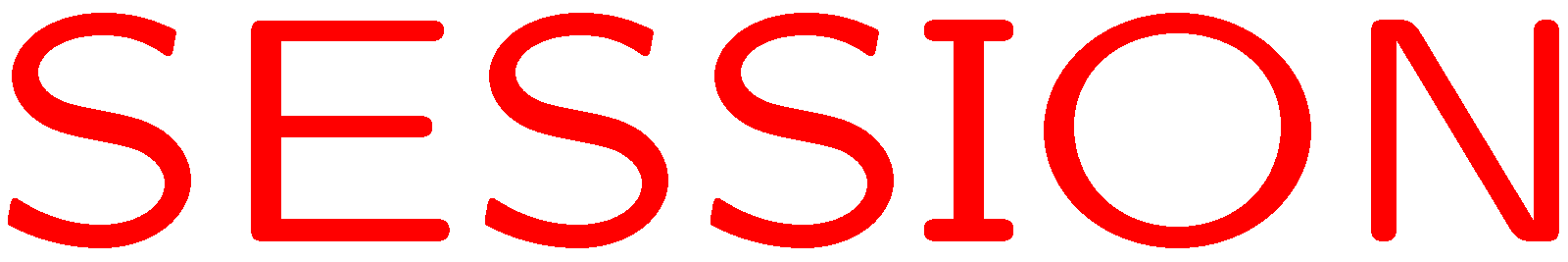 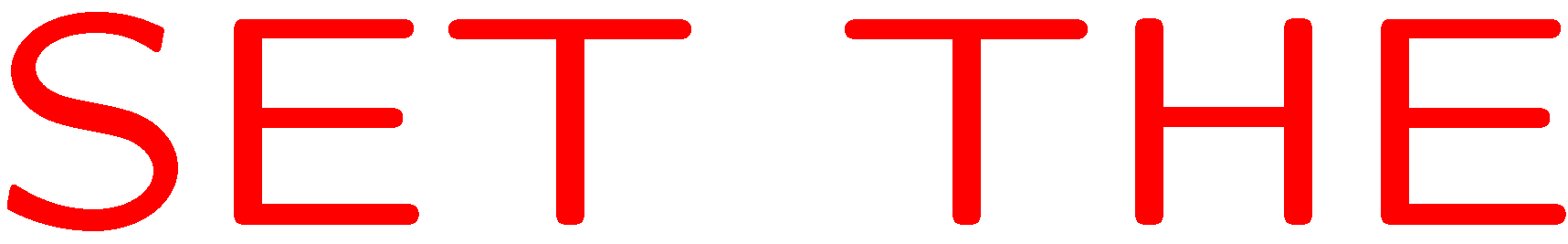 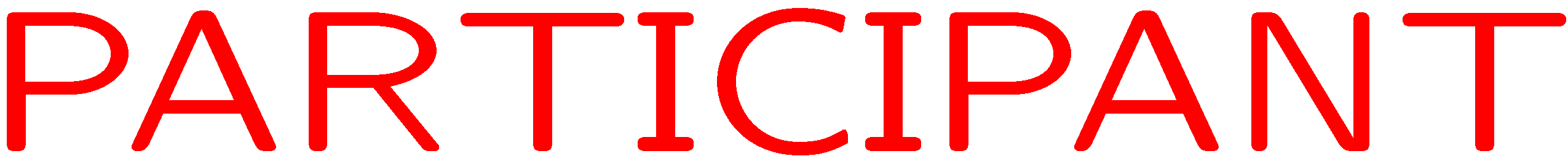 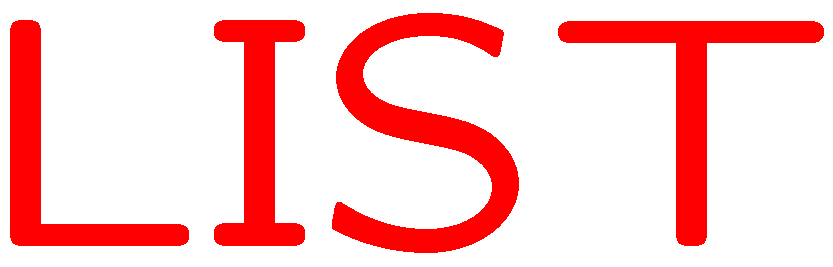 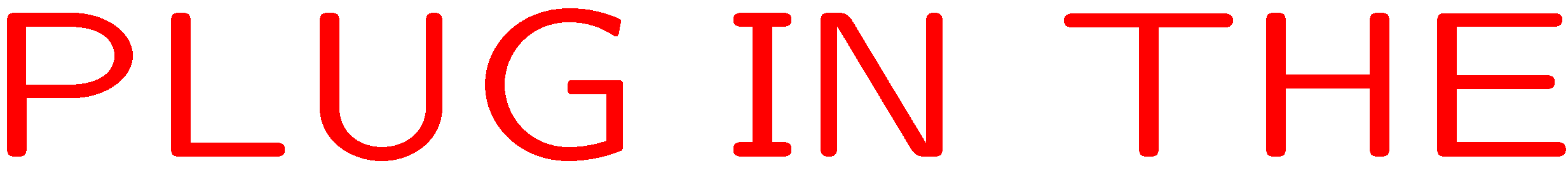 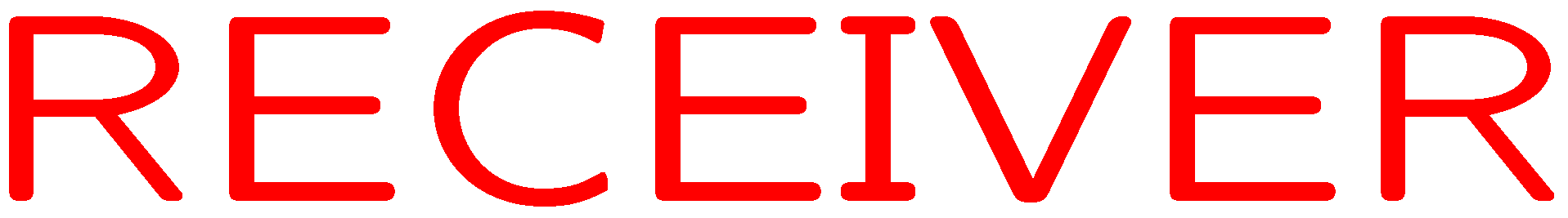 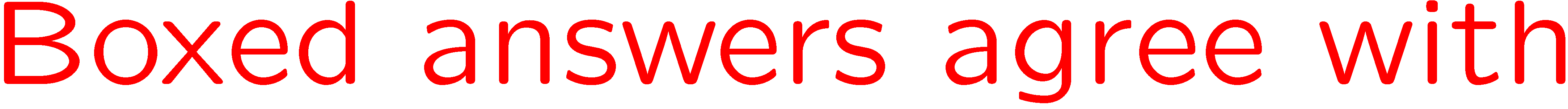 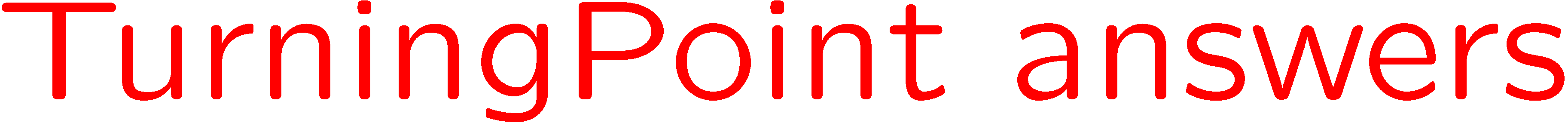 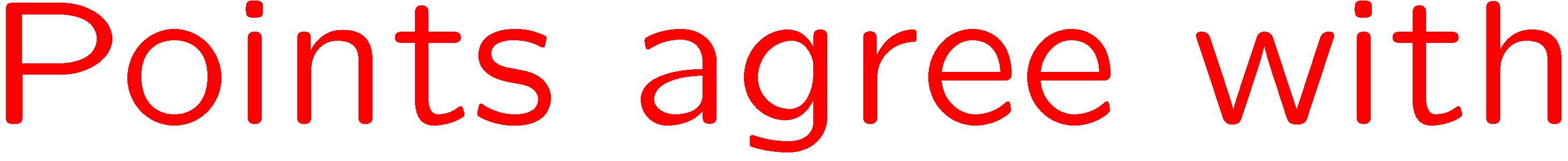 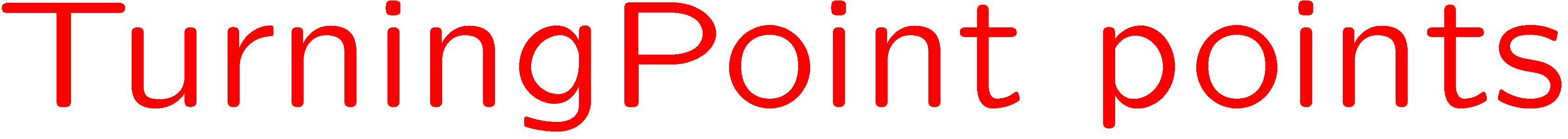 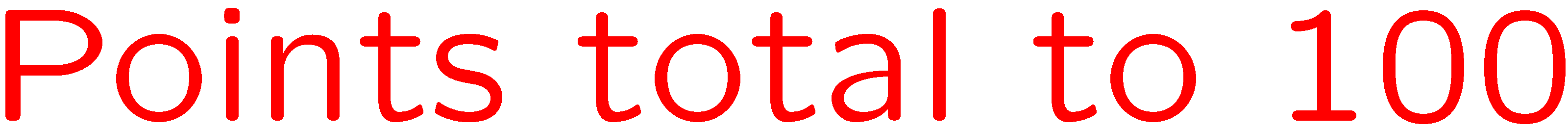 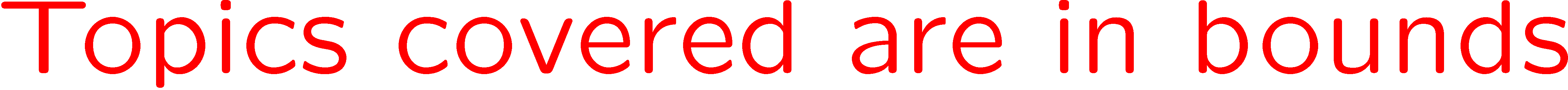 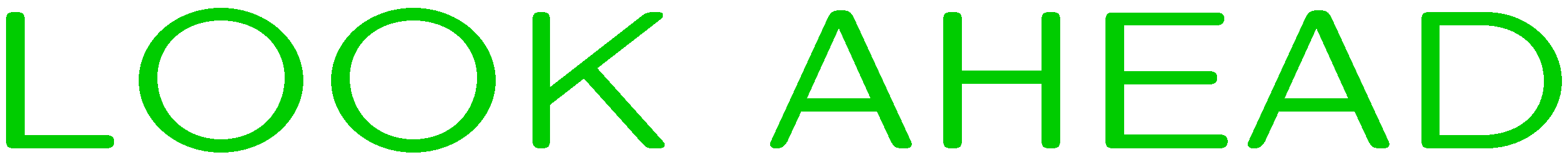 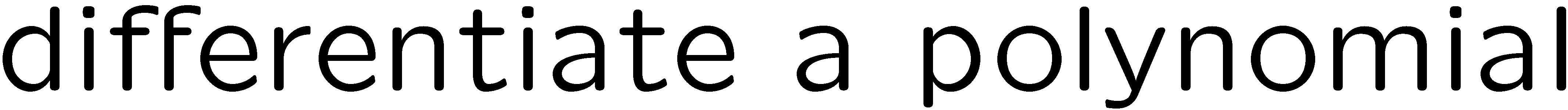 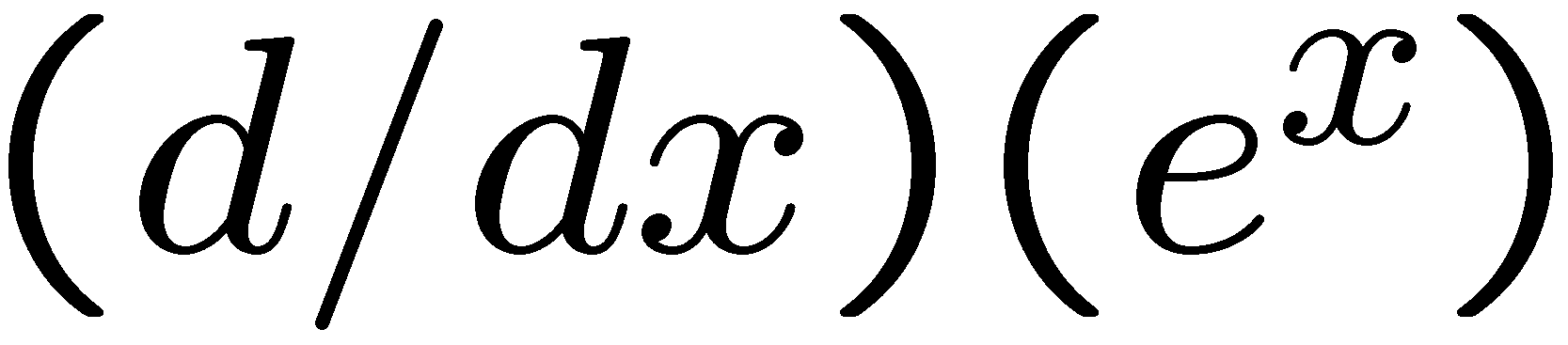 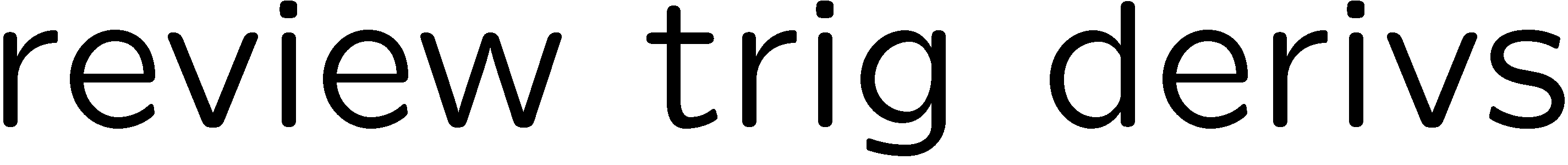 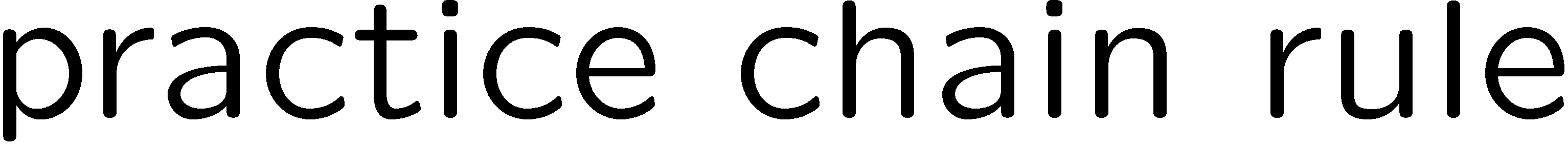 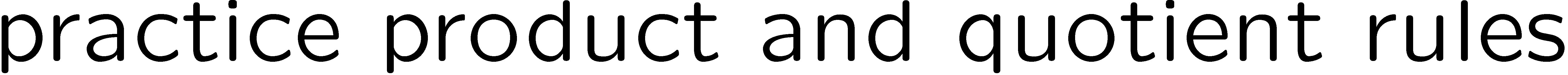 4
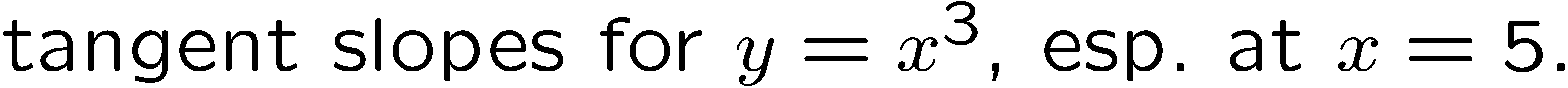 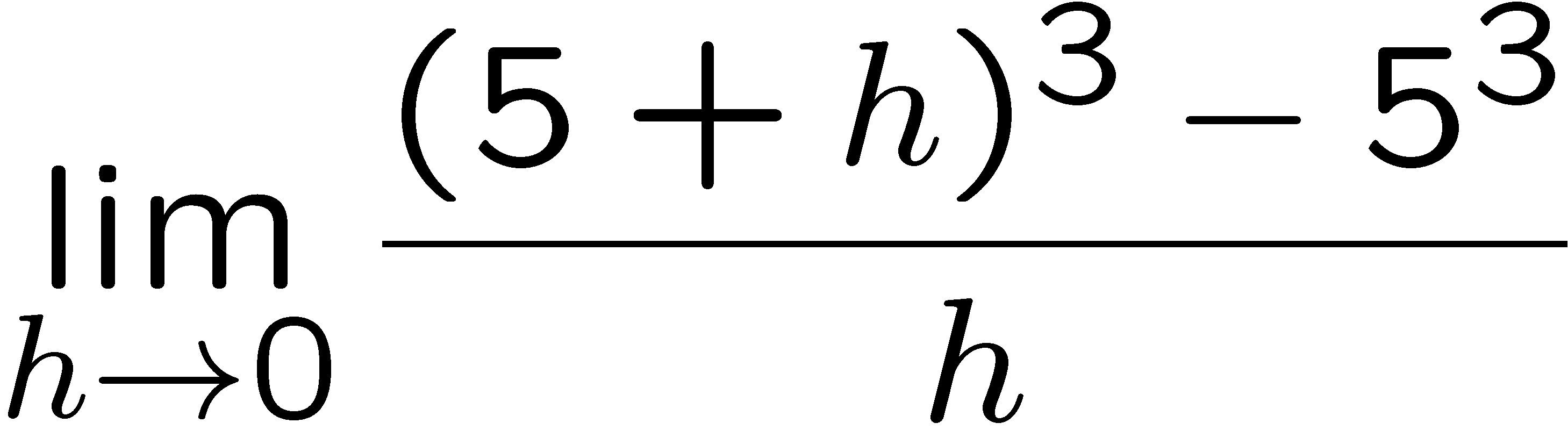 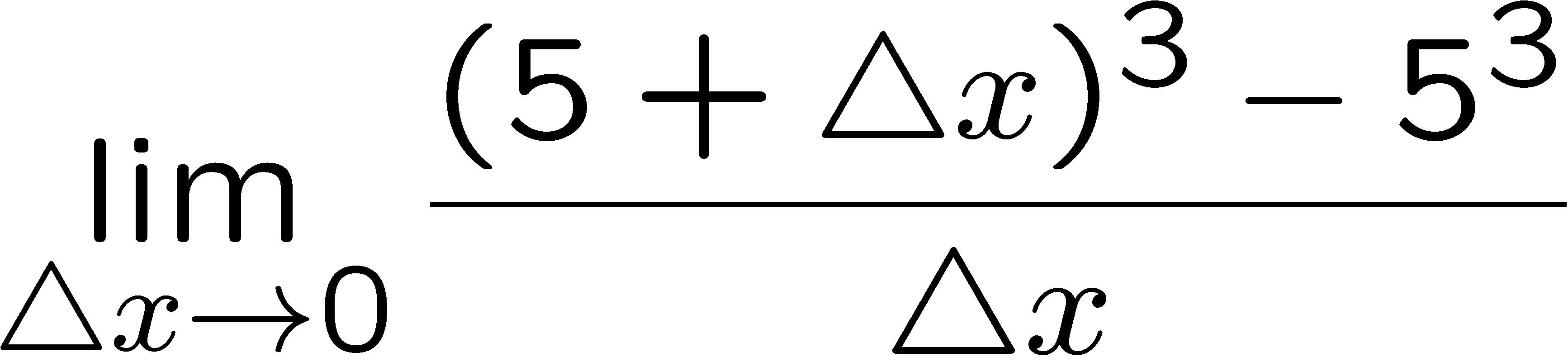 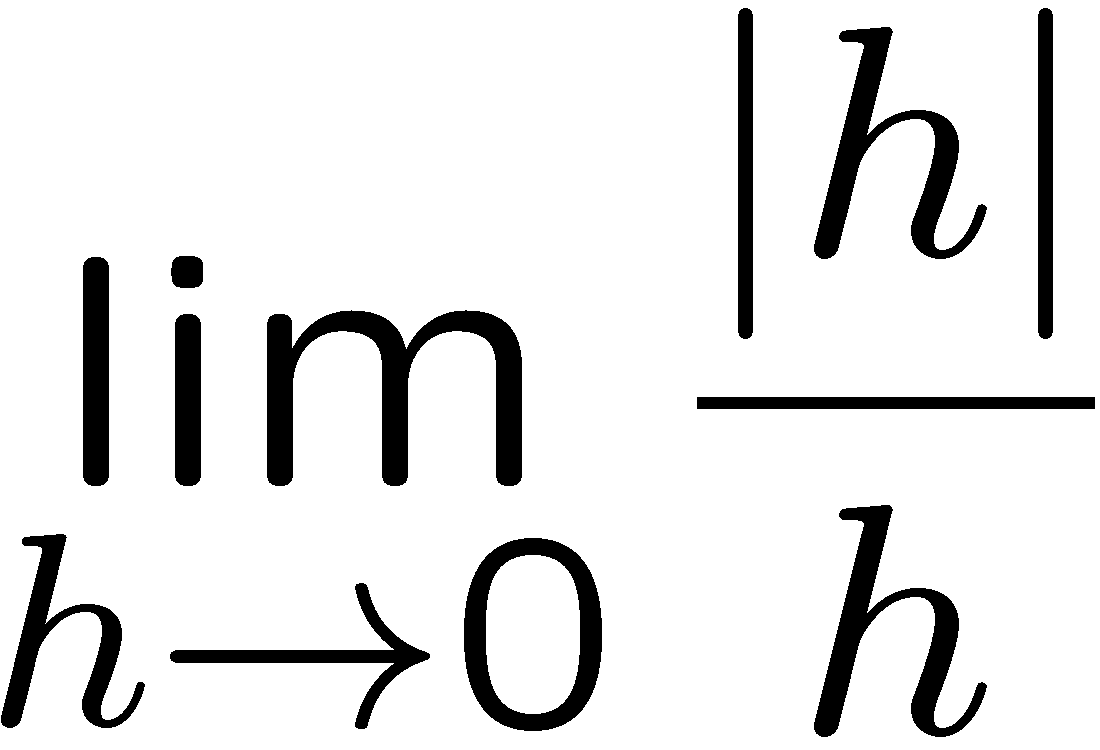 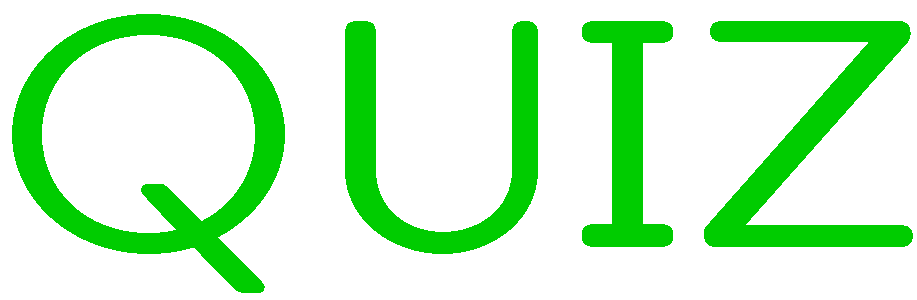 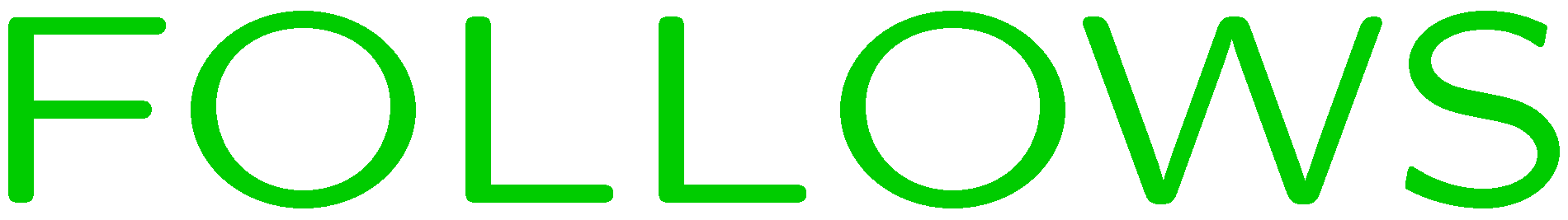 0 of 5
1+1=
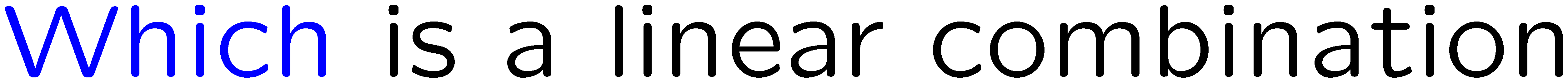 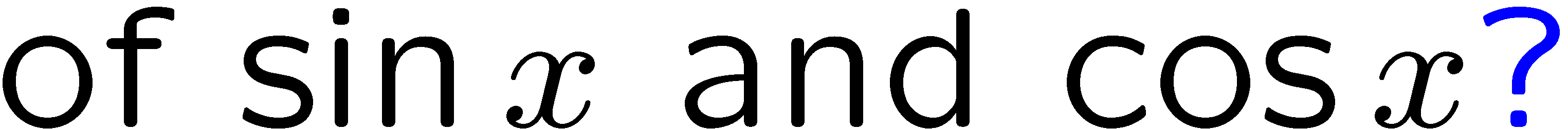 1
2
3
4
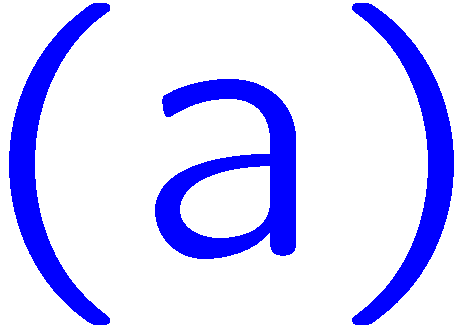 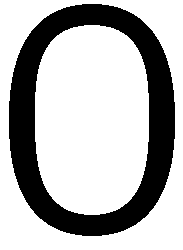 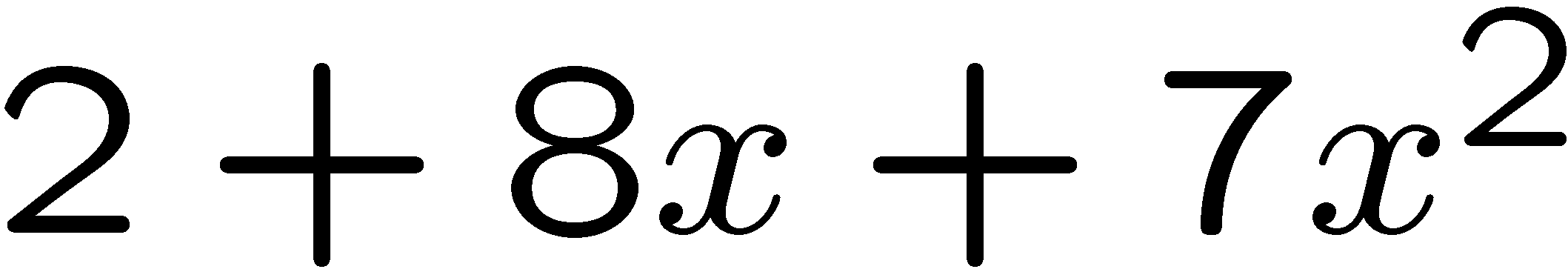 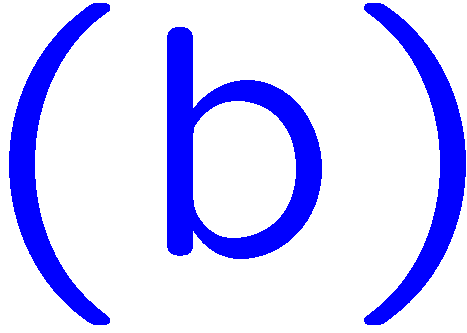 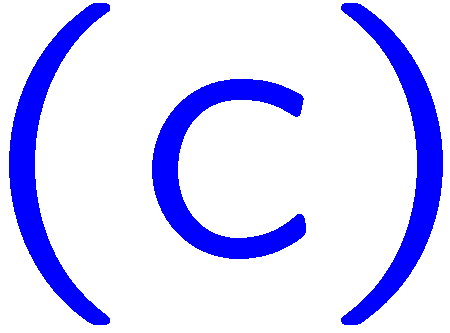 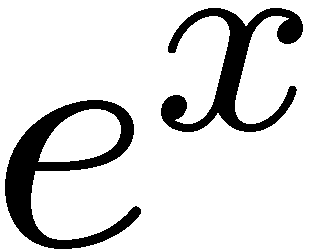 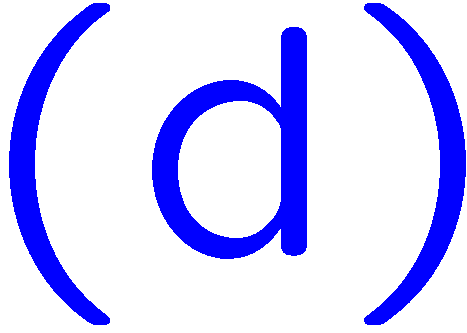 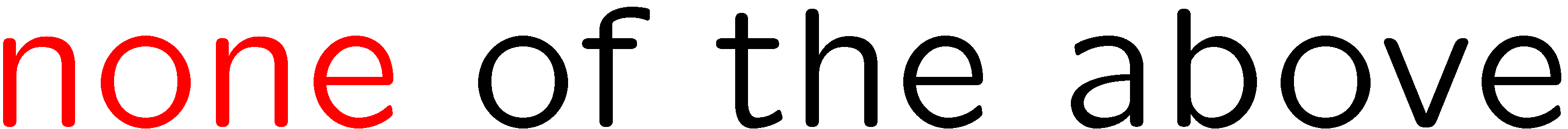 7
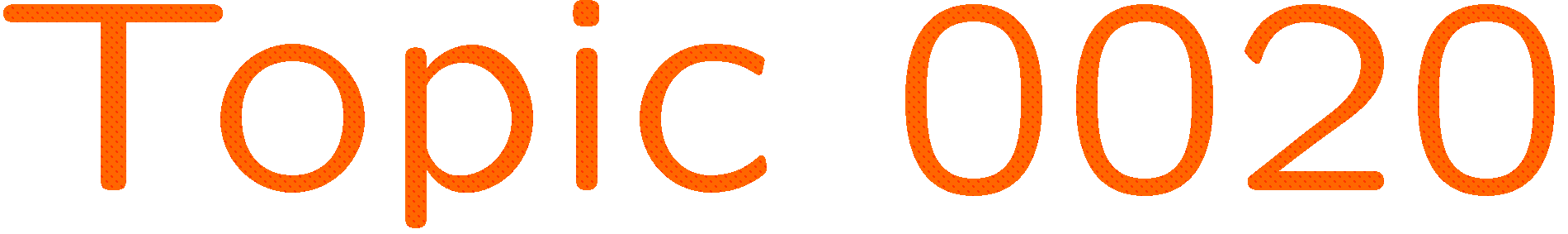 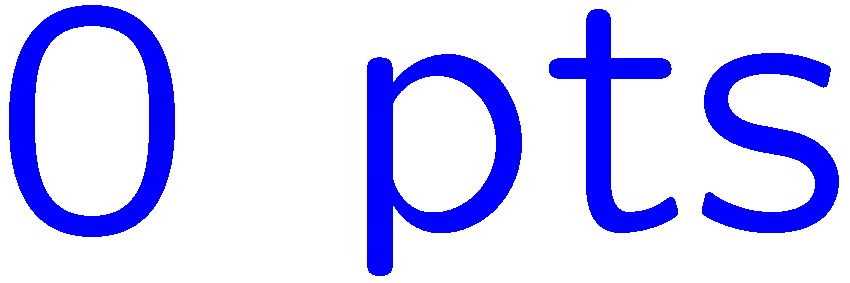 0 of 5
1+1=
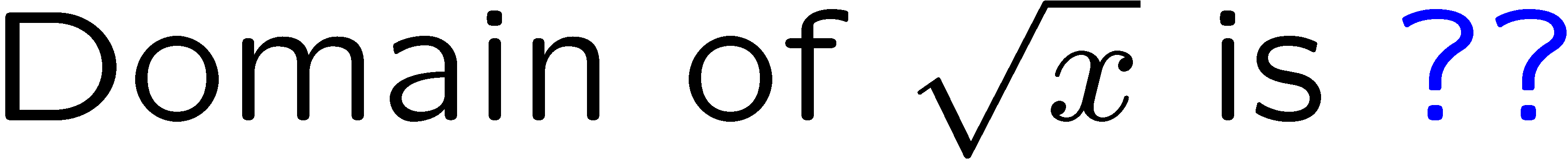 1
2
3
4
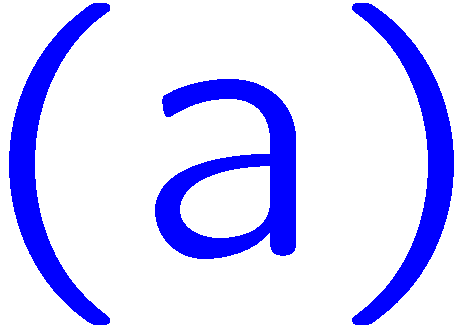 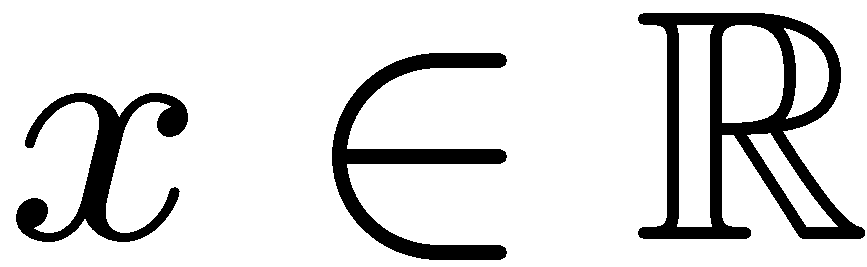 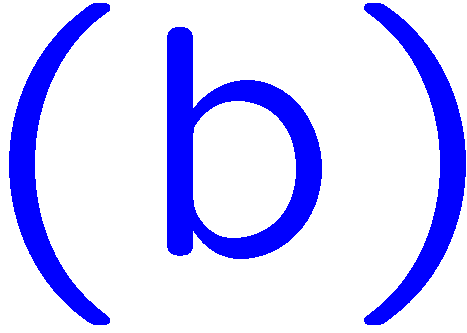 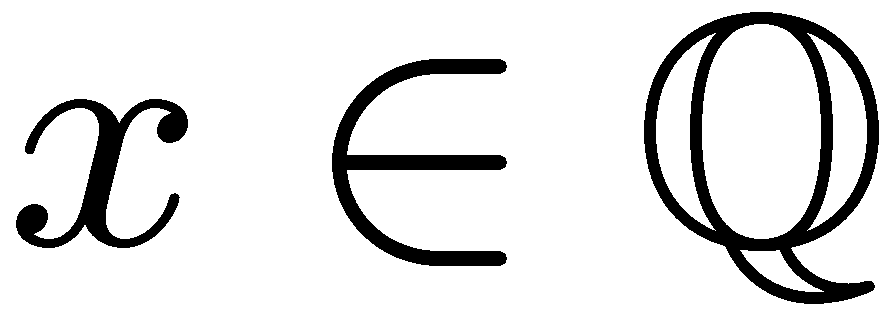 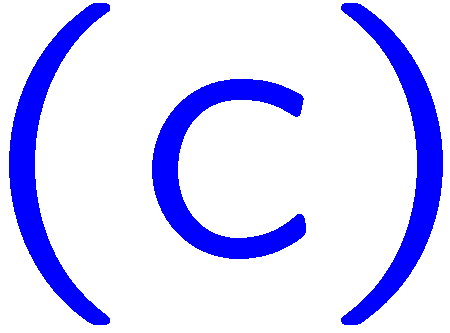 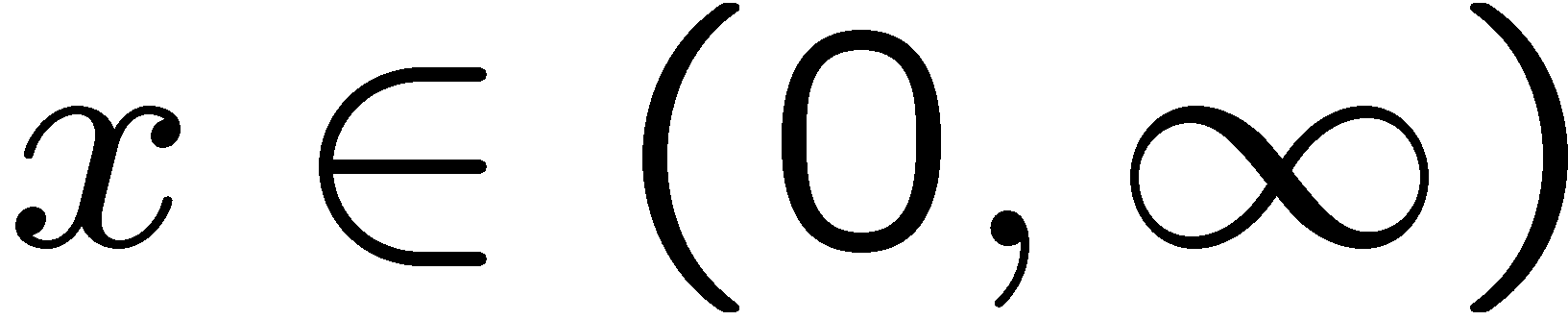 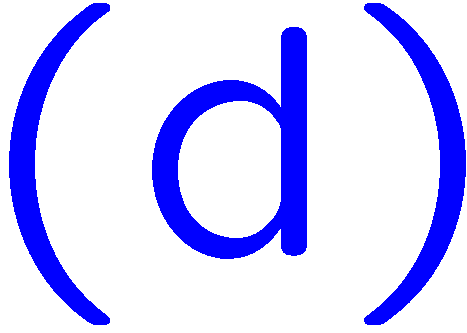 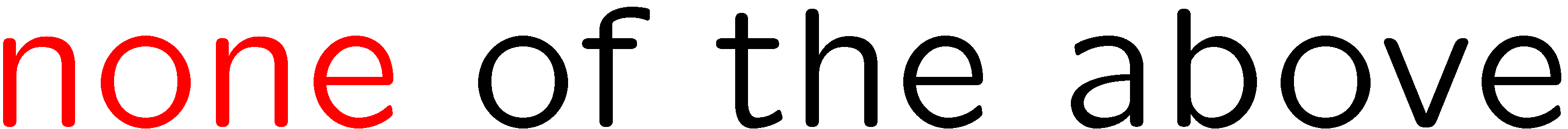 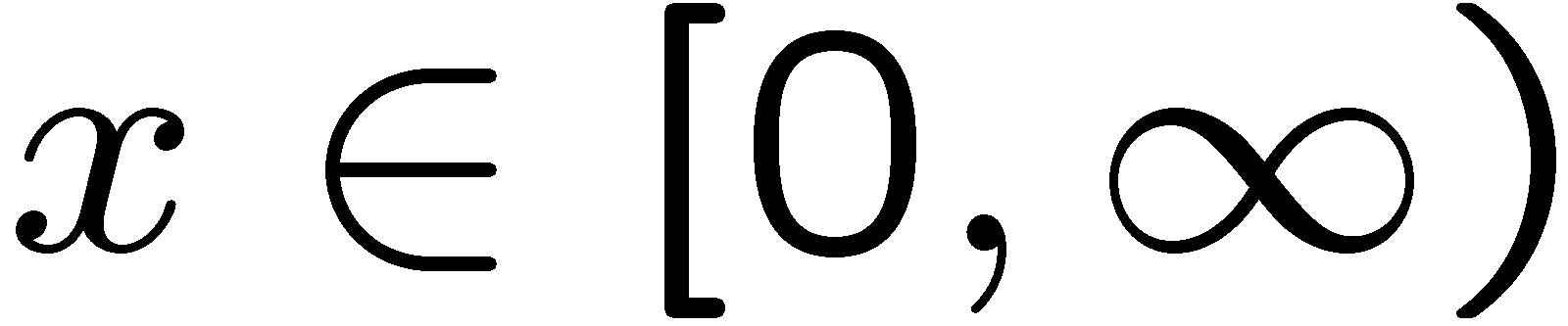 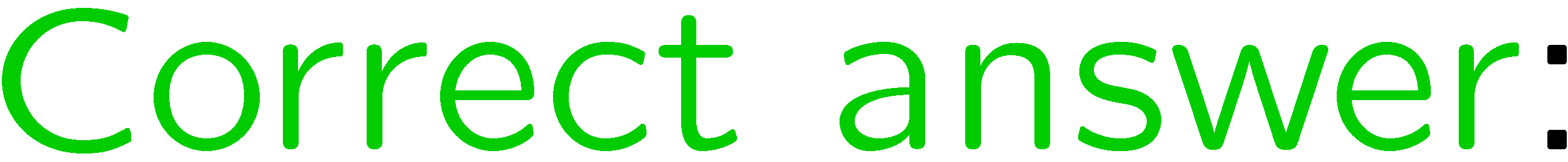 8
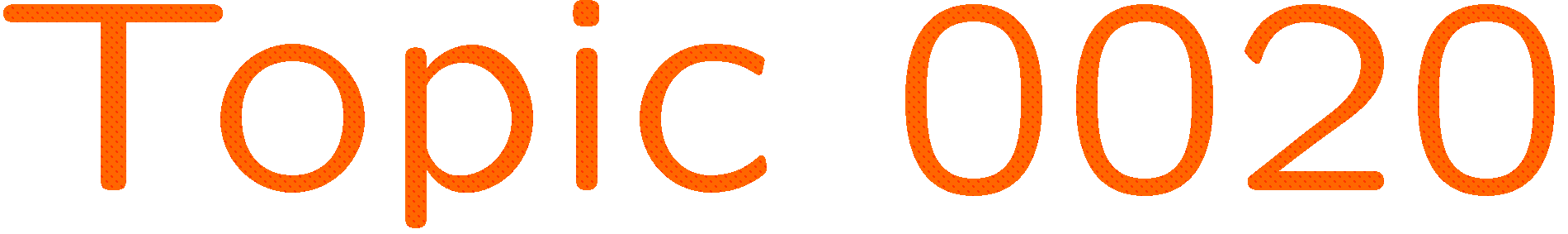 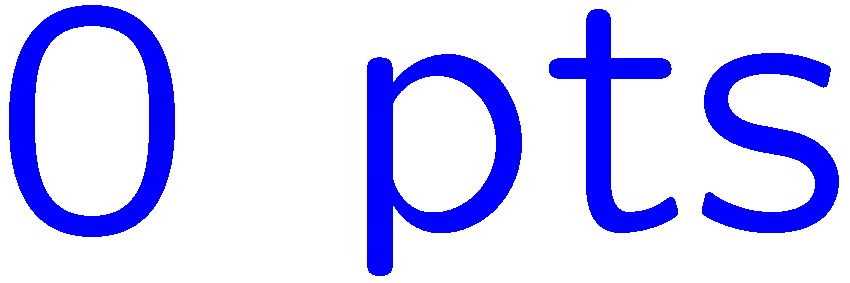 0 of 5
1+1=
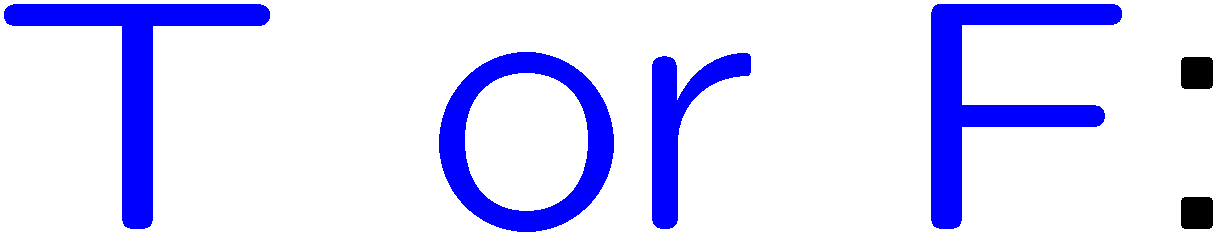 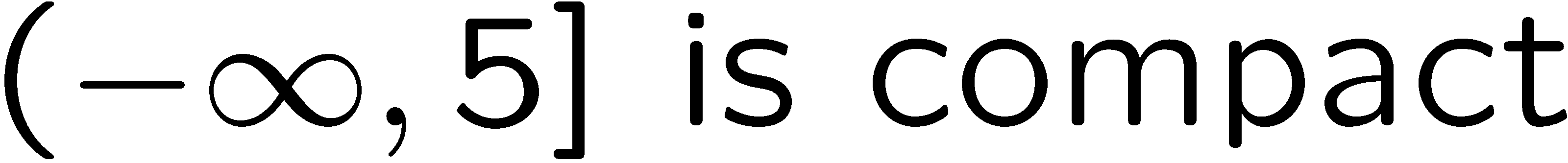 1
2
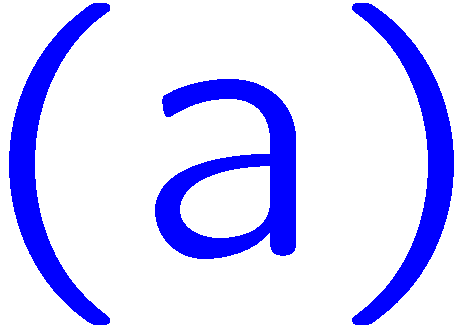 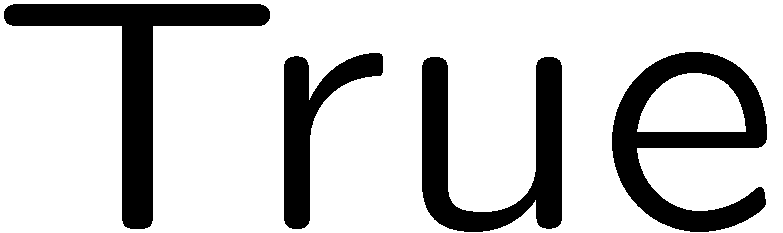 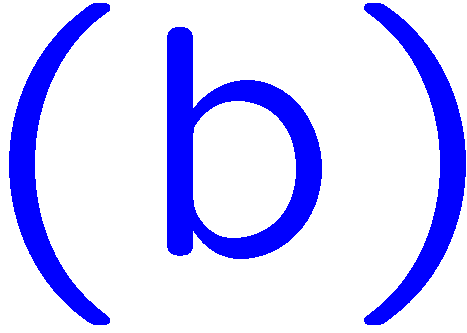 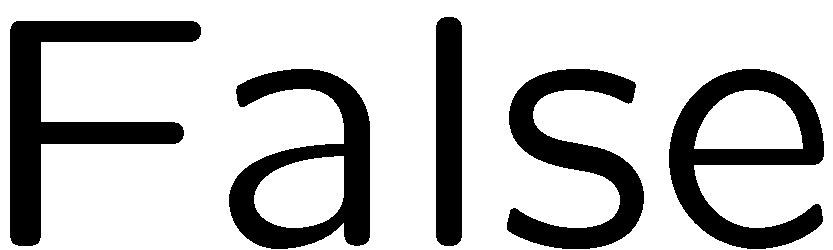 9
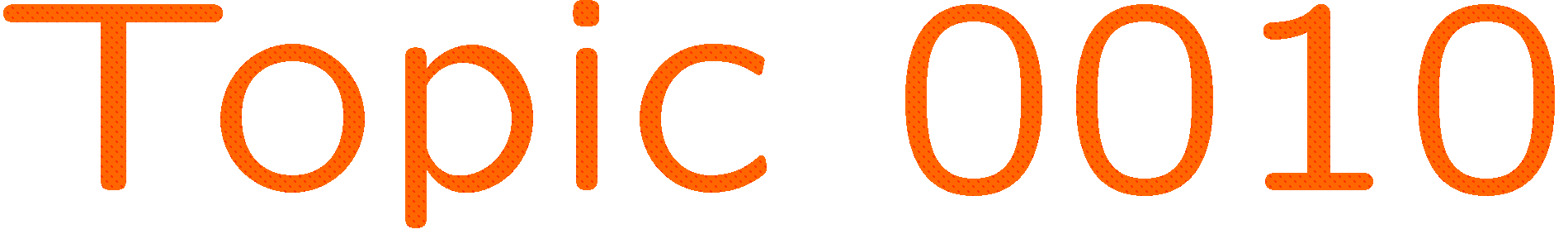 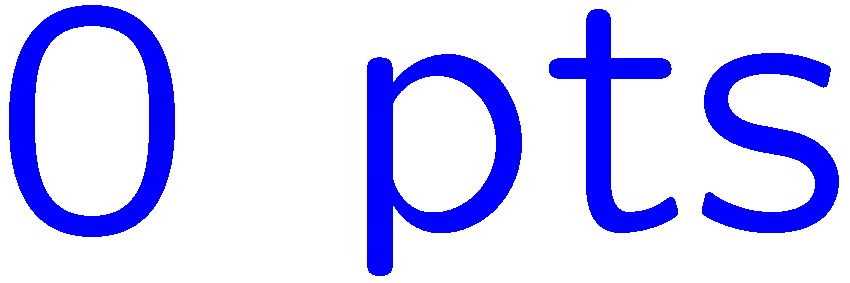 0 of 5
1+1=
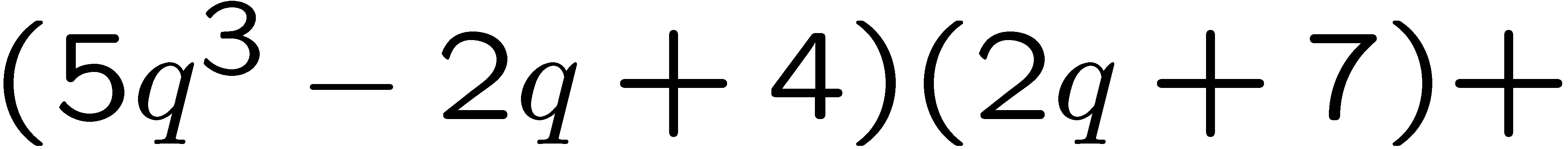 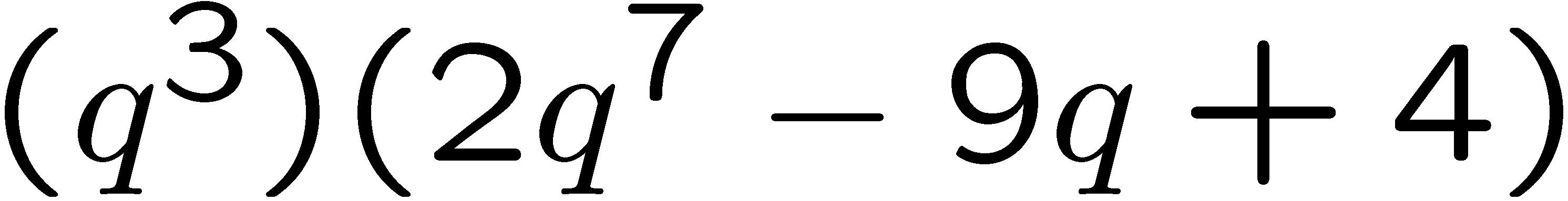 1
2
3
4
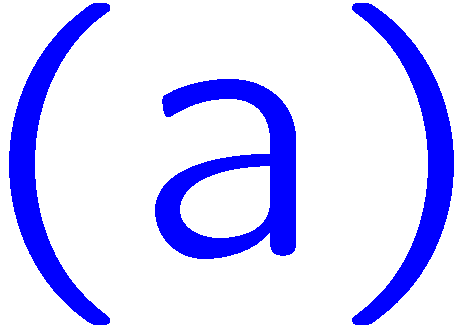 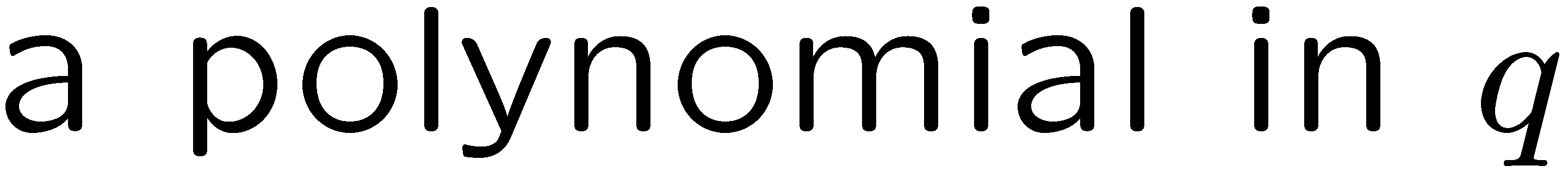 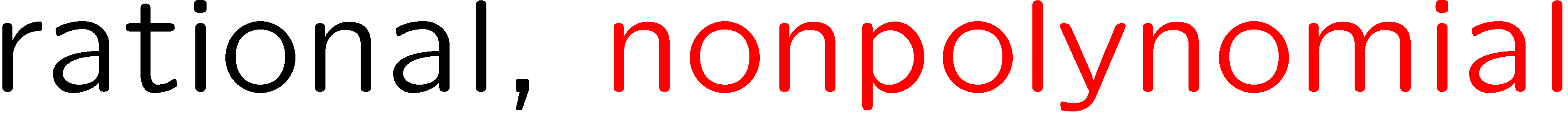 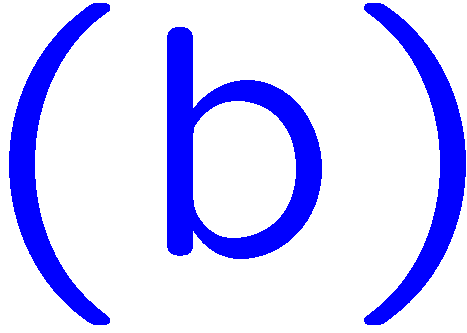 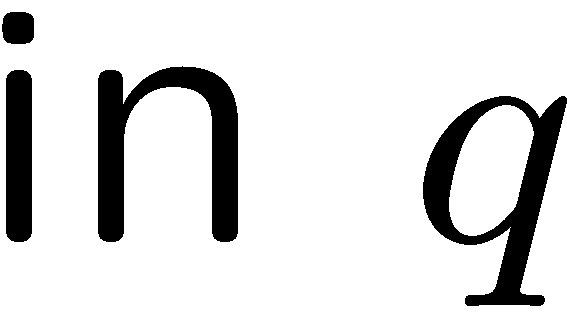 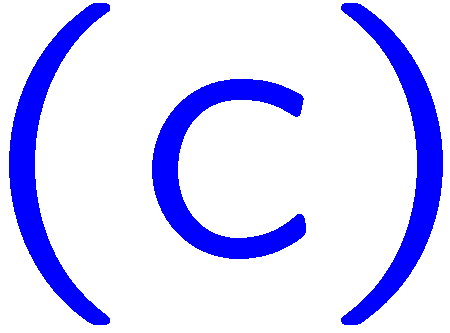 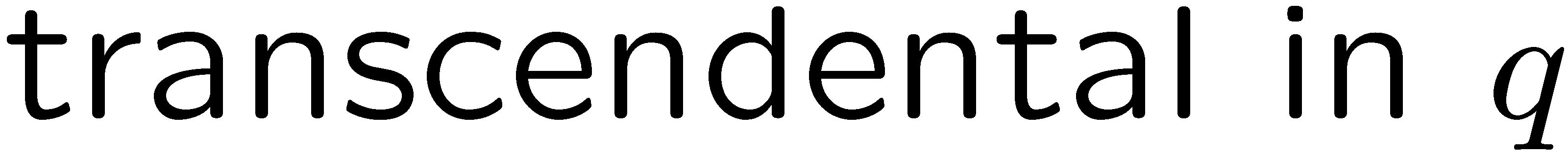 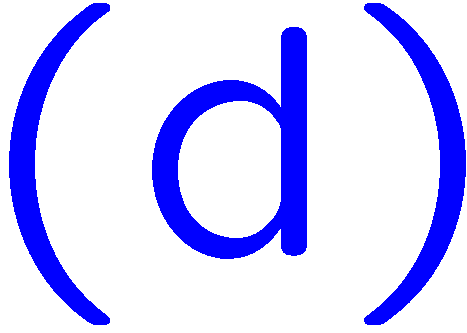 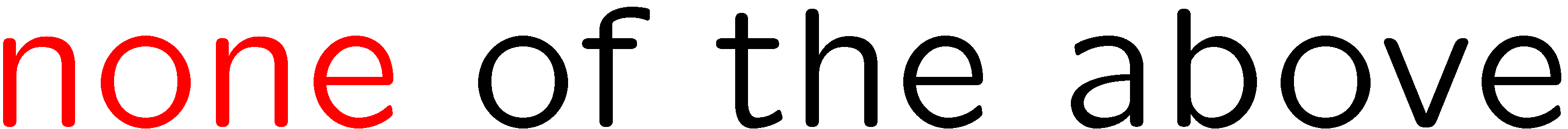 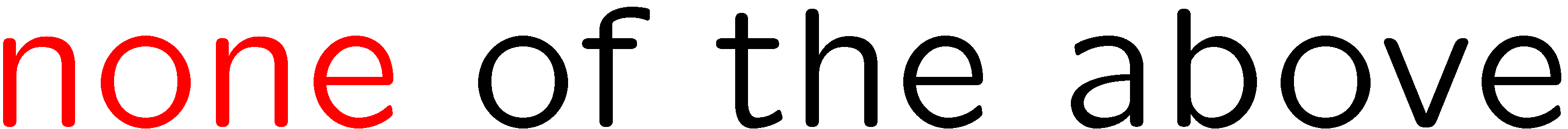 10
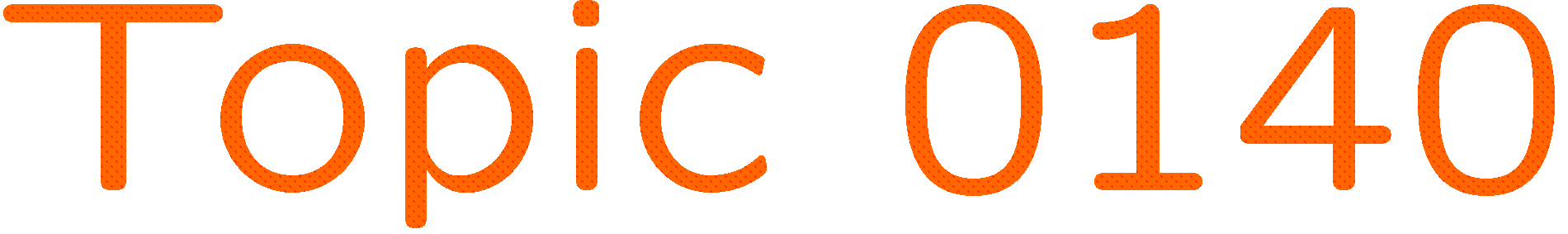 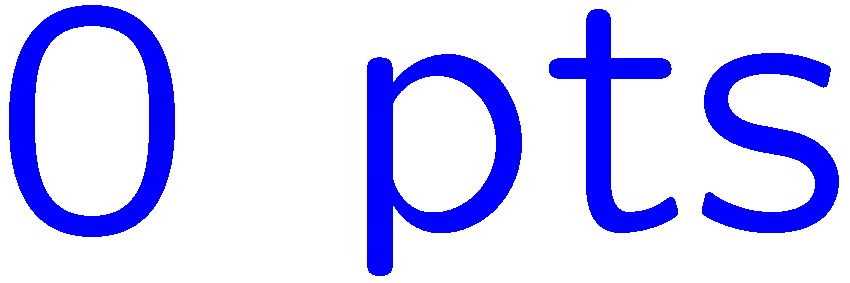 0 of 5
1+1=
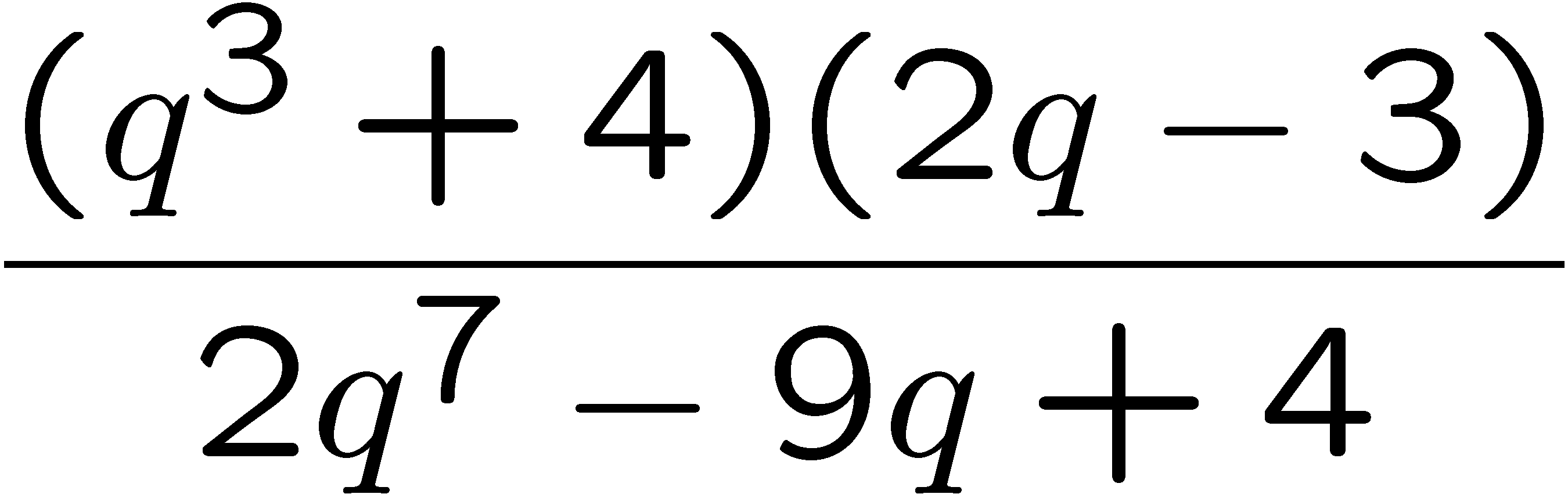 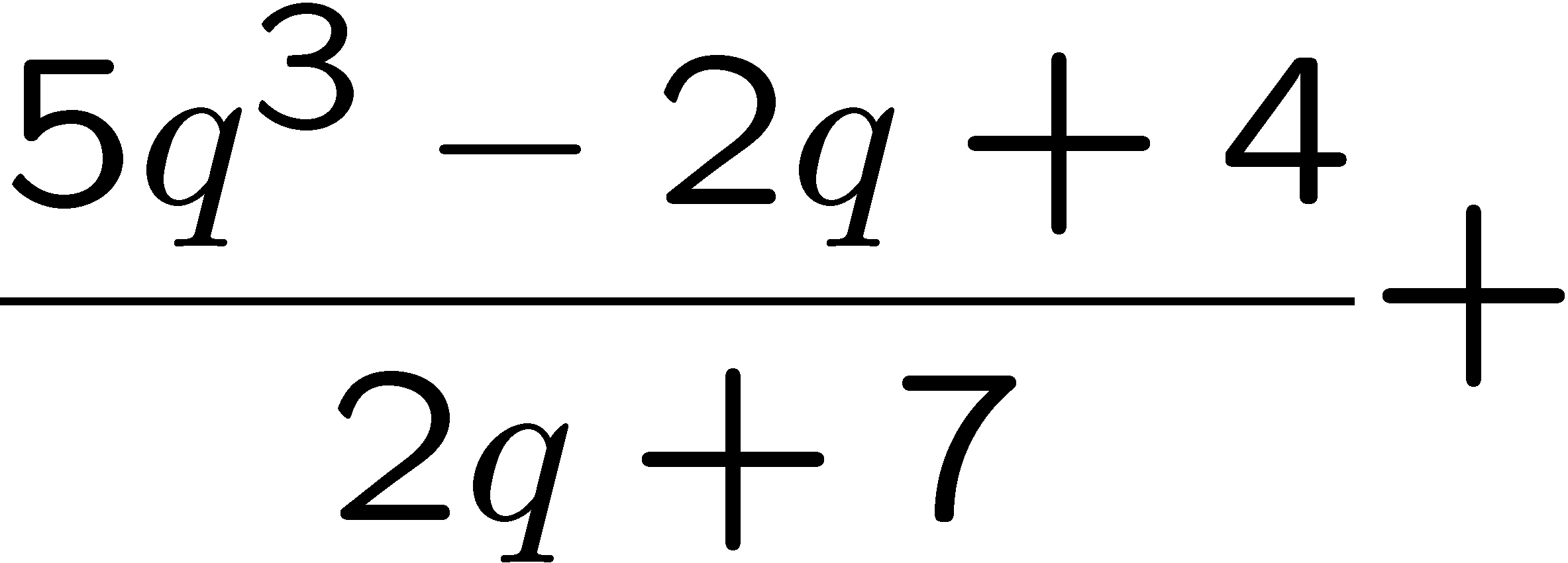 1
2
3
4
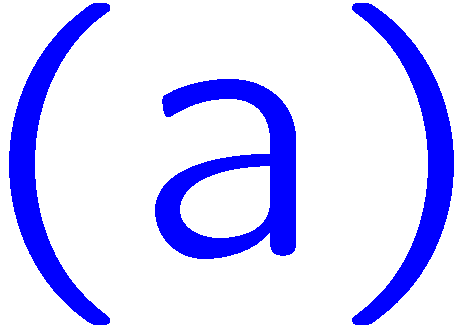 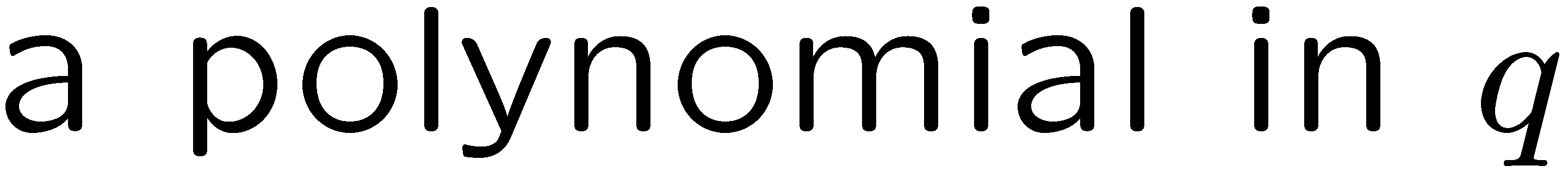 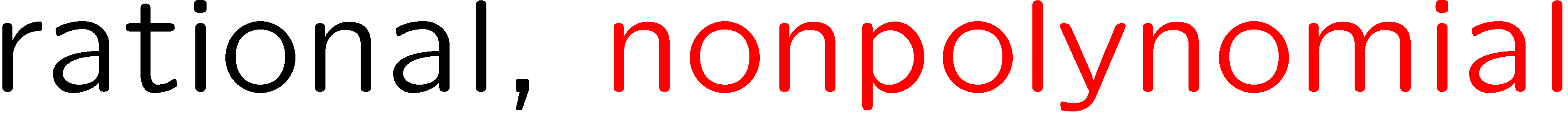 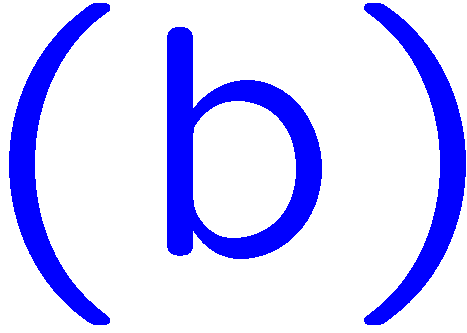 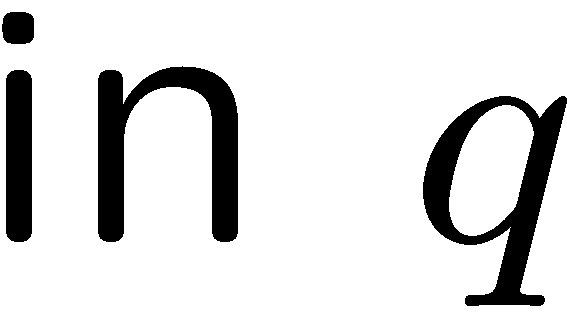 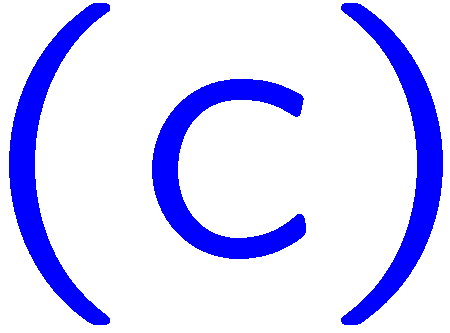 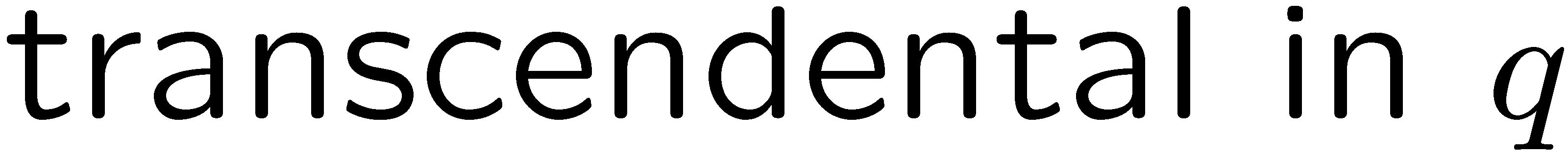 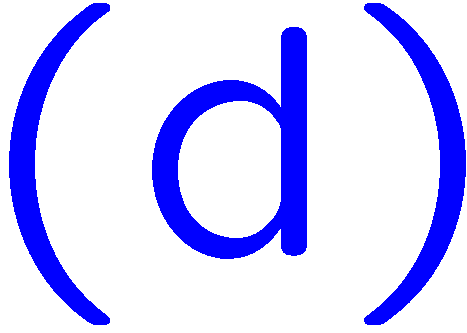 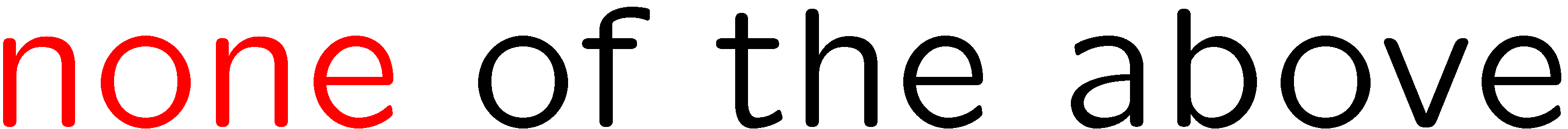 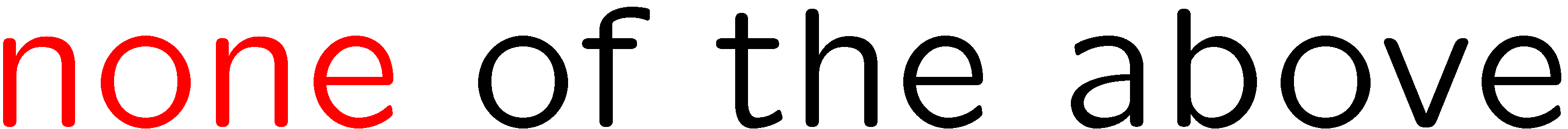 11
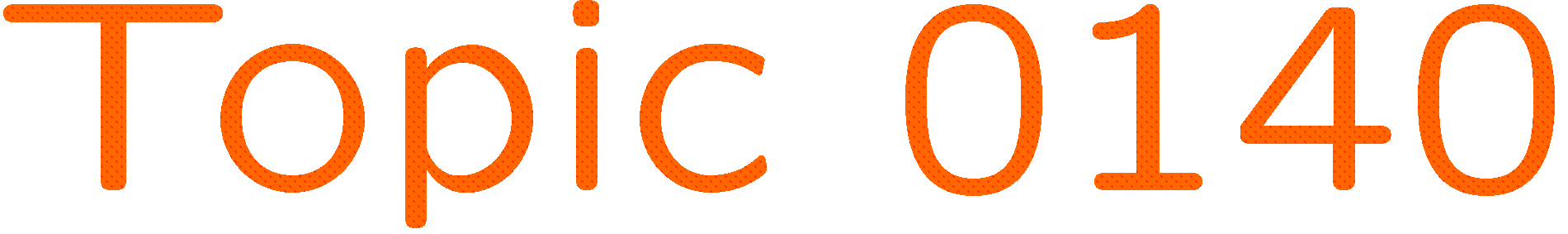 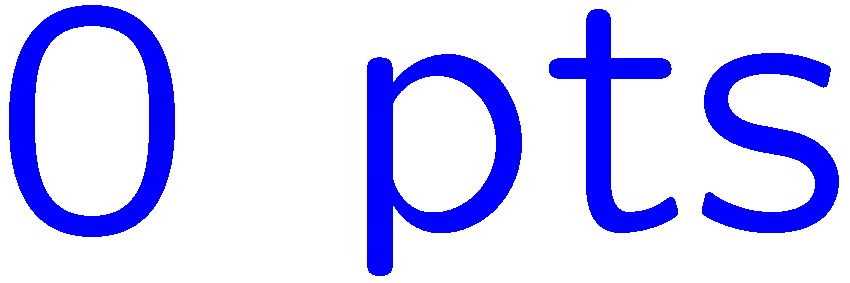 0 of 5
1+1=
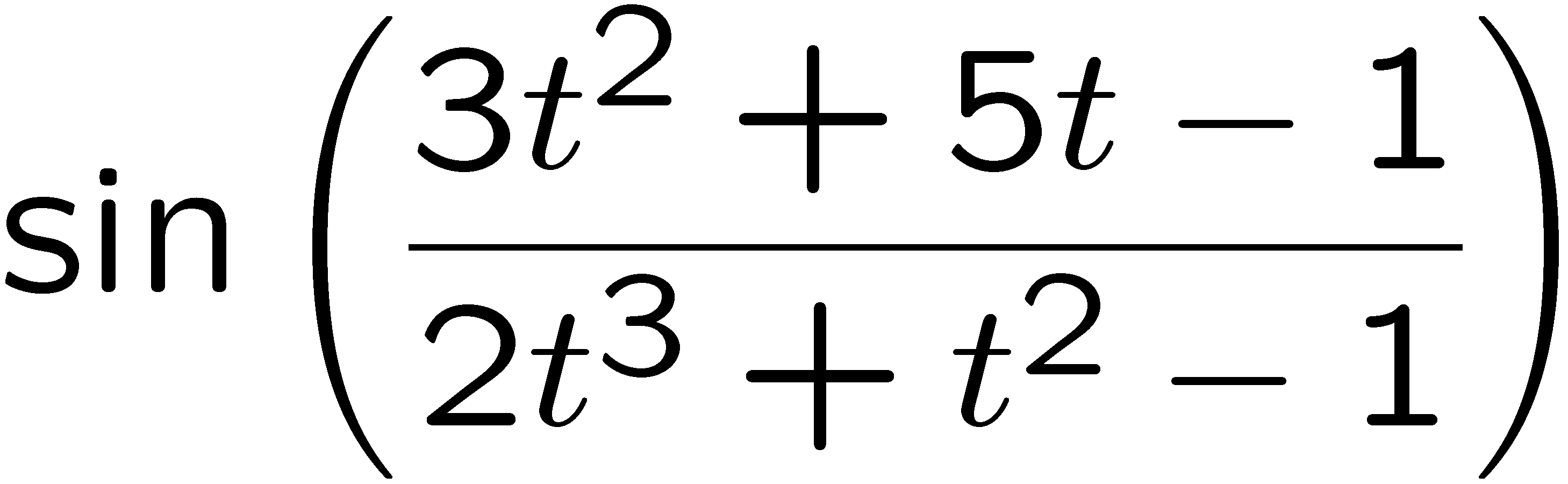 1
2
3
4
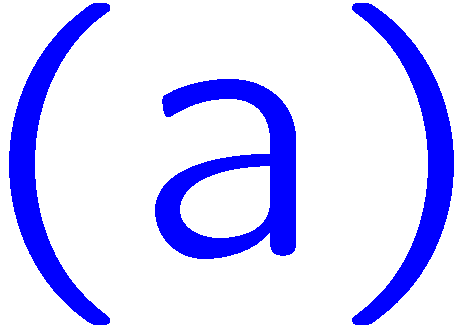 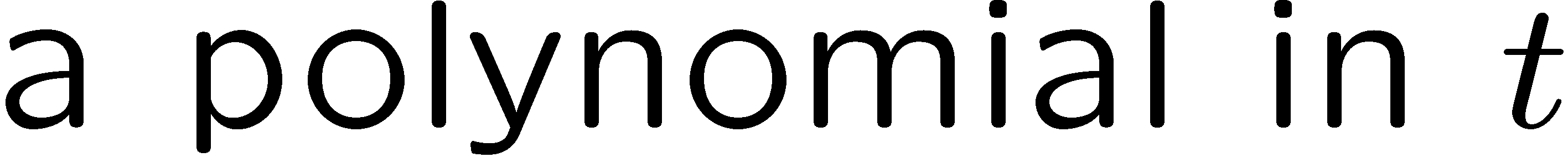 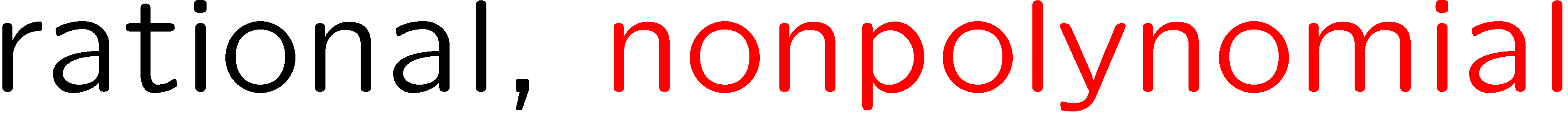 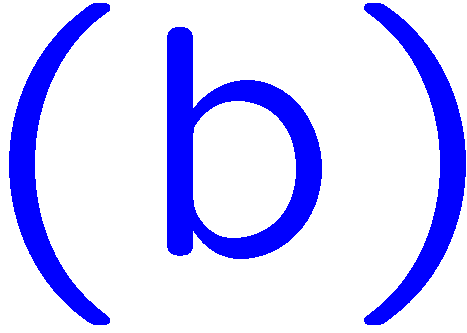 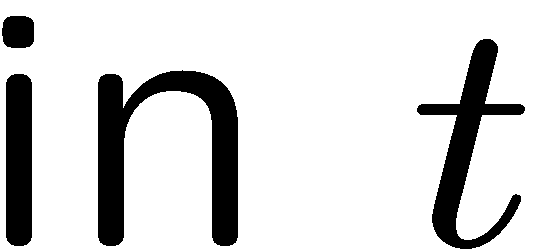 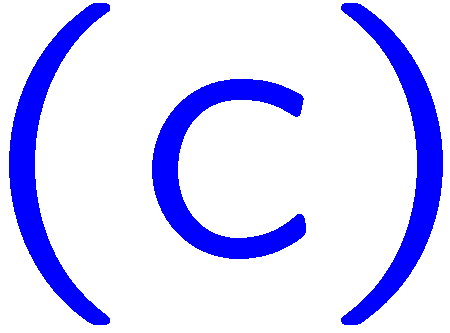 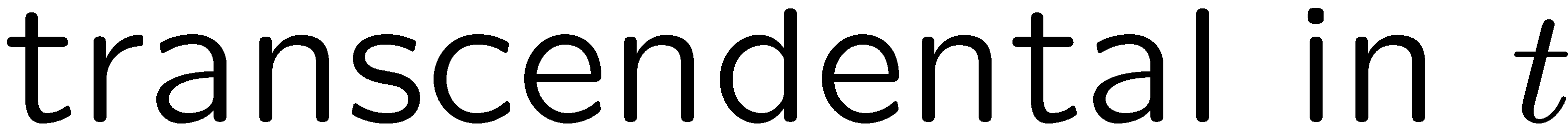 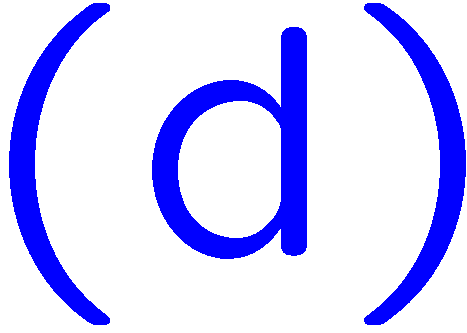 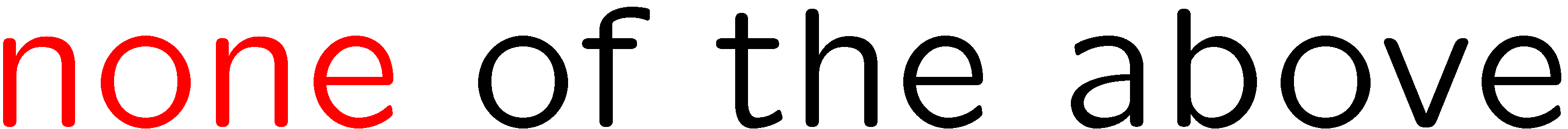 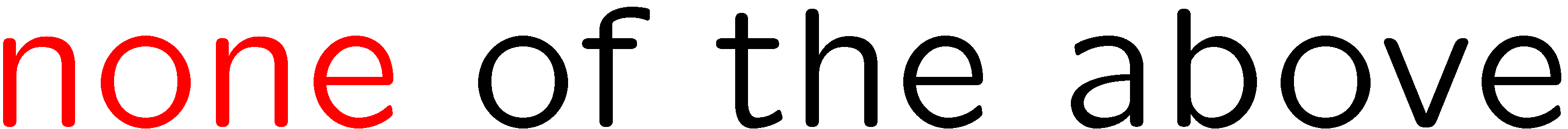 12
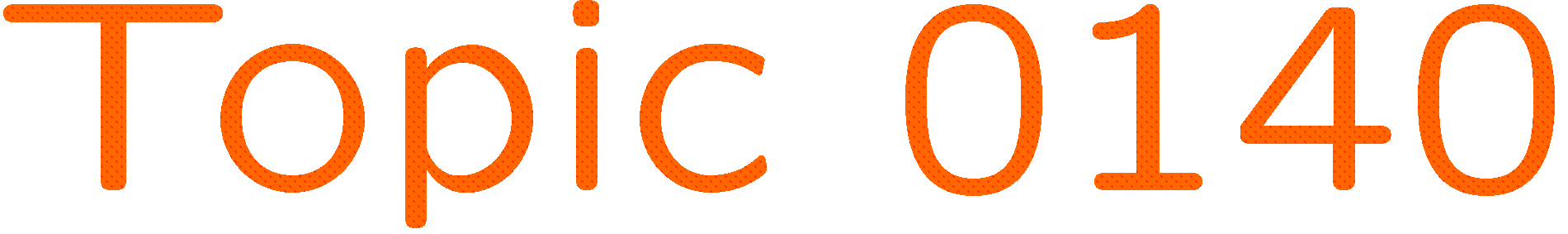 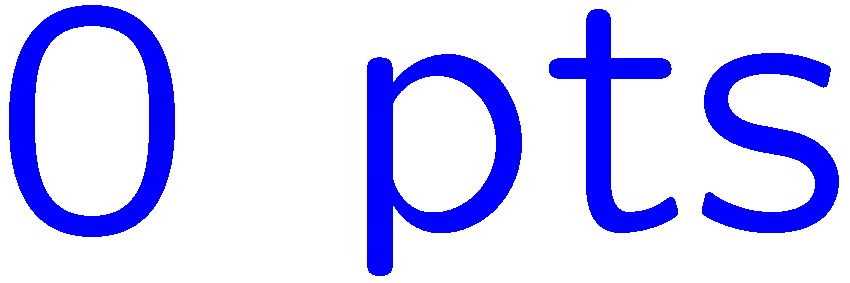 0 of 5
1+1=
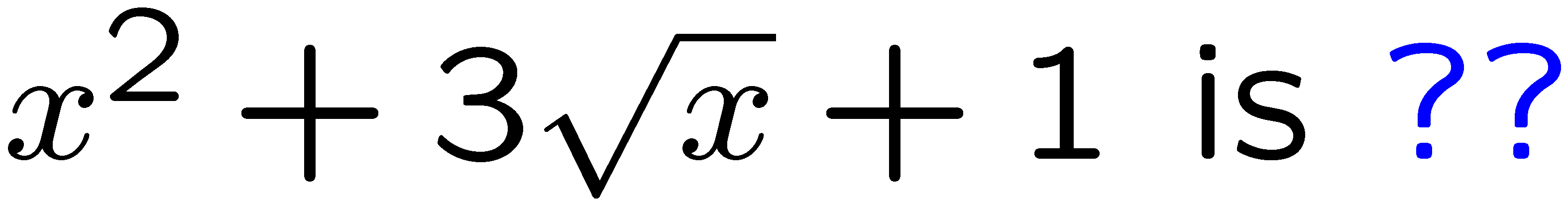 1
2
3
4
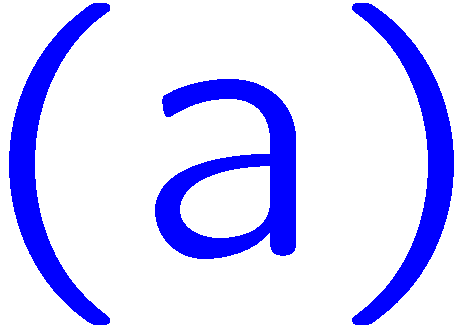 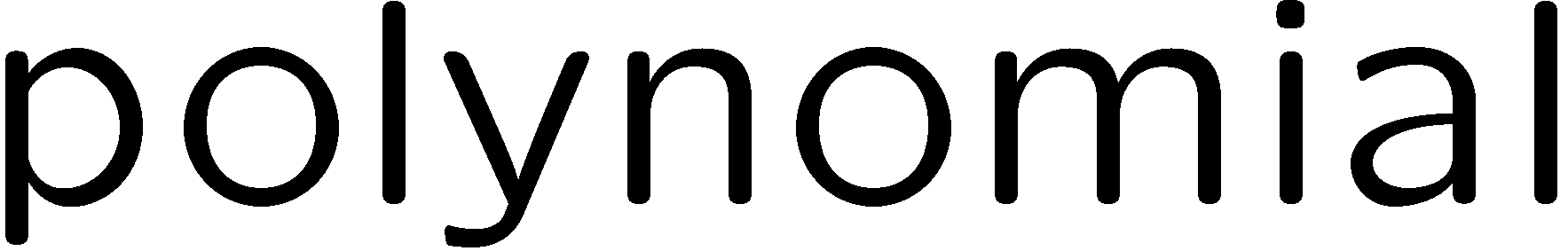 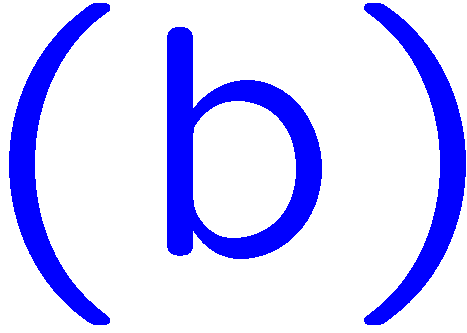 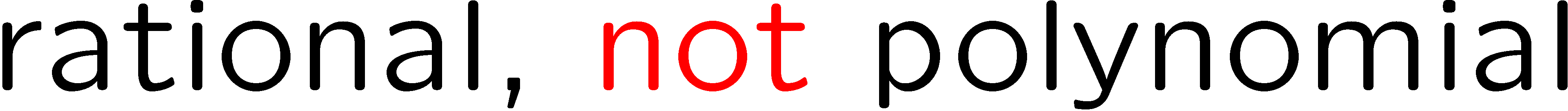 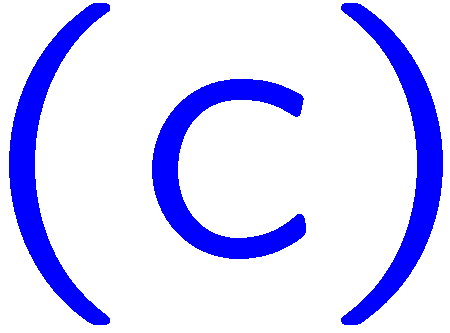 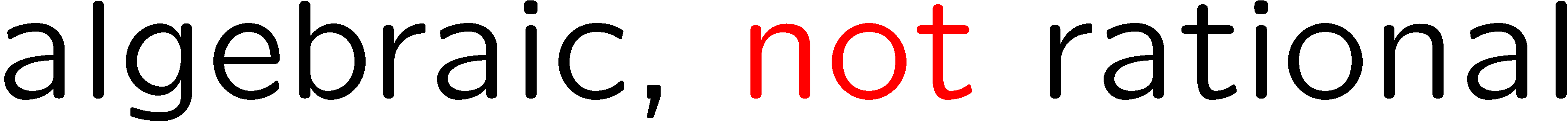 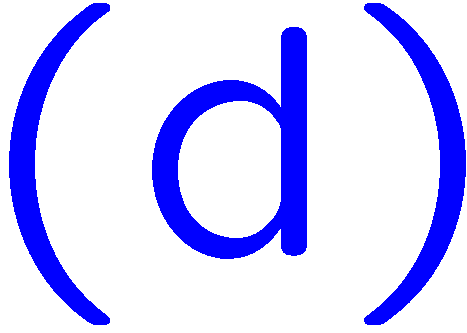 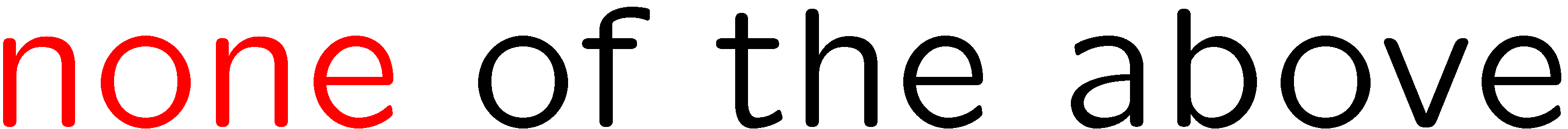 13
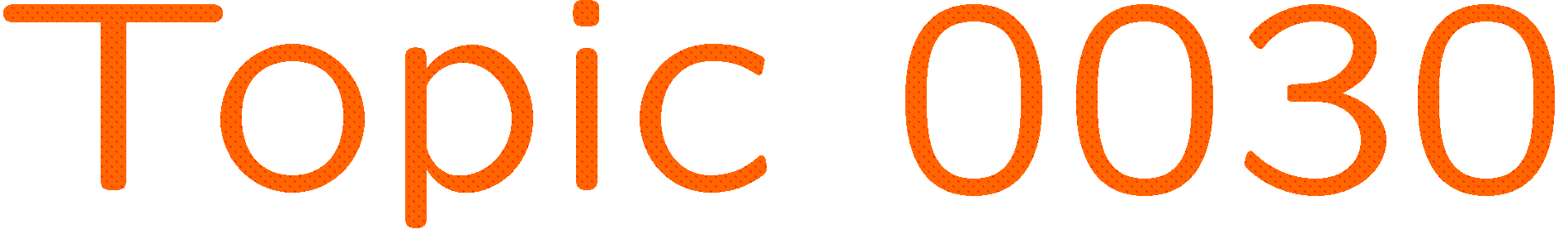 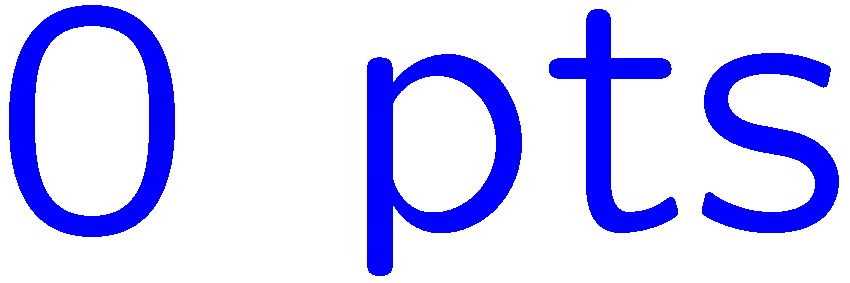 0 of 5
1+1=
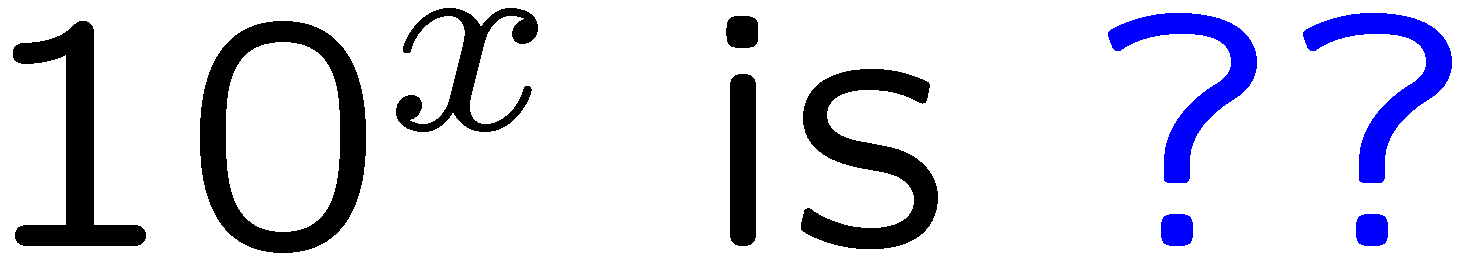 1
2
3
4
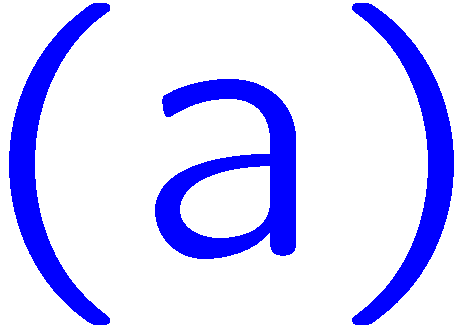 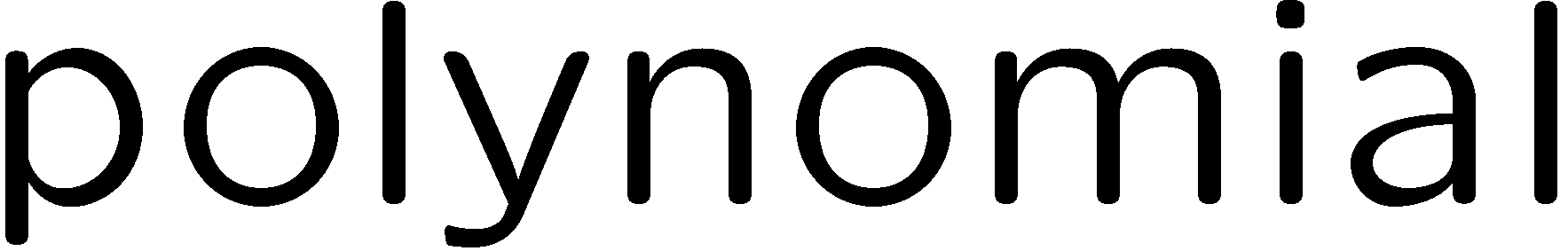 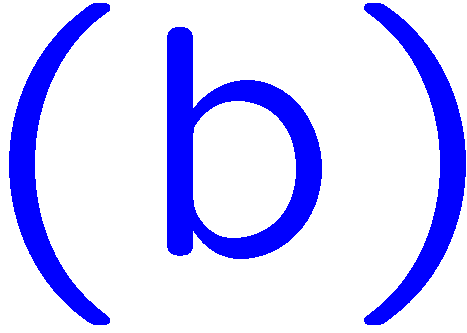 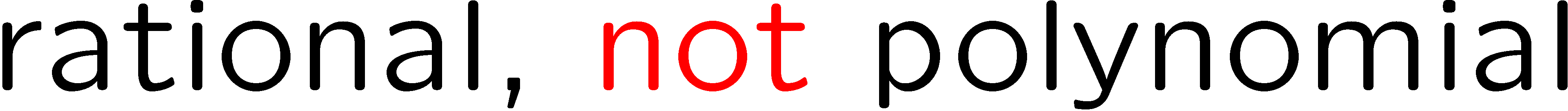 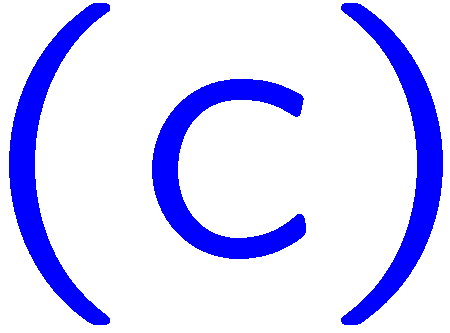 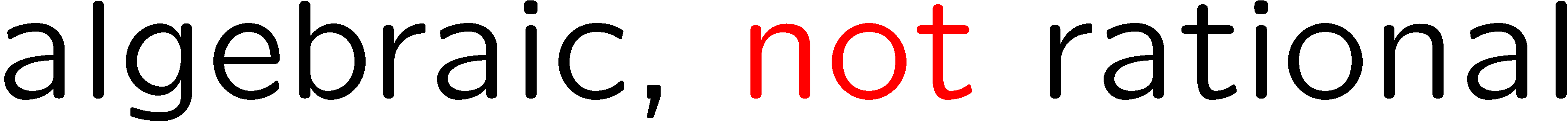 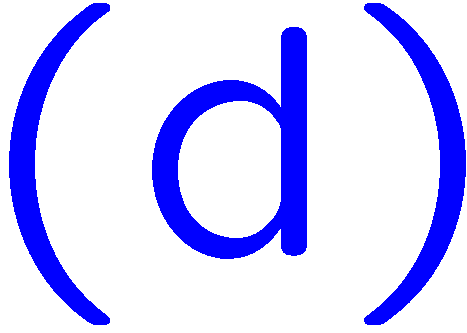 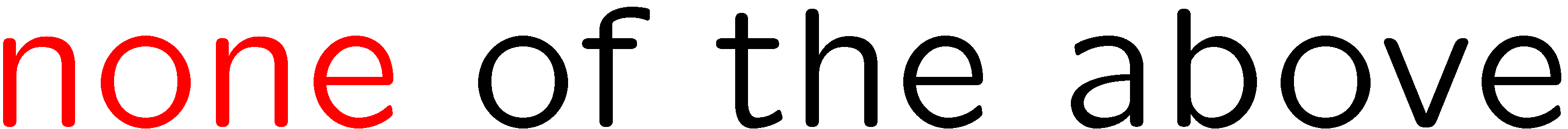 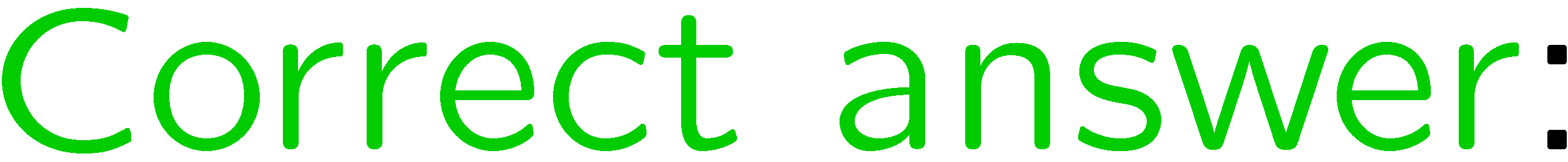 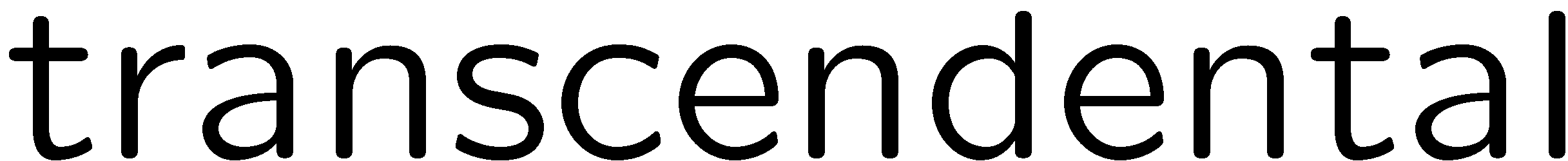 14
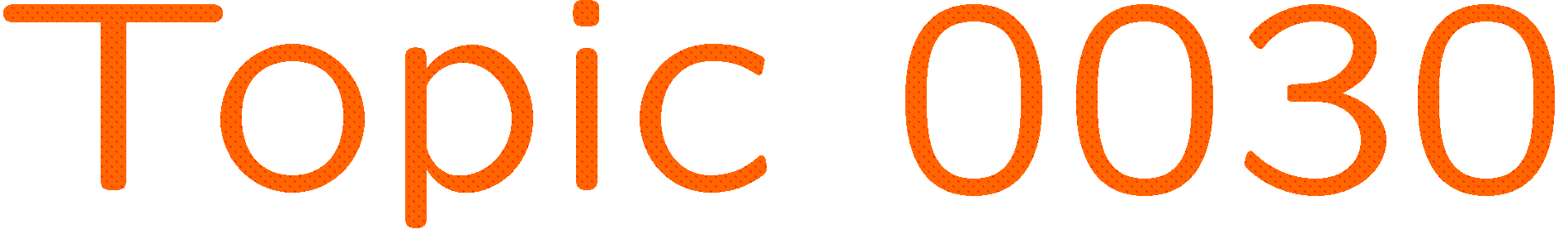 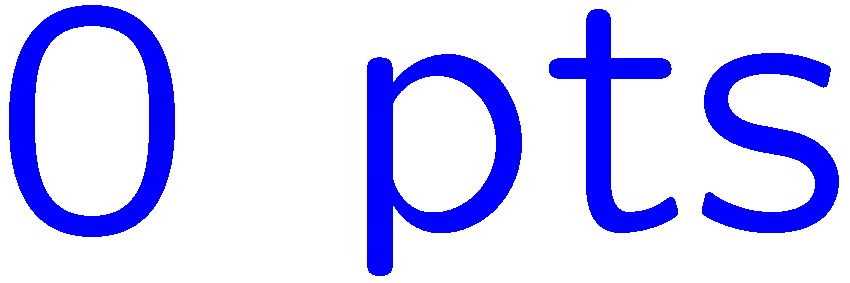 0 of 5
1+1=
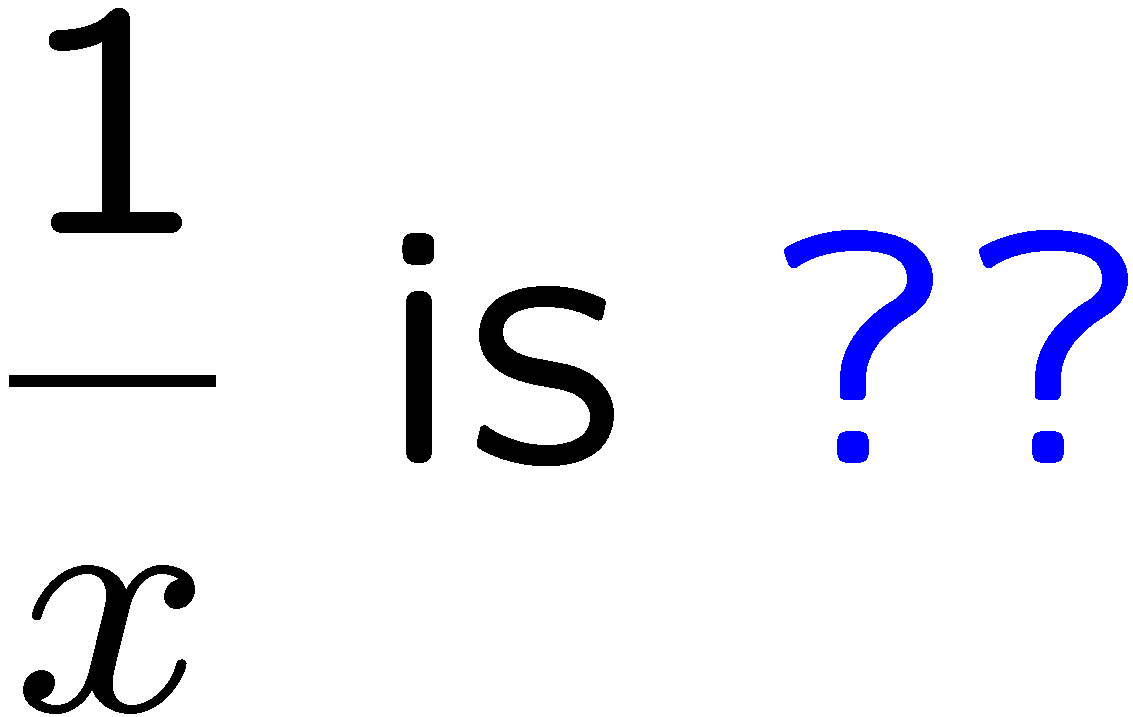 1
2
3
4
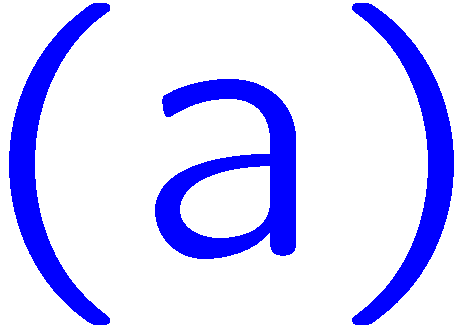 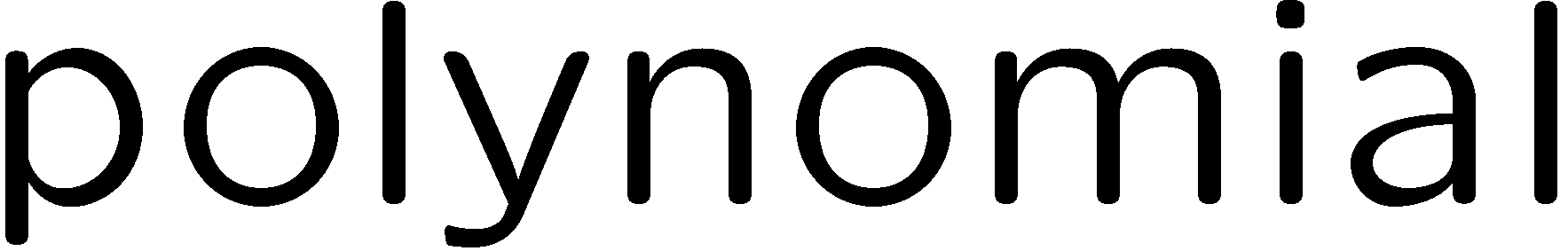 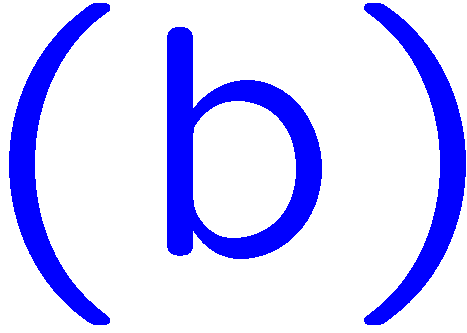 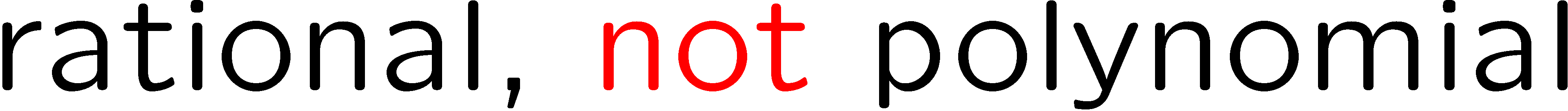 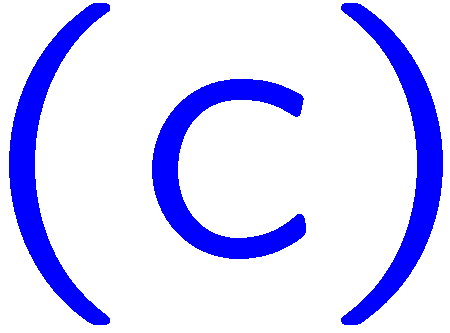 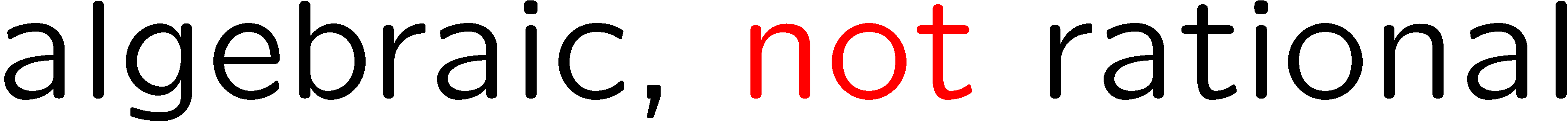 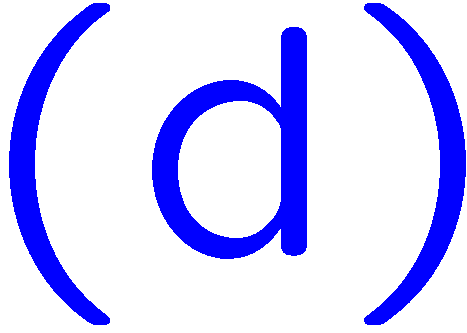 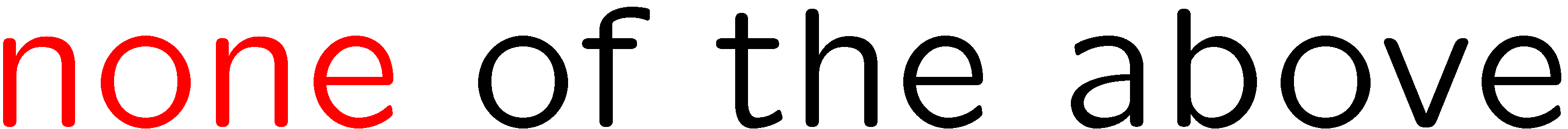 15
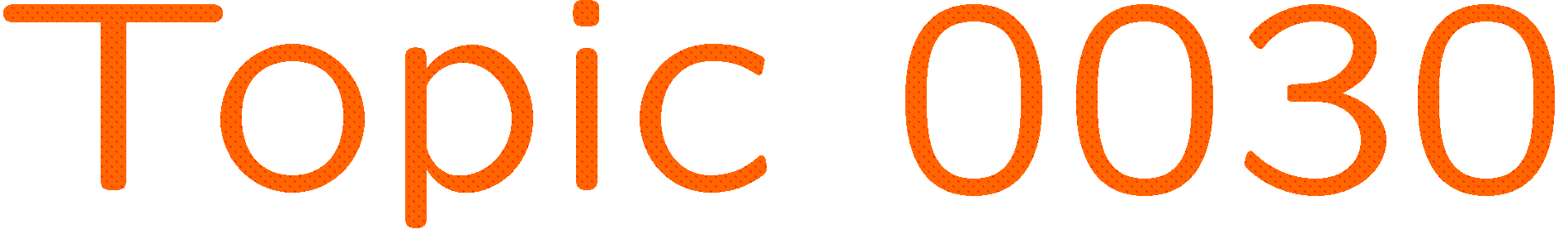 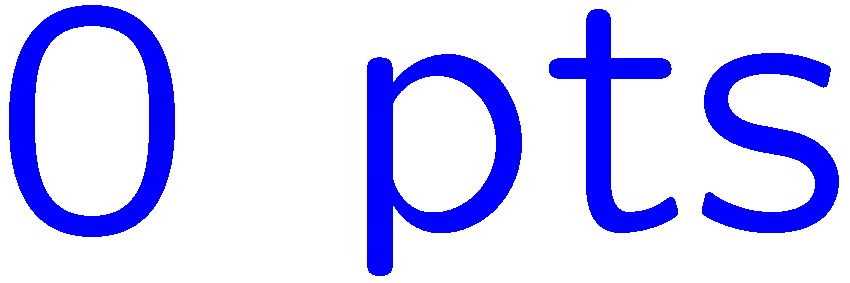 0 of 5
1+1=
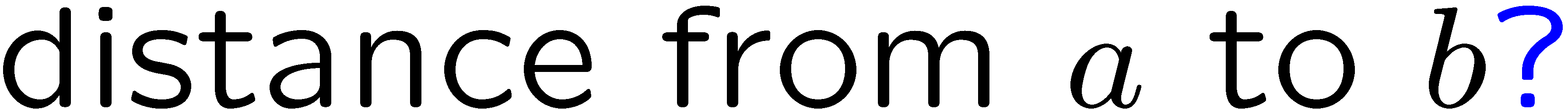 1
2
3
4
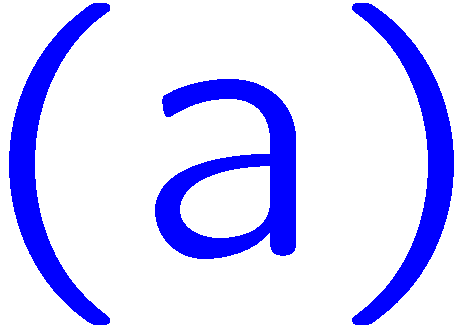 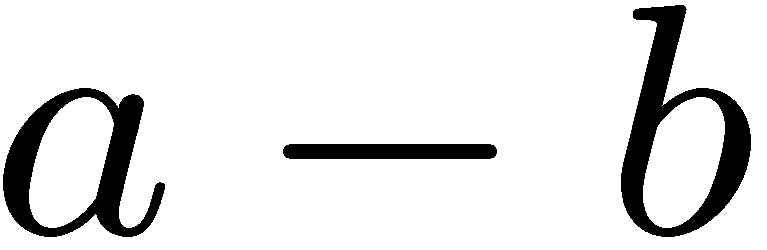 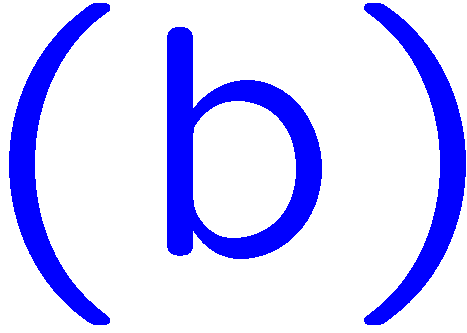 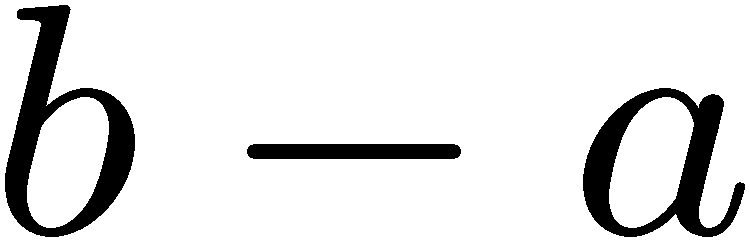 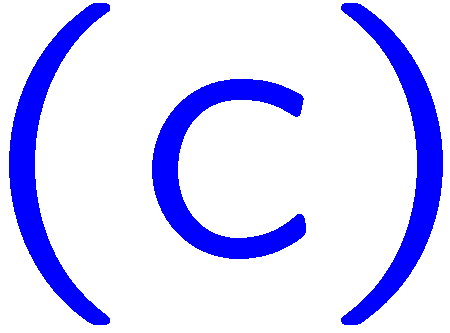 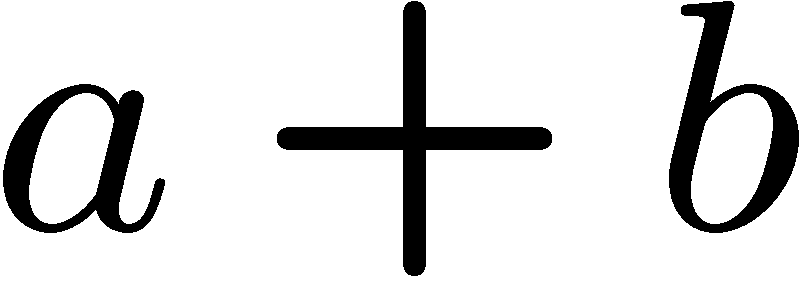 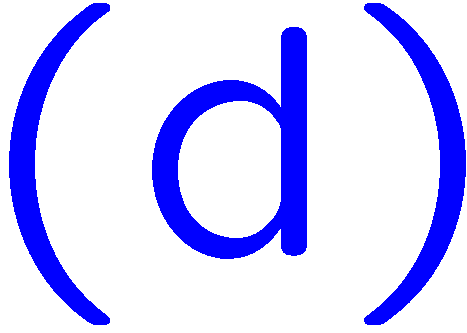 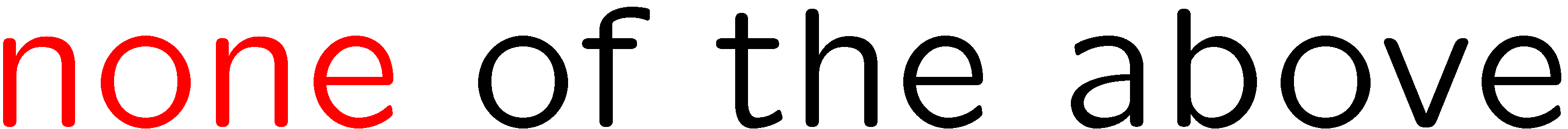 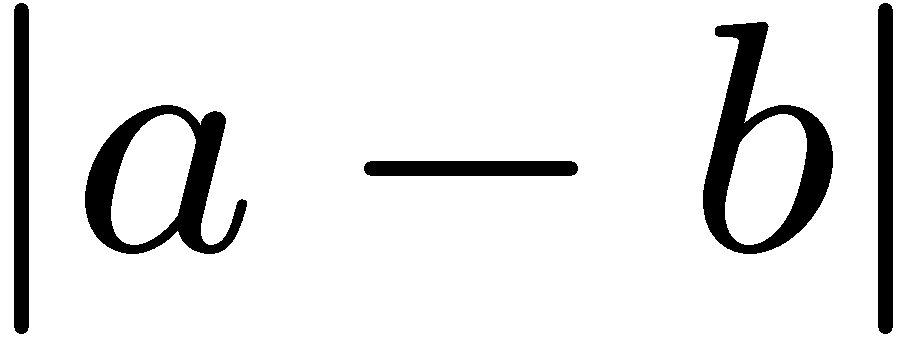 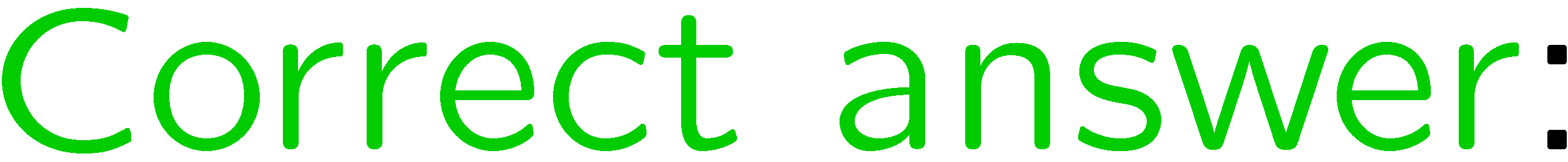 16
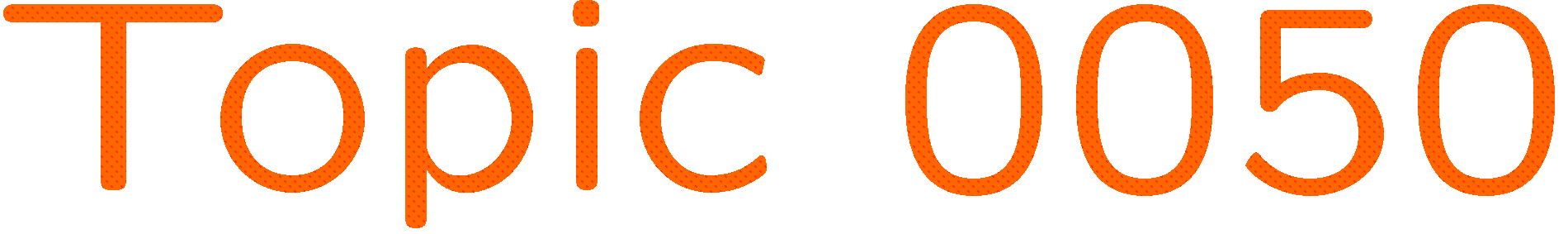 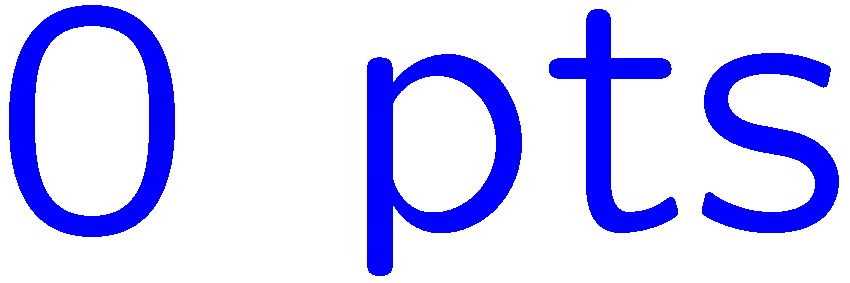 0 of 5
1+1=
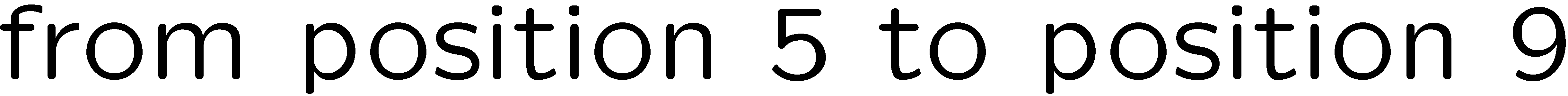 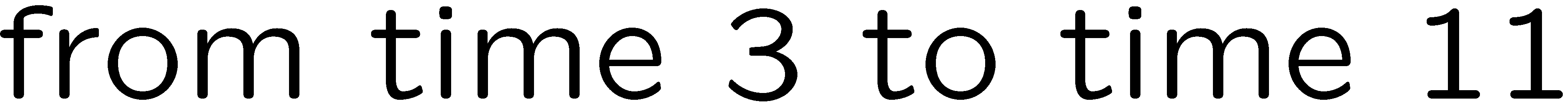 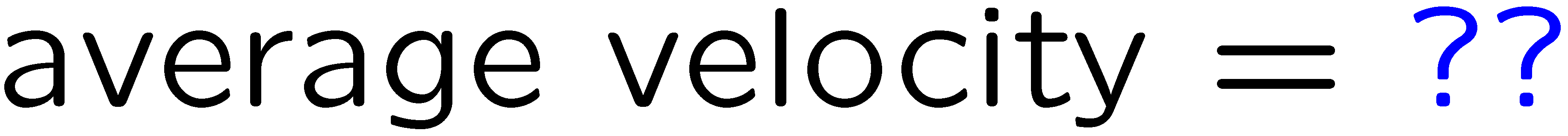 1
2
3
4
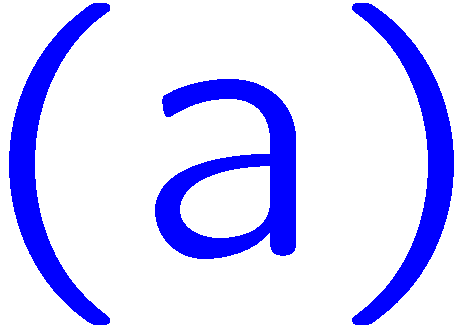 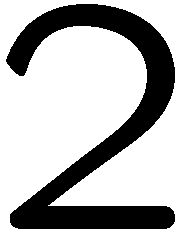 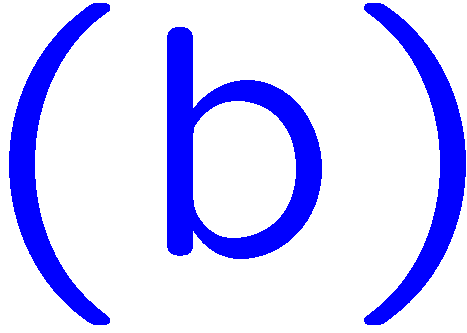 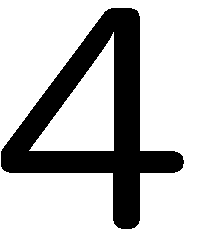 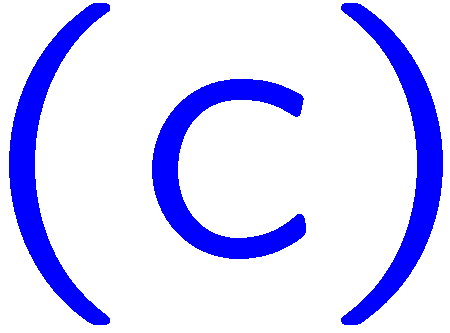 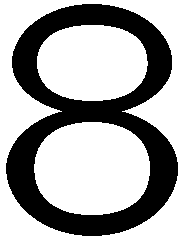 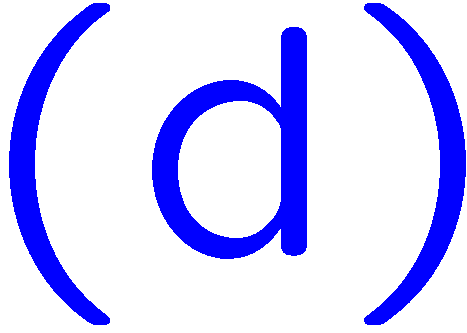 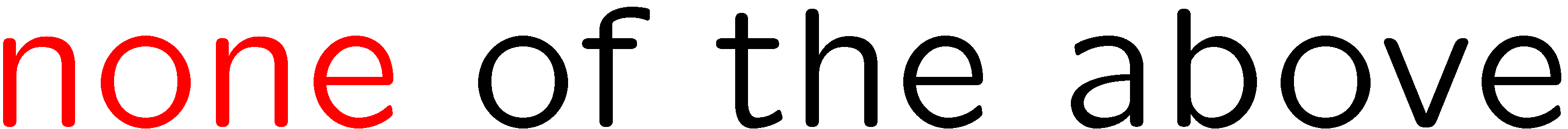 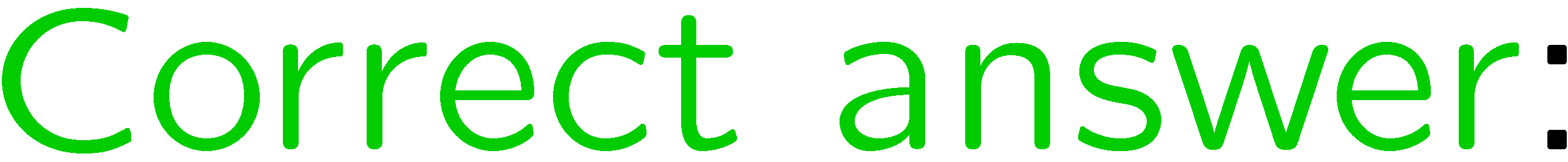 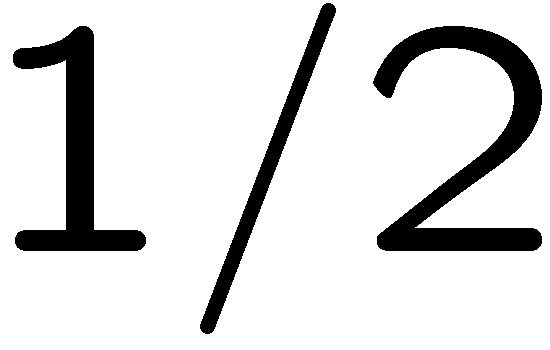 17
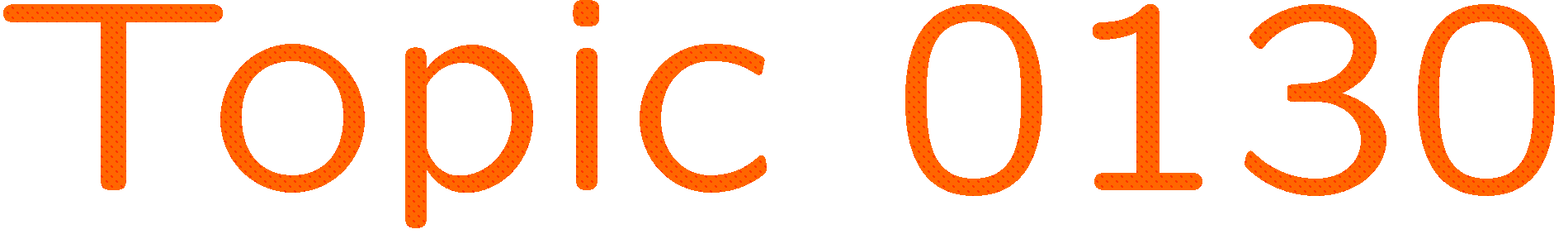 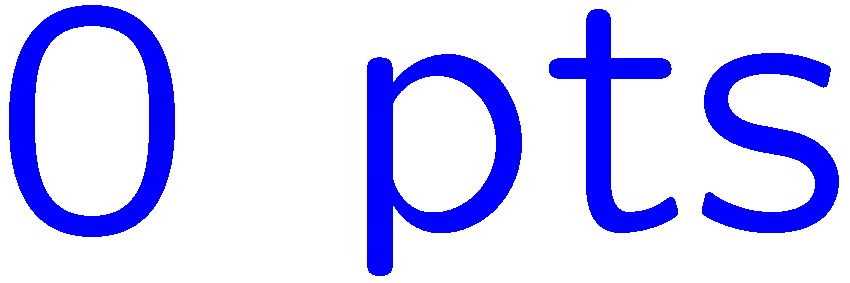 0 of 5
1+1=
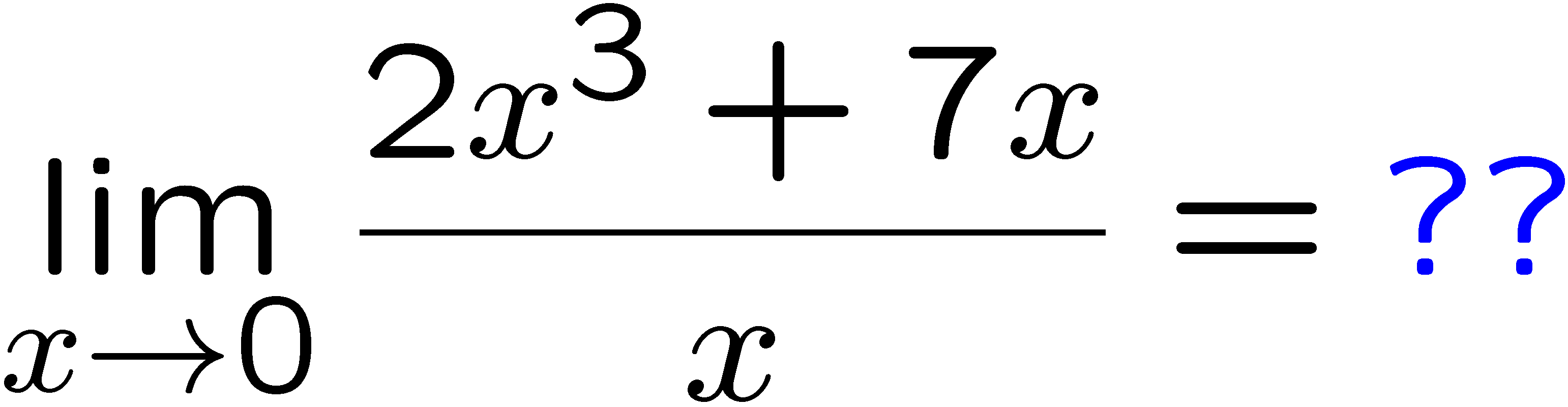 1
2
3
4
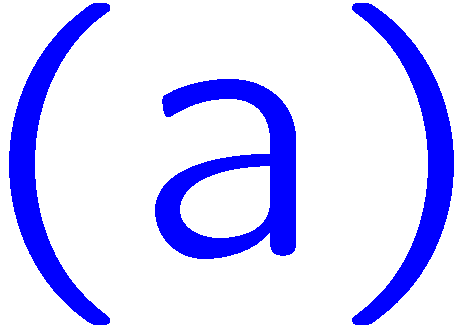 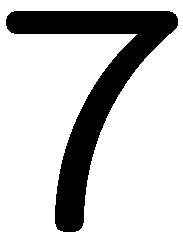 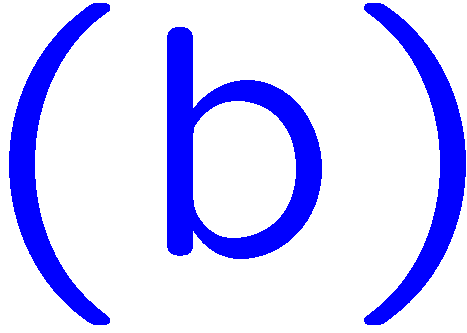 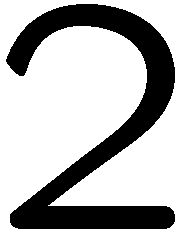 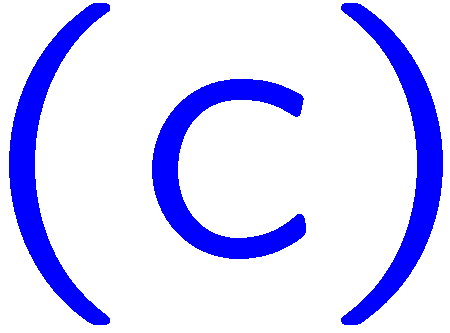 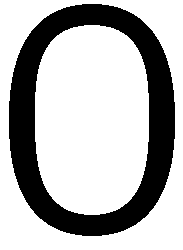 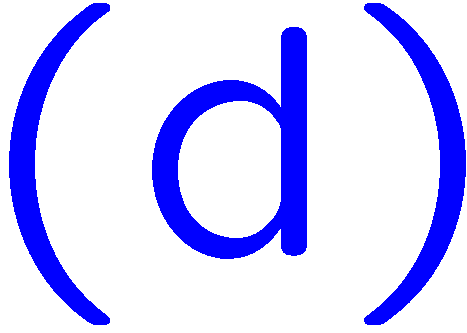 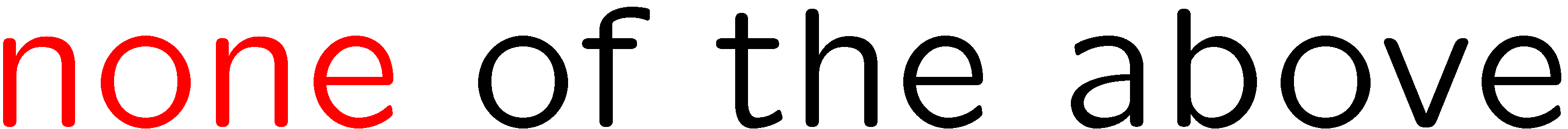 18
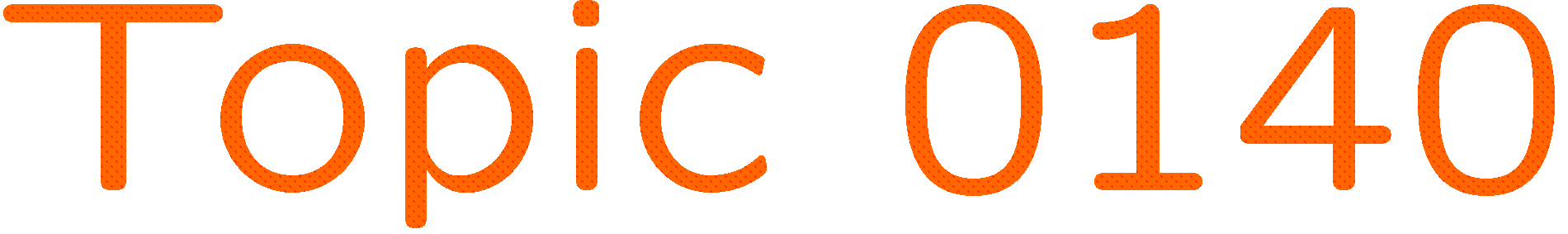 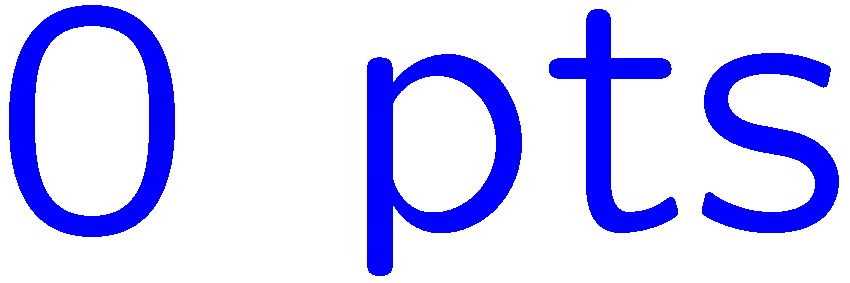 0 of 5
1+1=
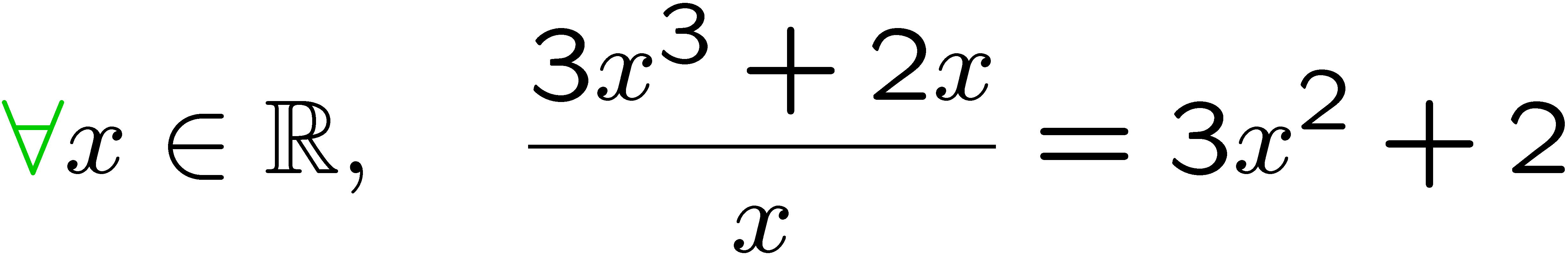 1
2
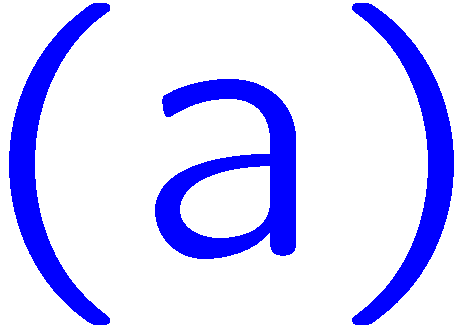 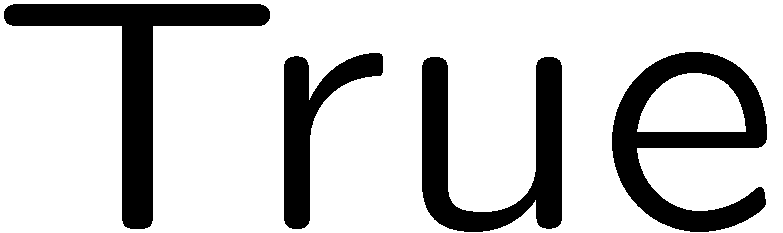 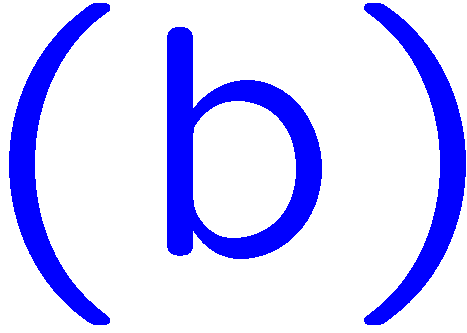 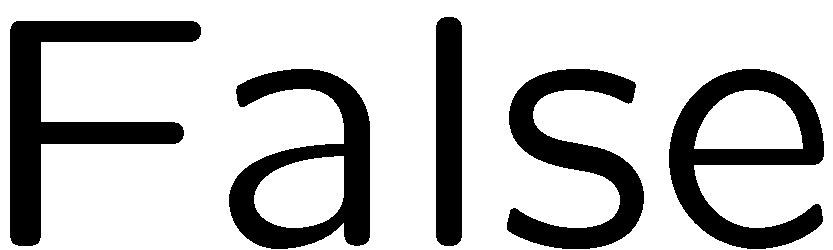 19
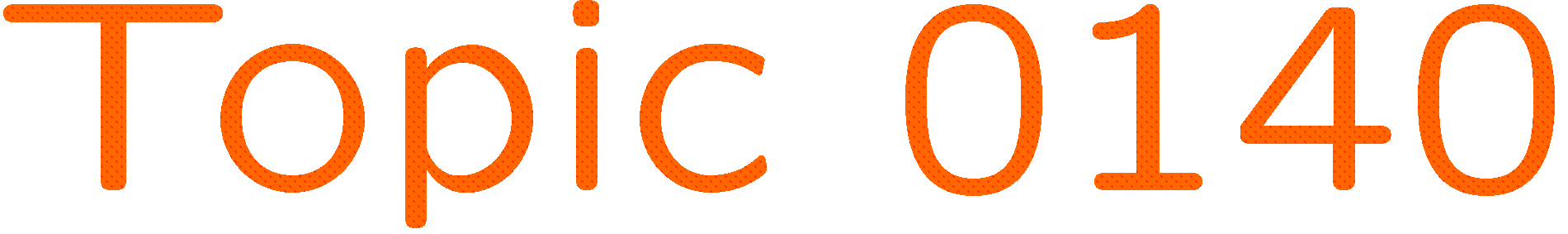 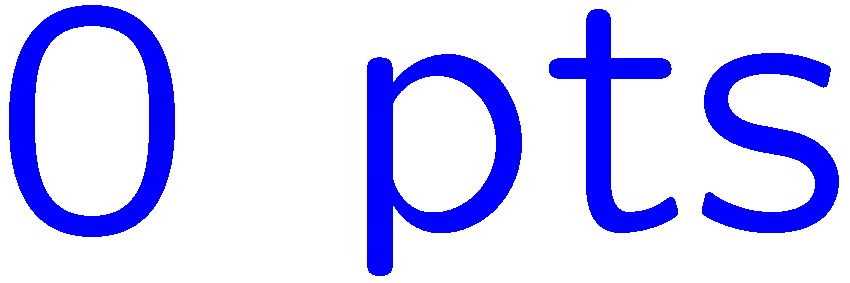 0 of 5
1+1=
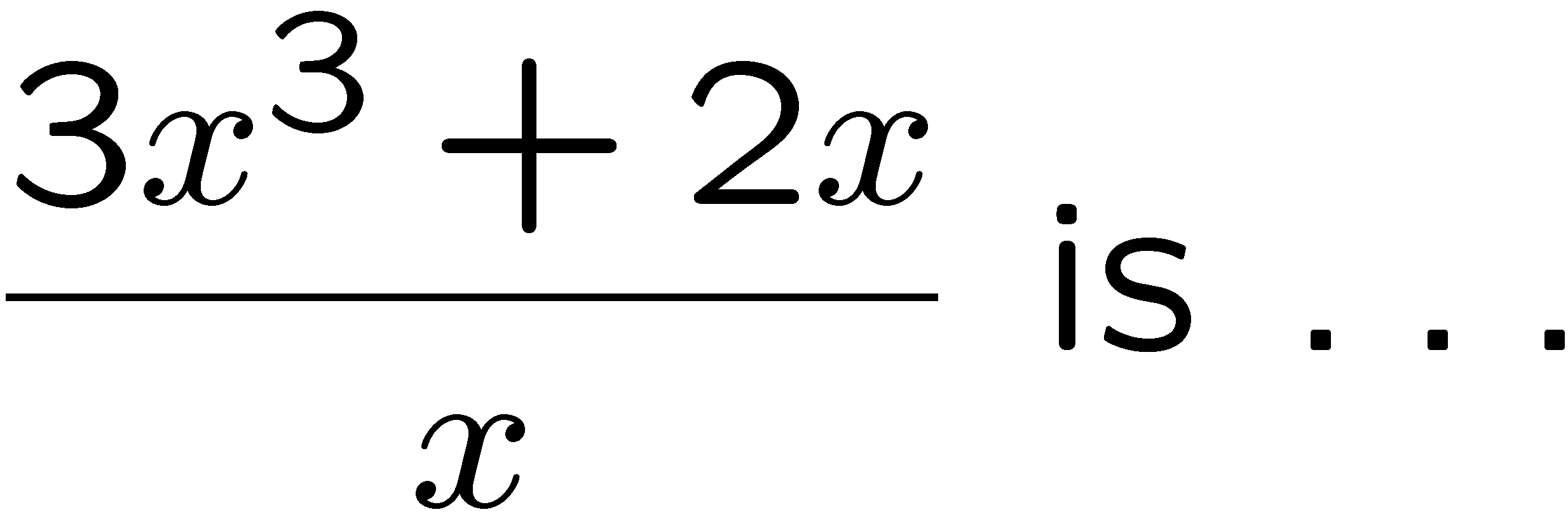 1
2
3
4
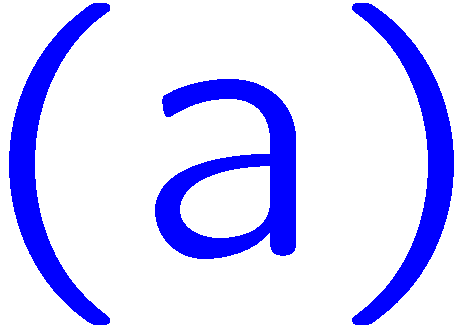 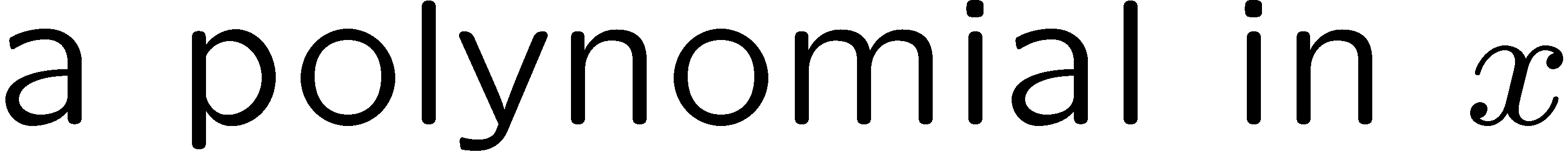 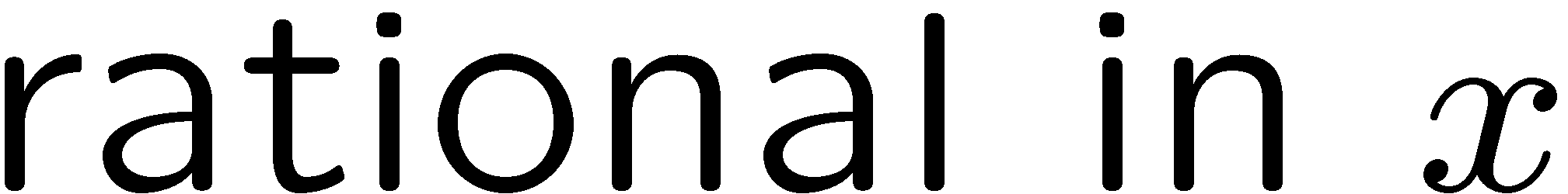 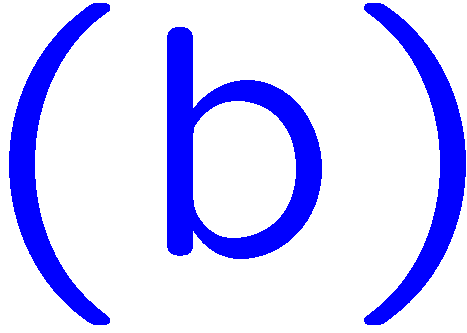 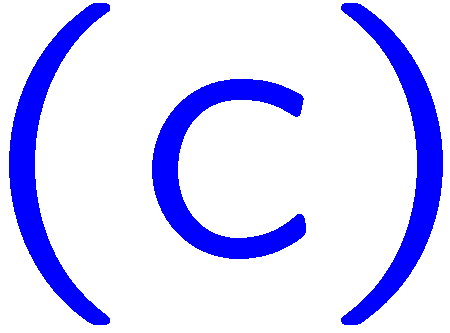 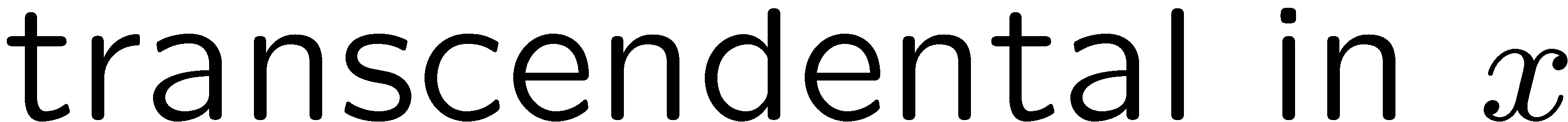 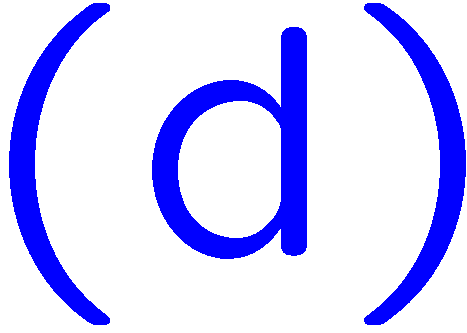 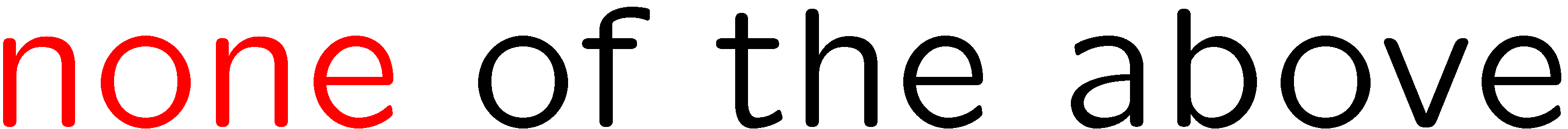 20
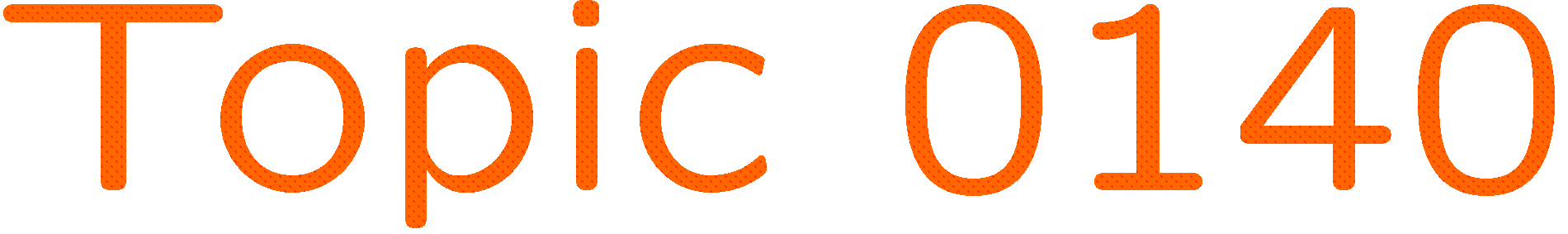 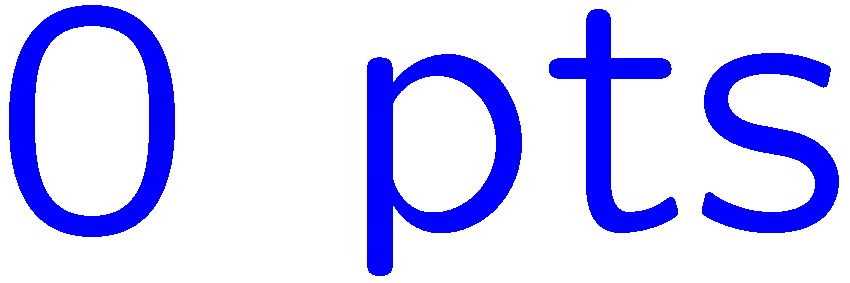 0 of 5
1+1=
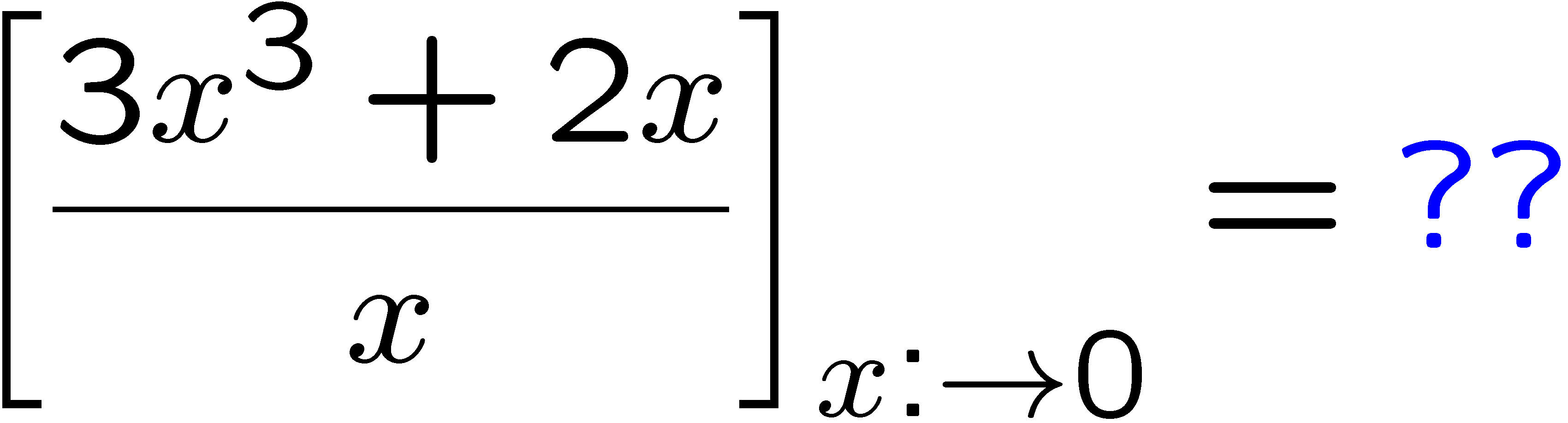 1
2
3
4
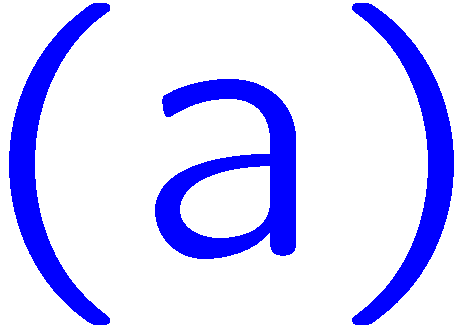 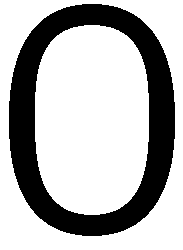 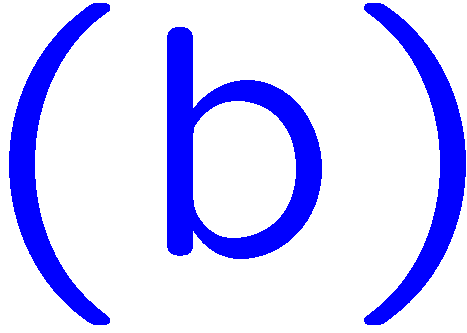 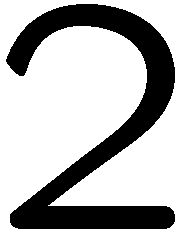 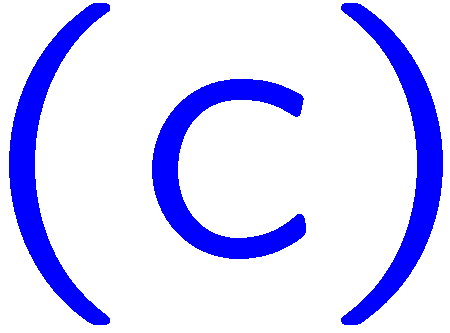 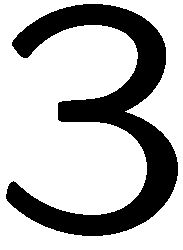 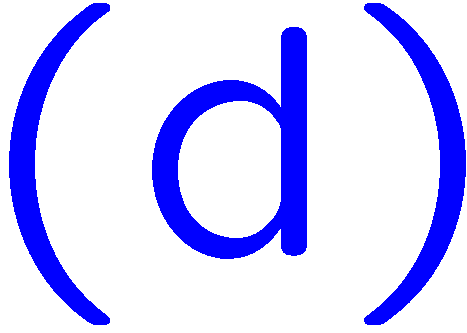 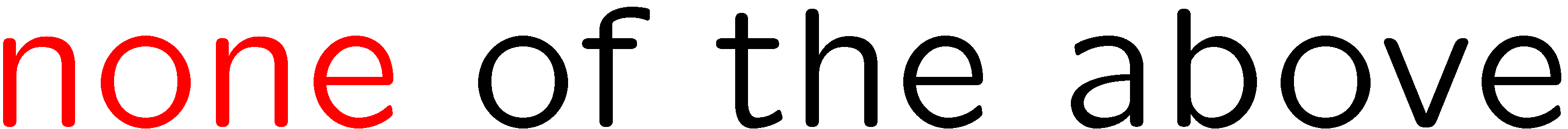 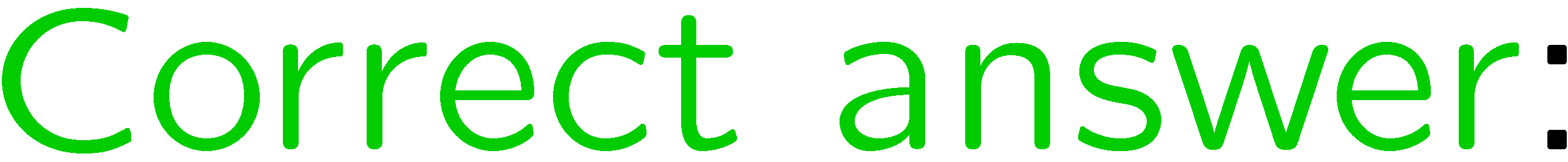 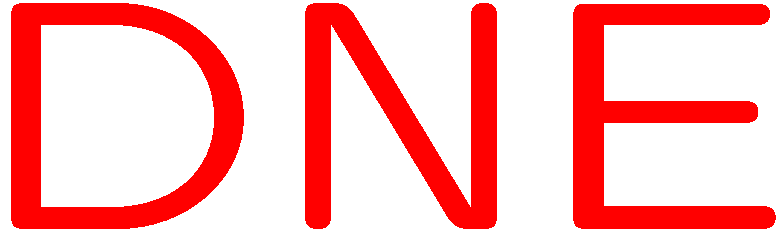 21
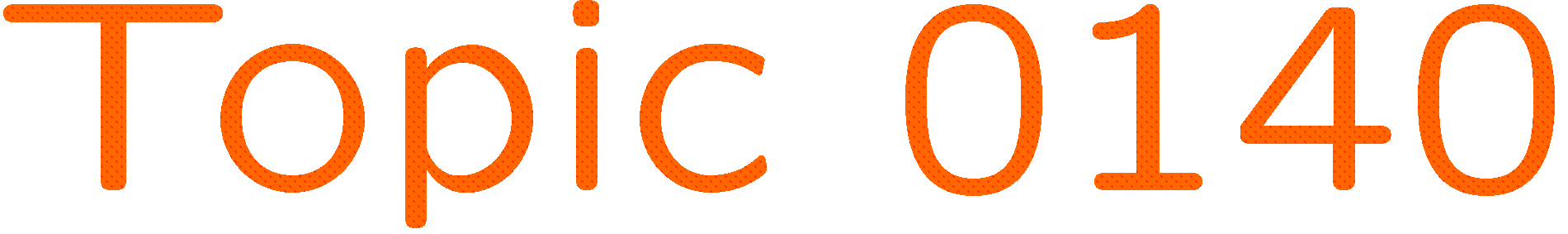 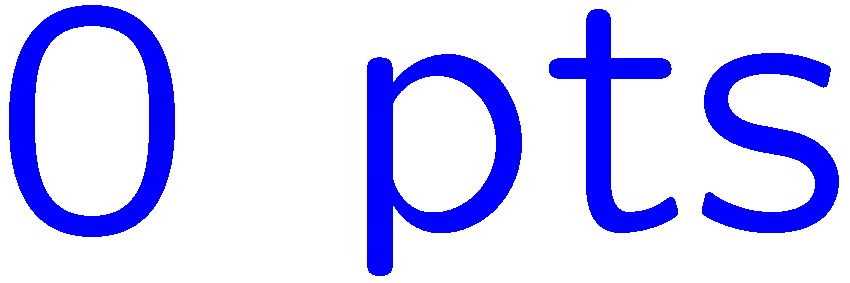 0 of 5
1+1=
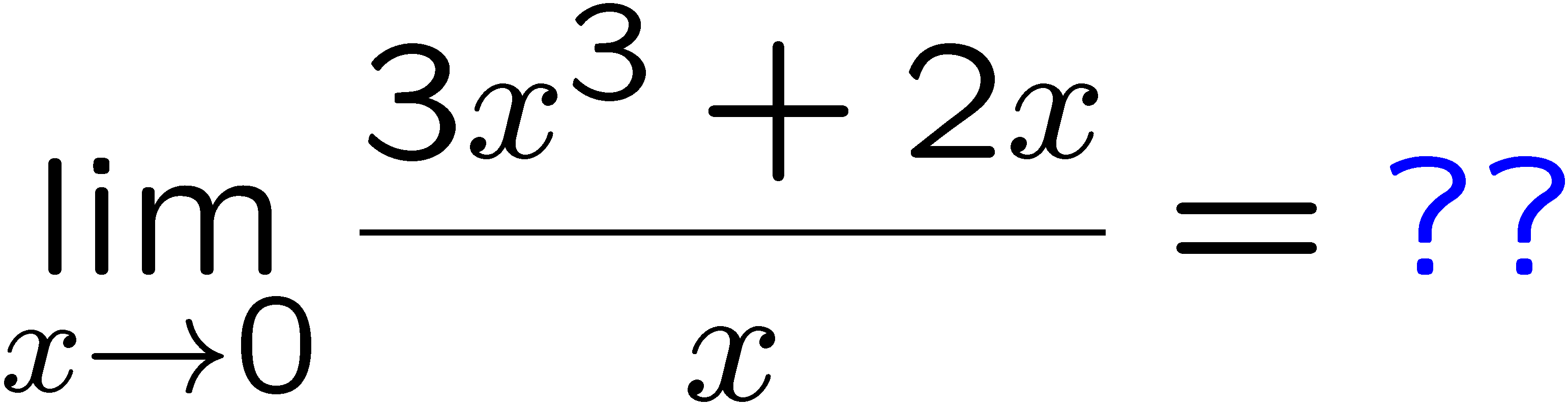 1
2
3
4
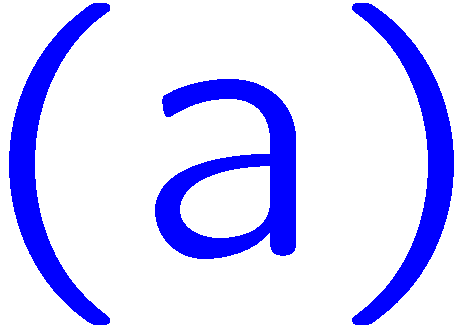 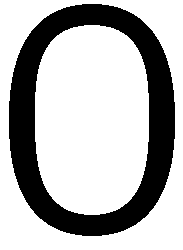 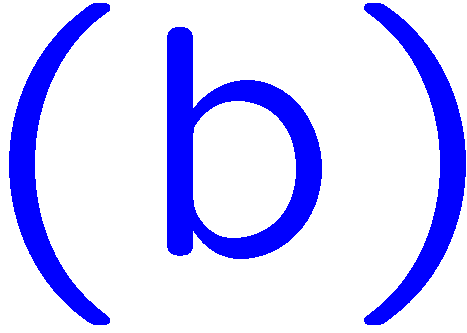 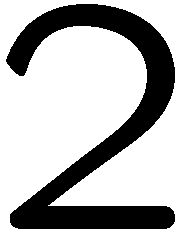 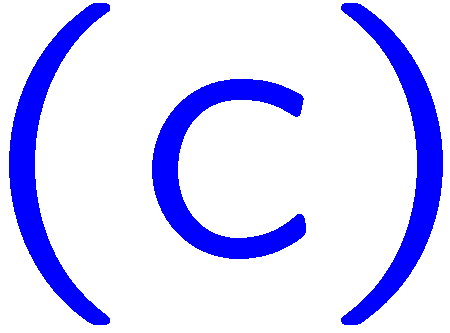 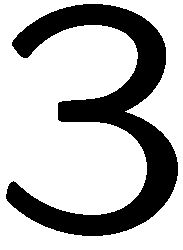 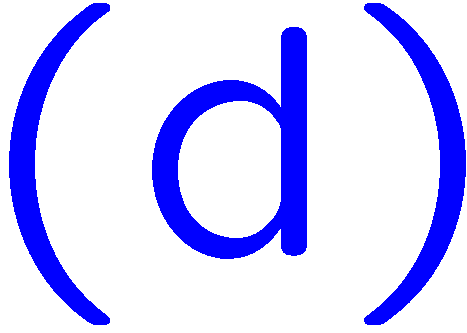 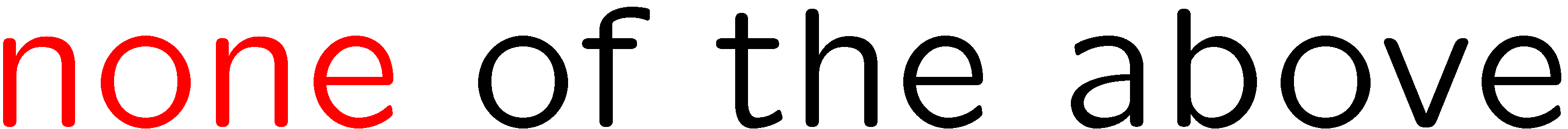 22
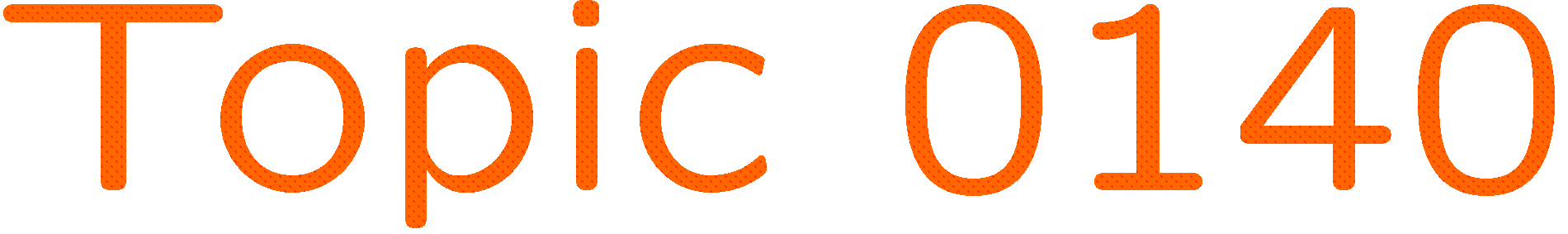 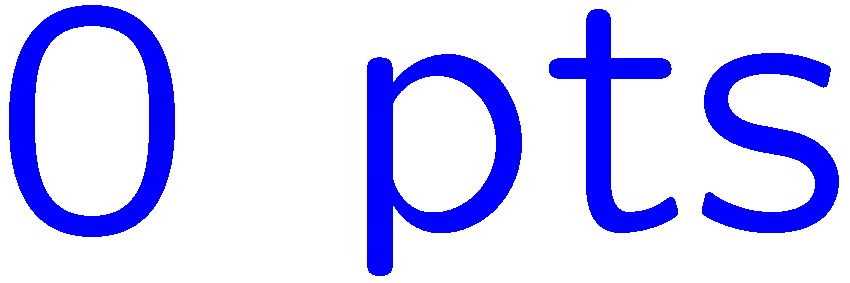 0 of 5
1+1=
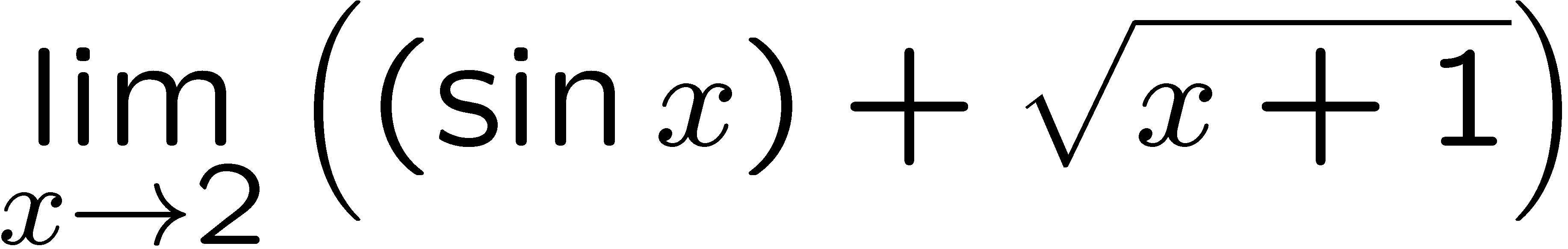 1
2
3
4
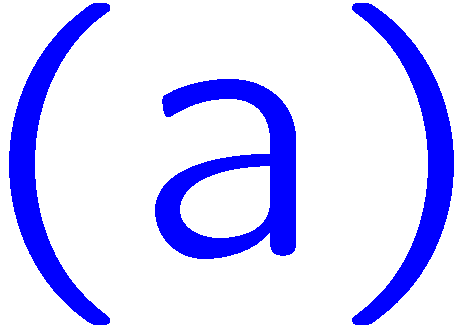 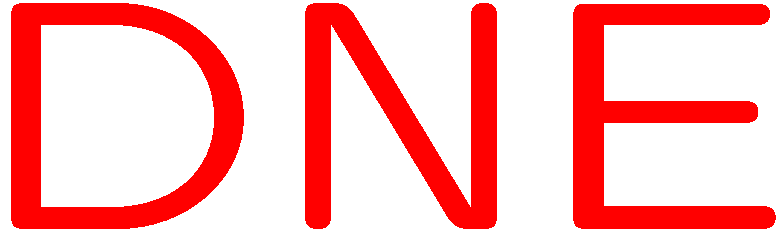 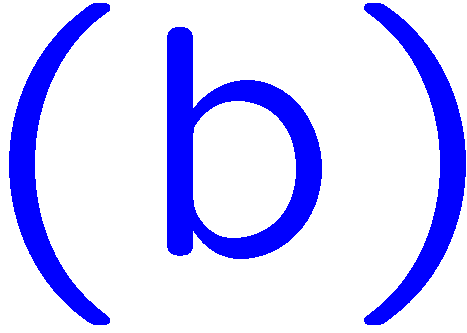 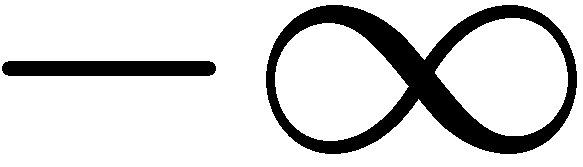 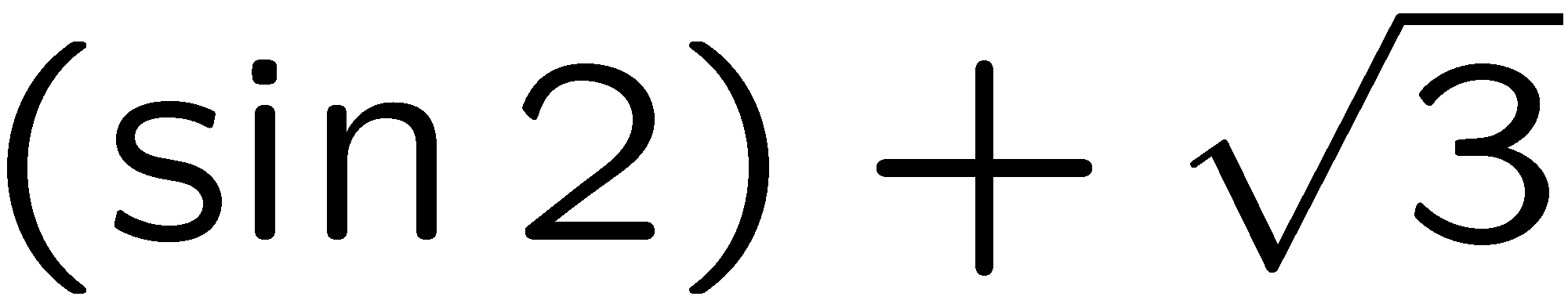 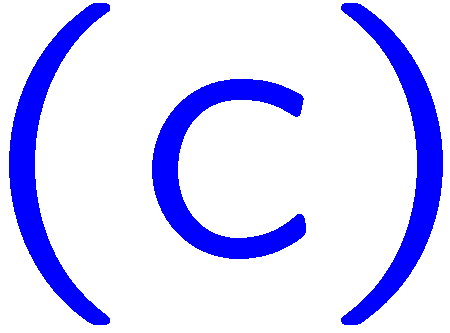 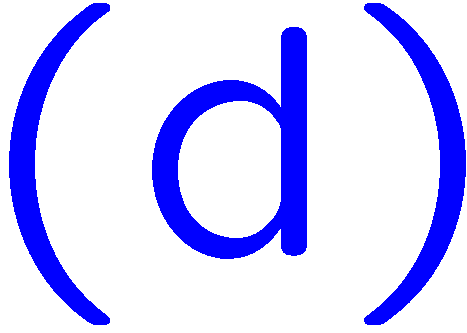 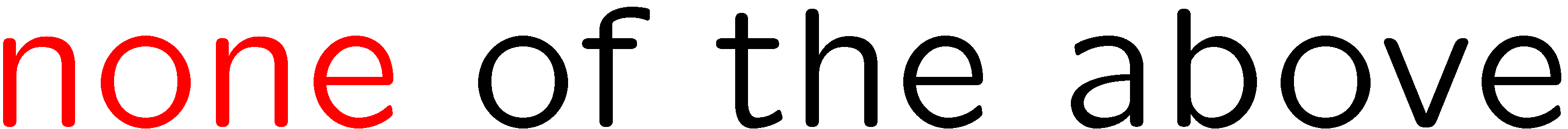 23
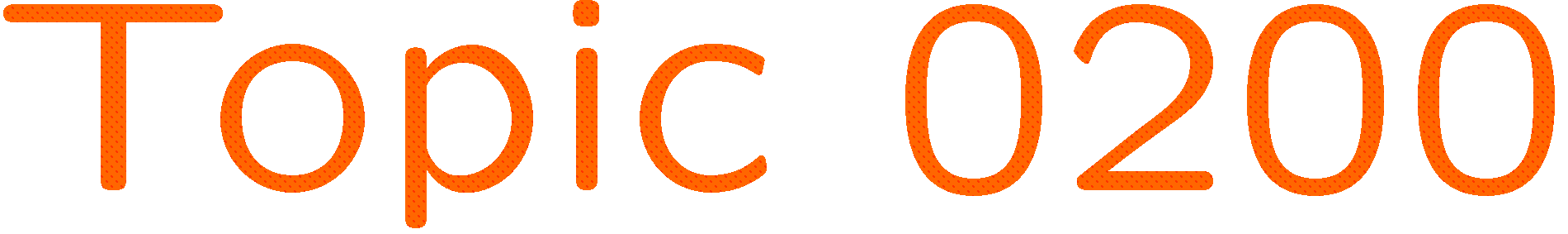 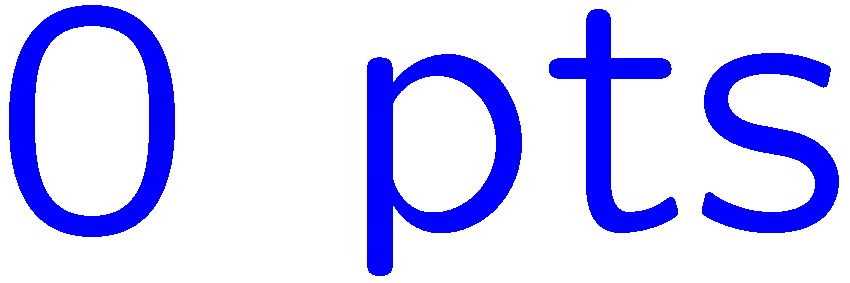 0 of 5
1+1=
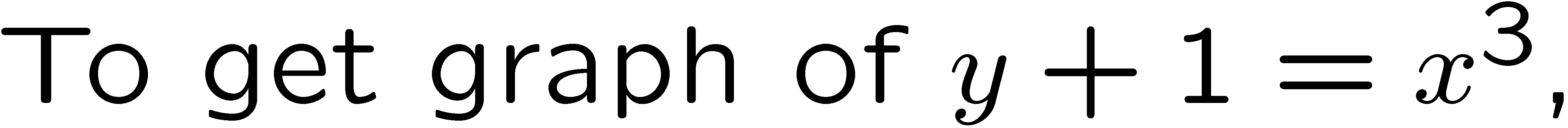 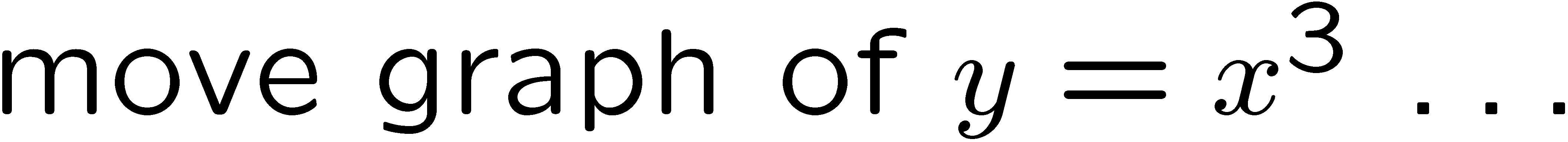 1
2
3
4
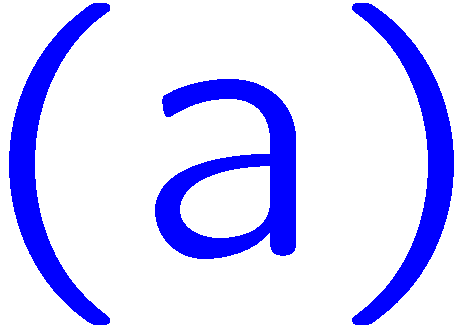 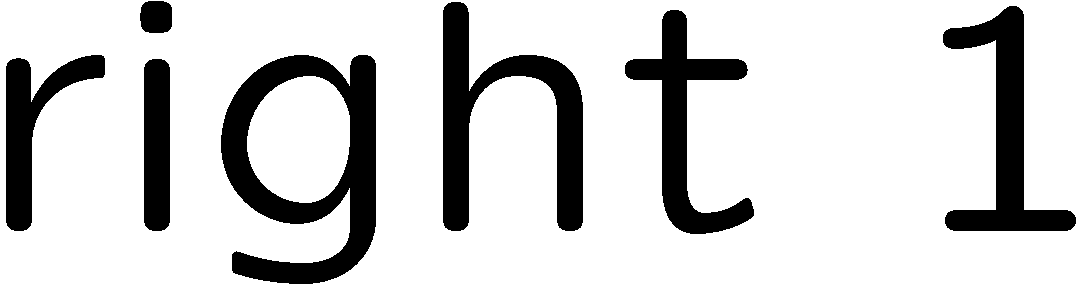 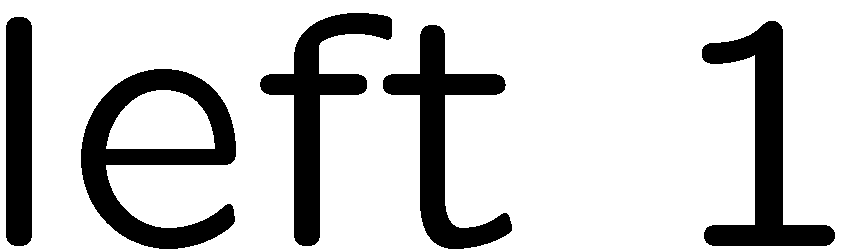 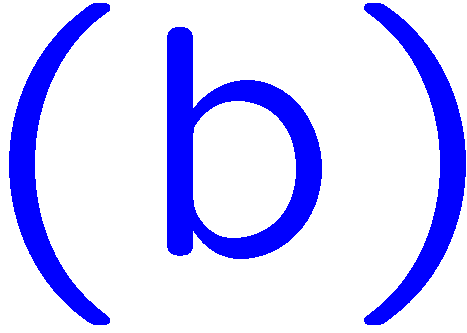 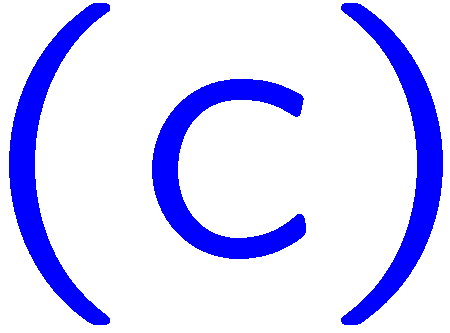 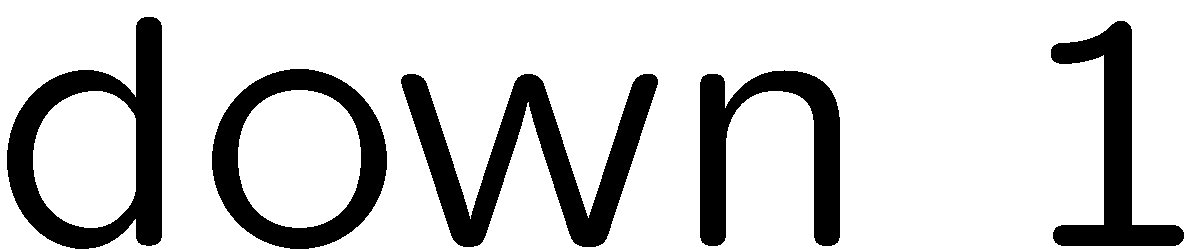 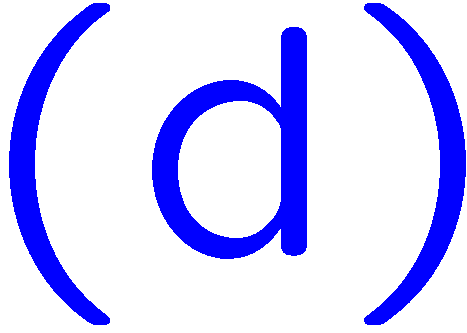 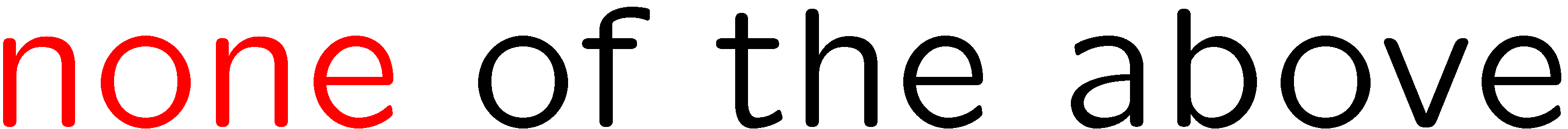 24
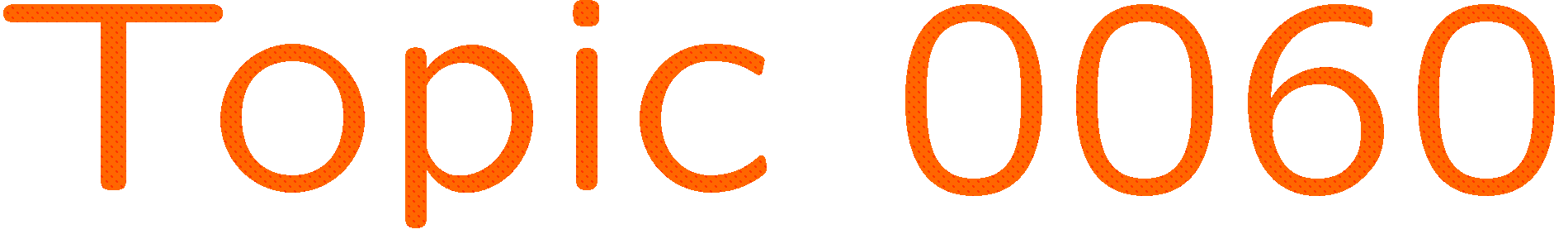 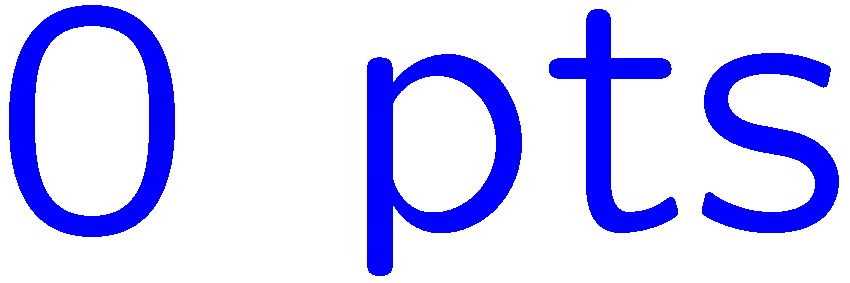 0 of 5
1+1=
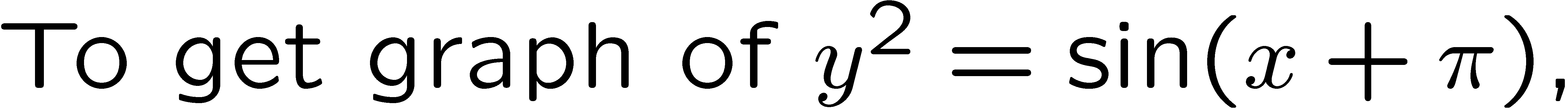 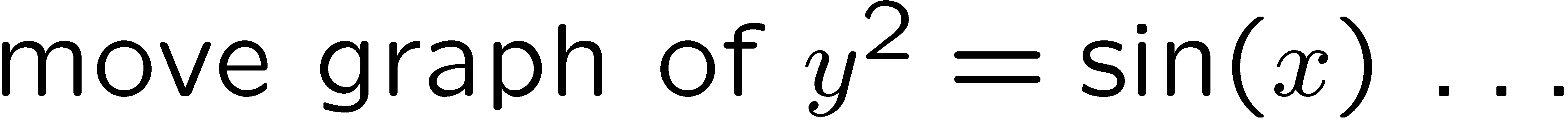 1
2
3
4
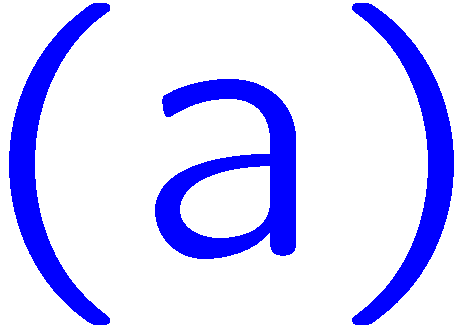 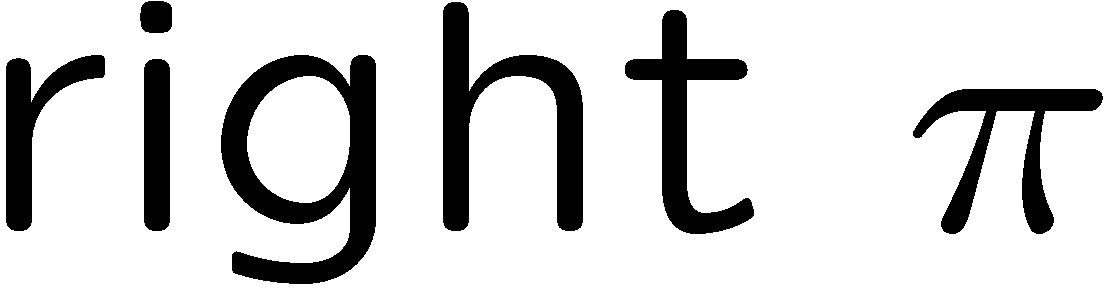 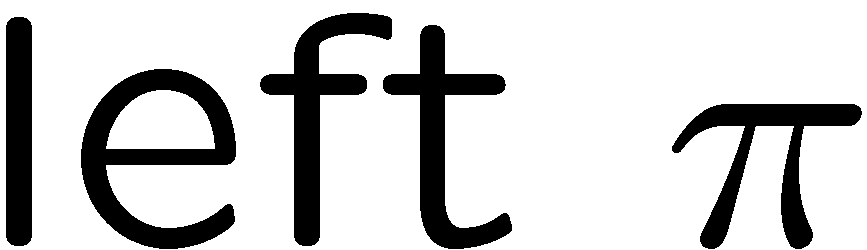 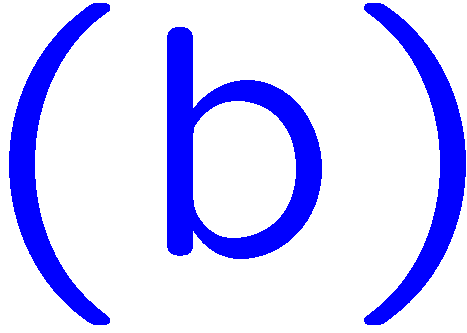 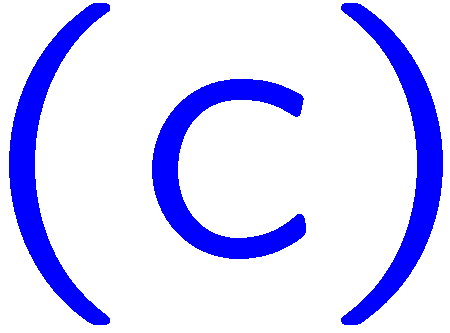 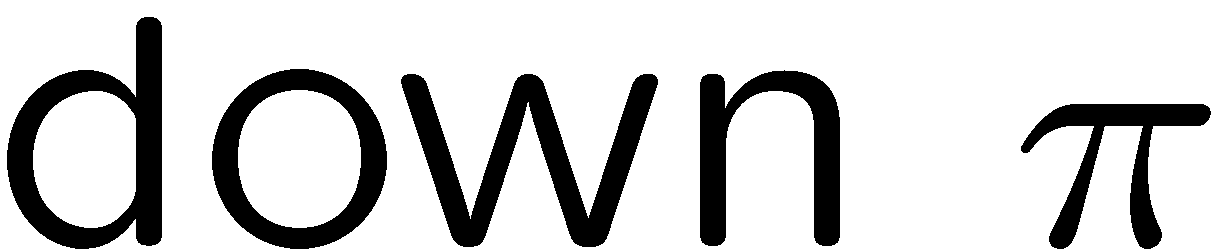 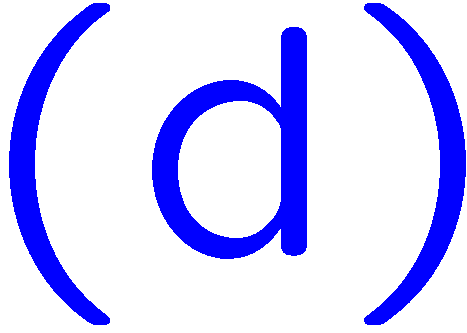 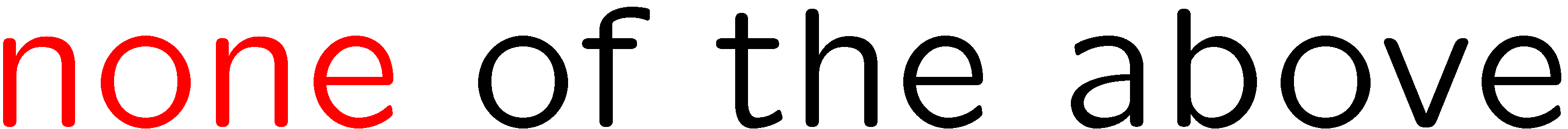 25
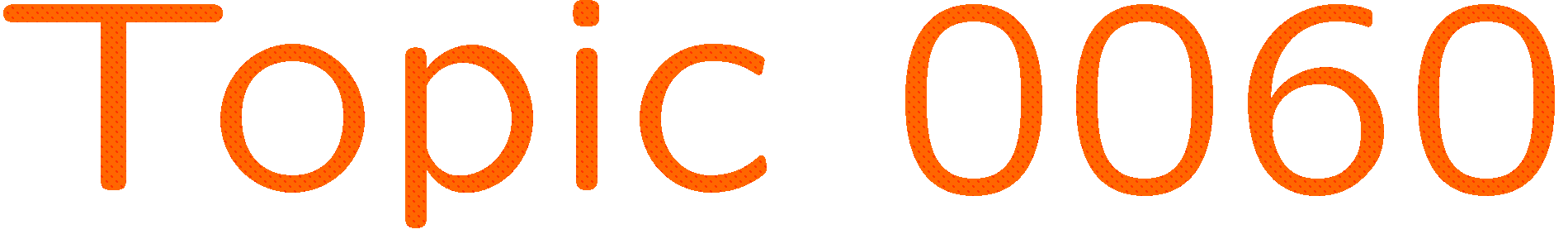 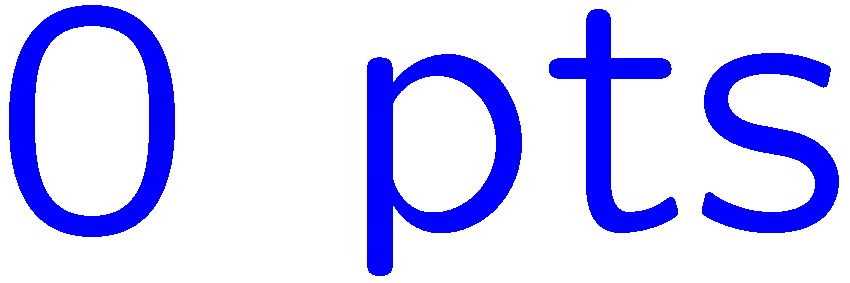 0 of 5
1+1=
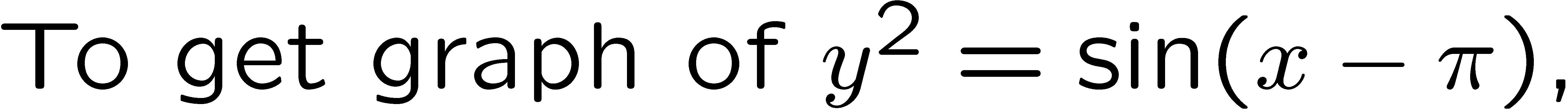 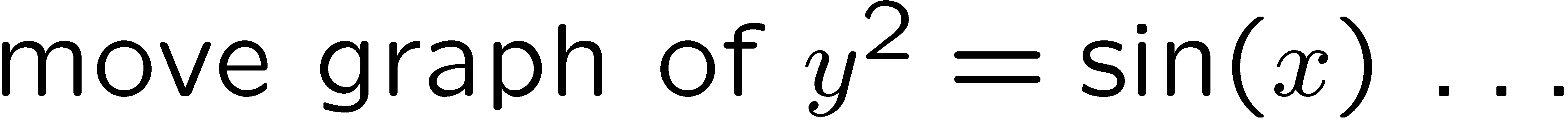 1
2
3
4
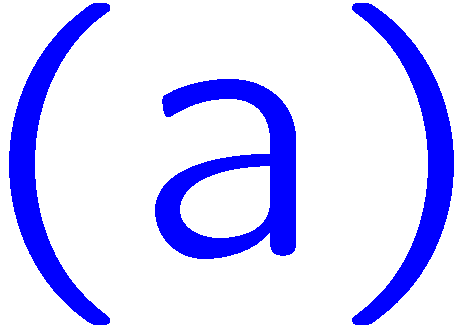 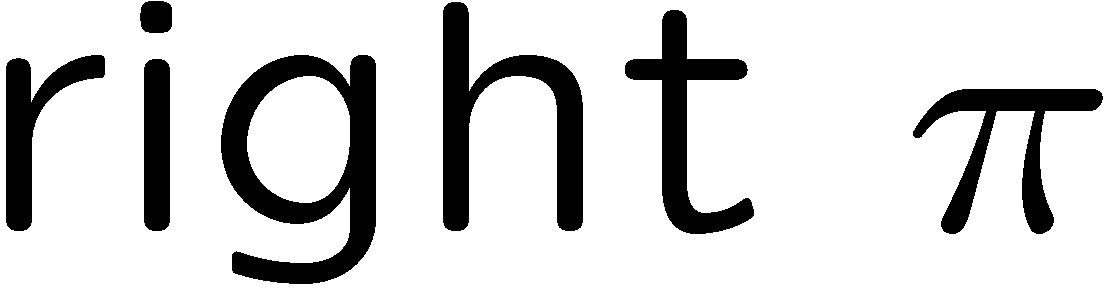 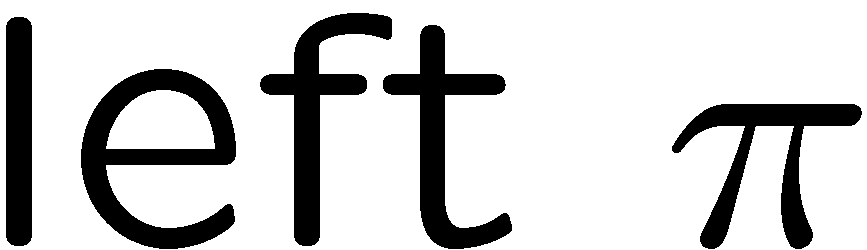 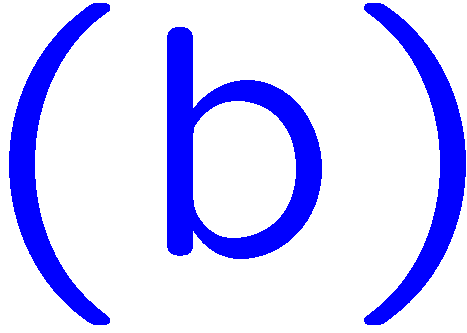 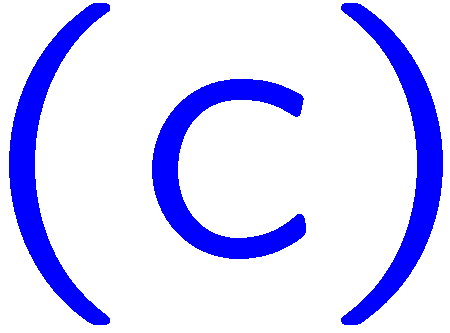 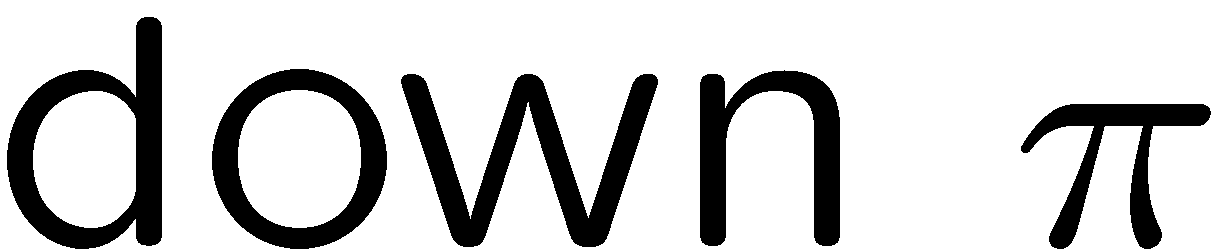 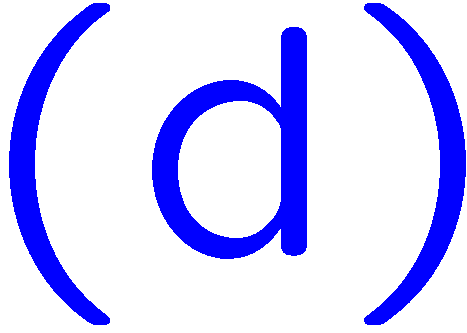 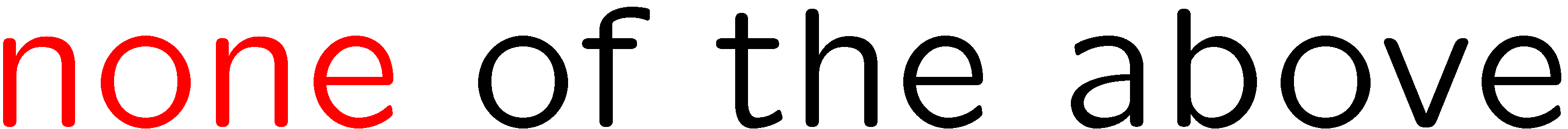 26
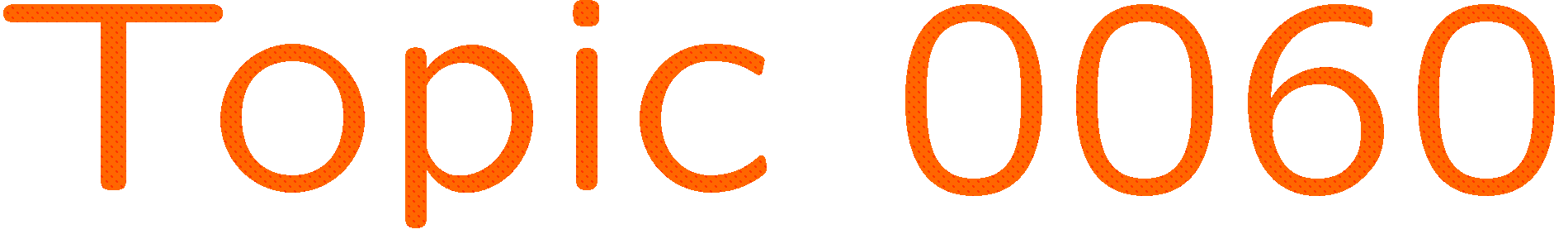 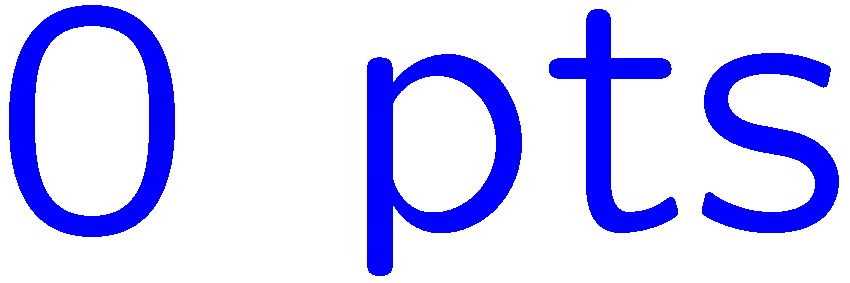 0 of 5
1+1=
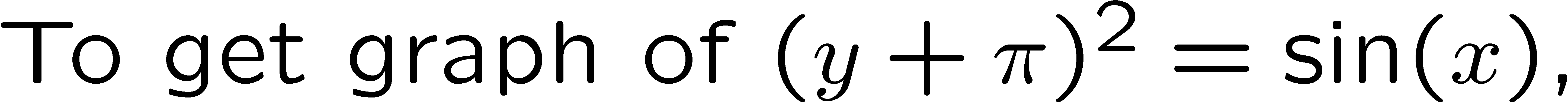 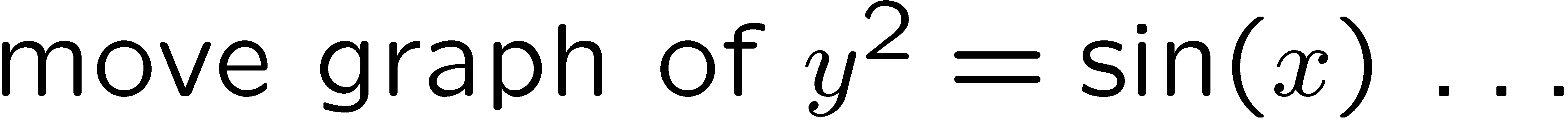 1
2
3
4
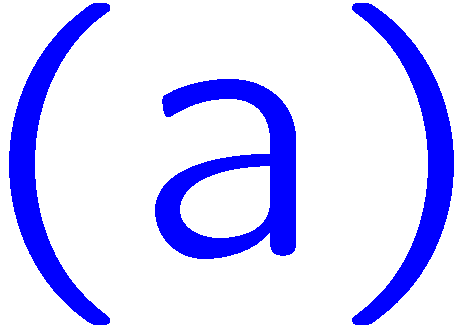 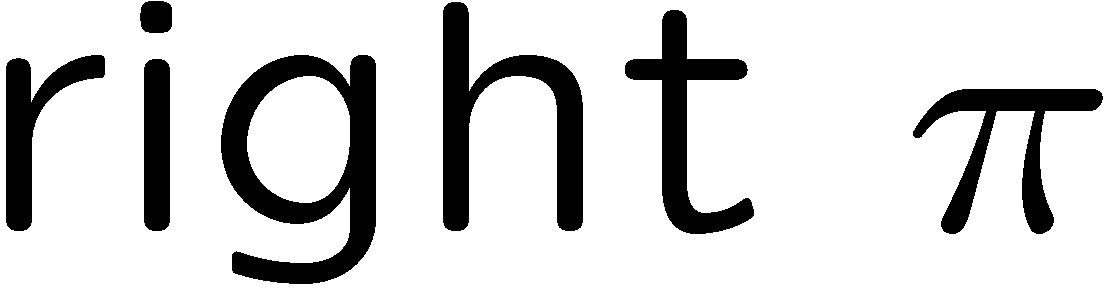 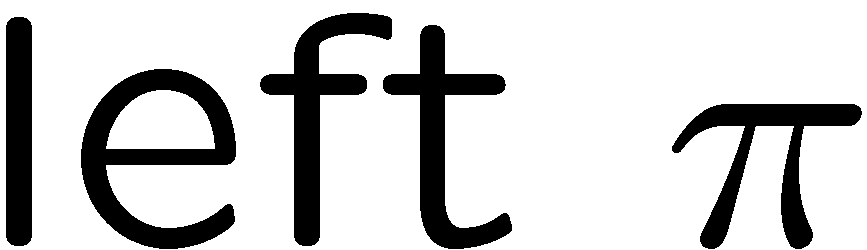 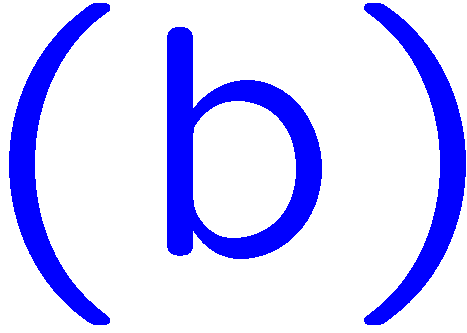 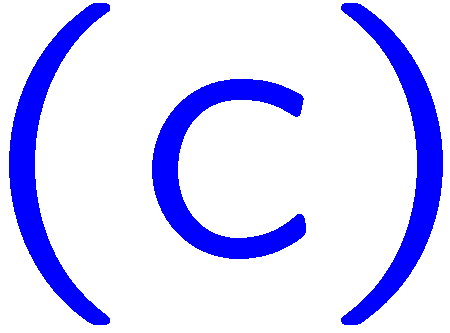 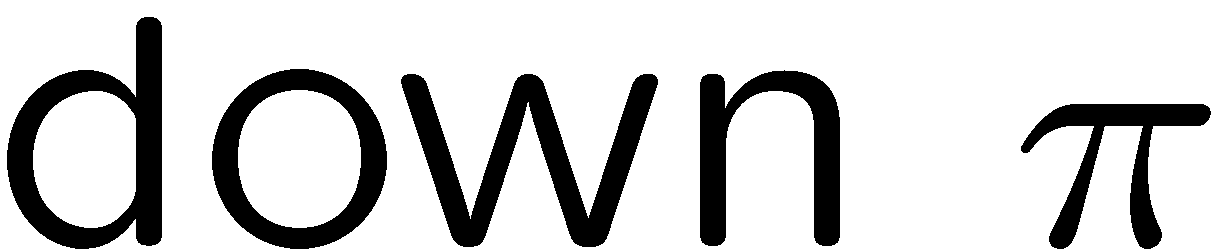 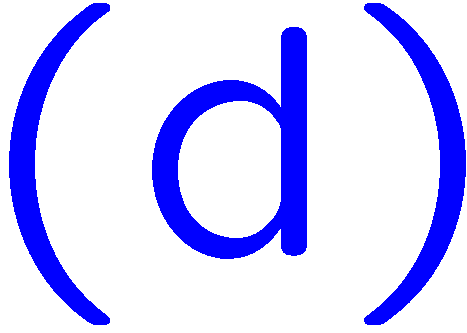 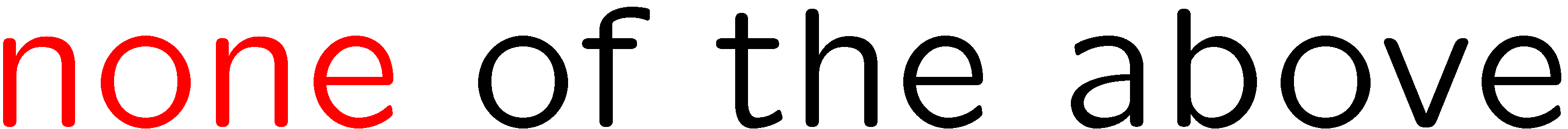 27
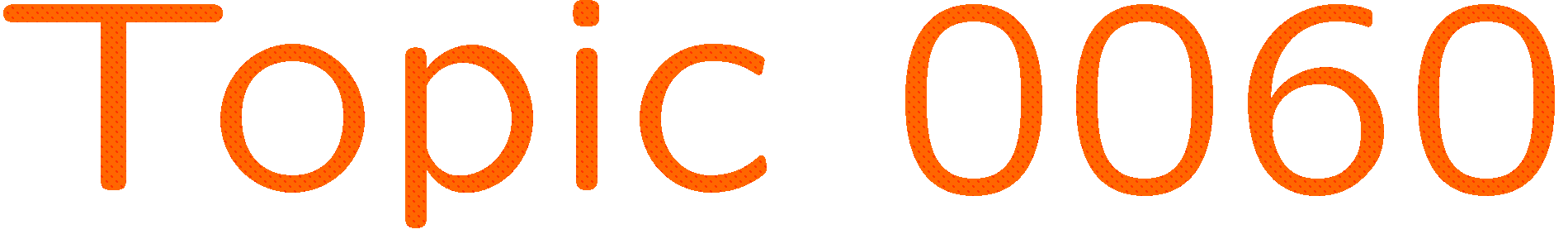 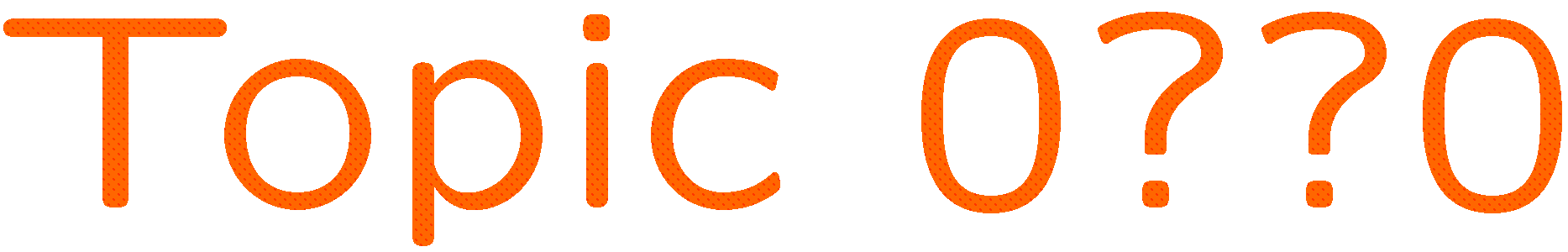 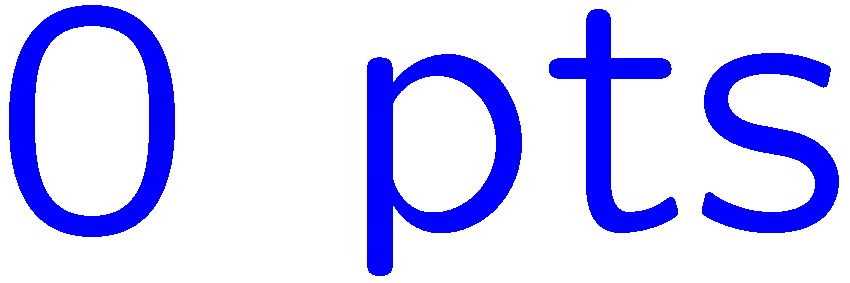 0 of 5
1+1=
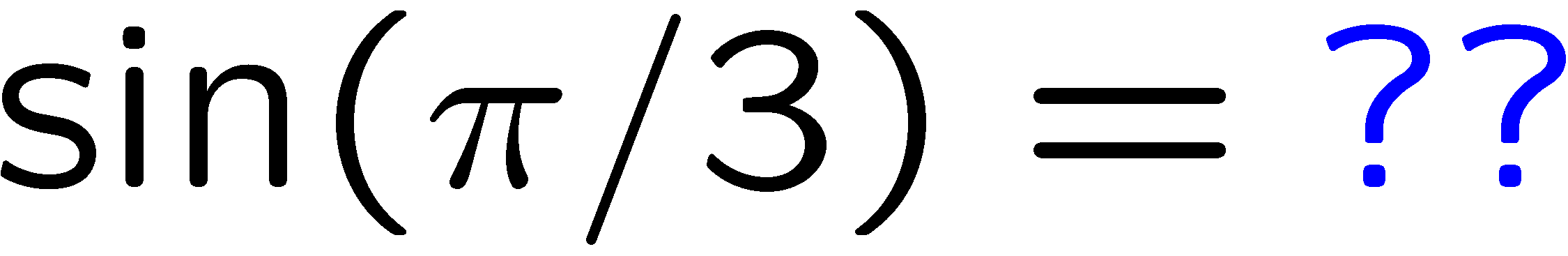 1
2
3
4
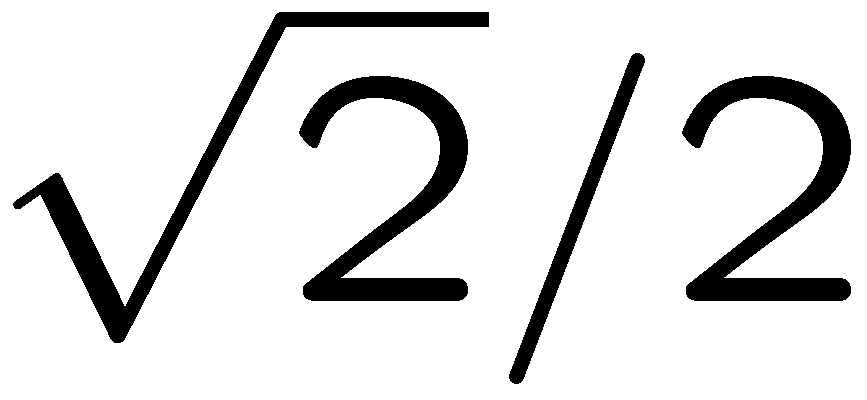 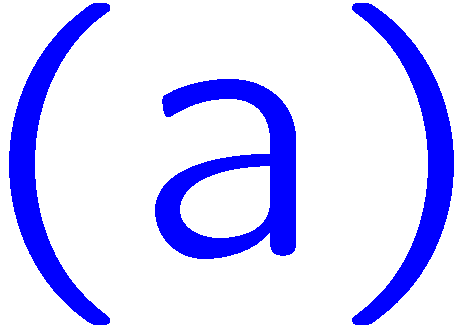 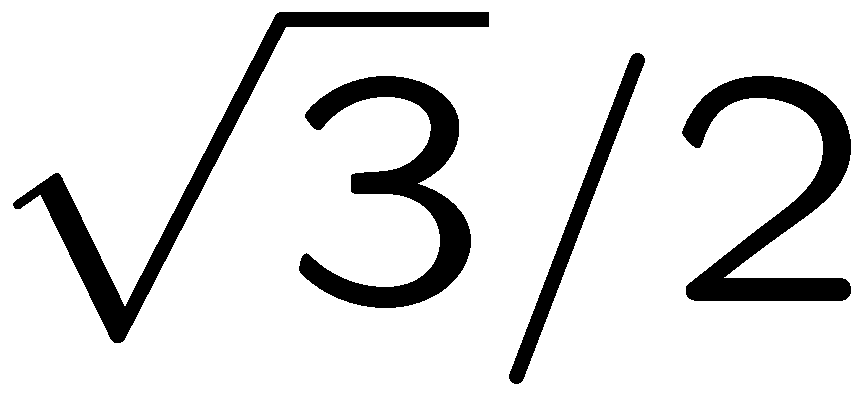 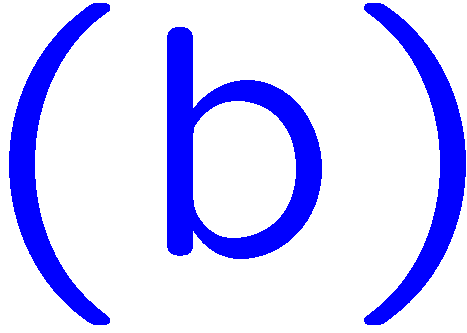 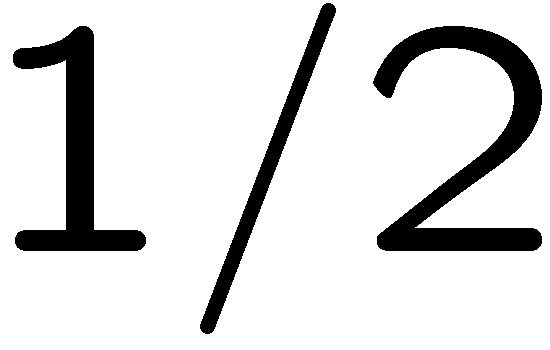 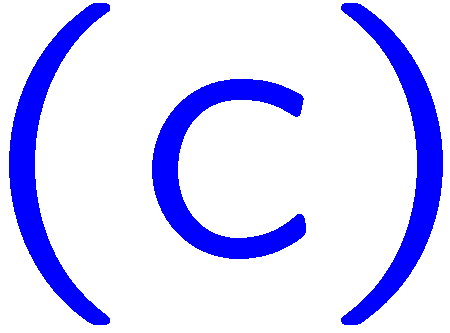 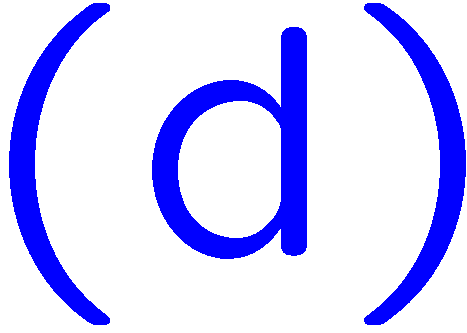 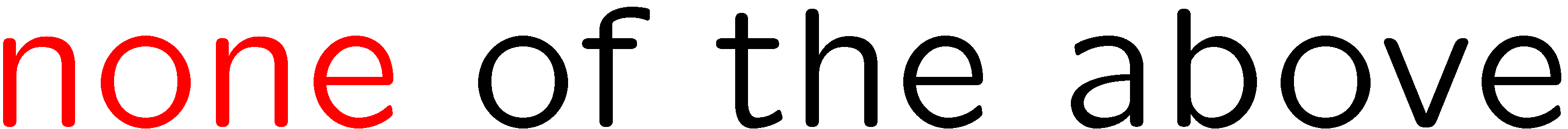 28
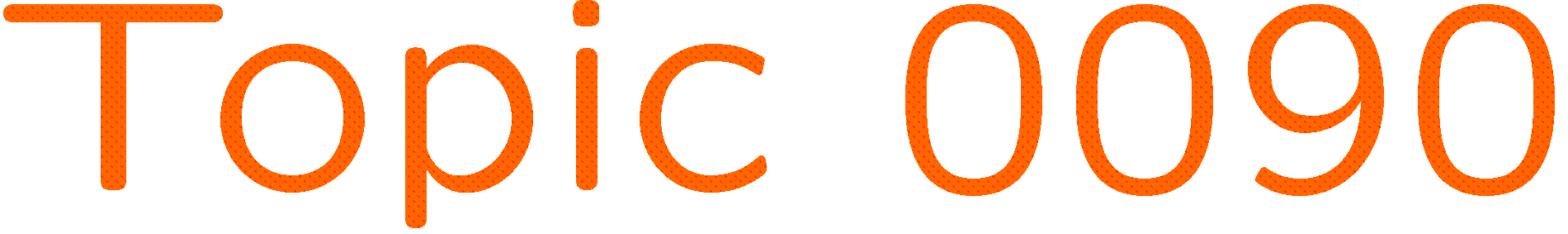 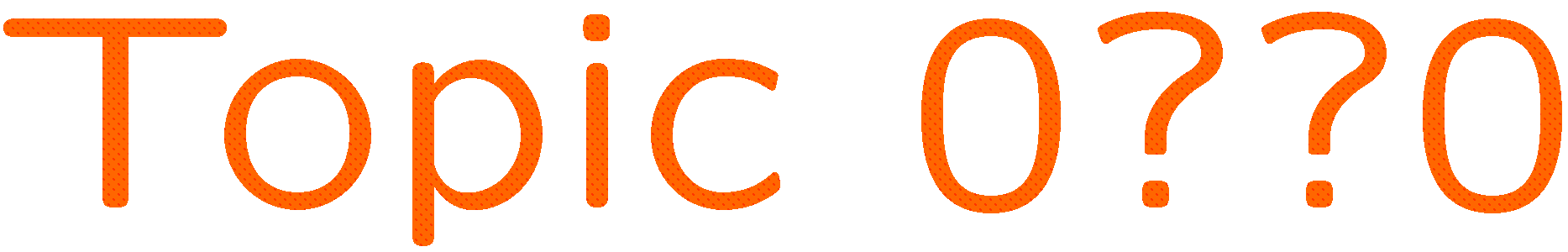 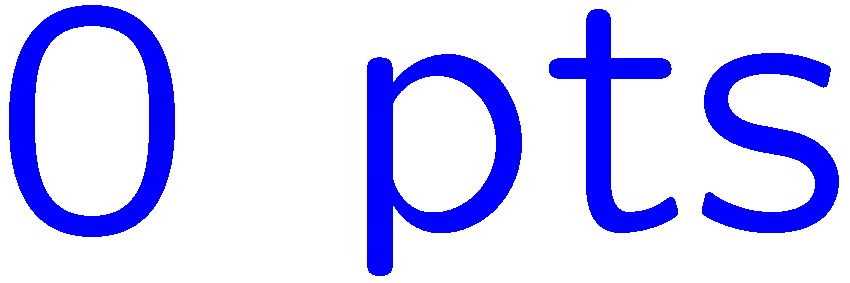 0 of 5
1+1=
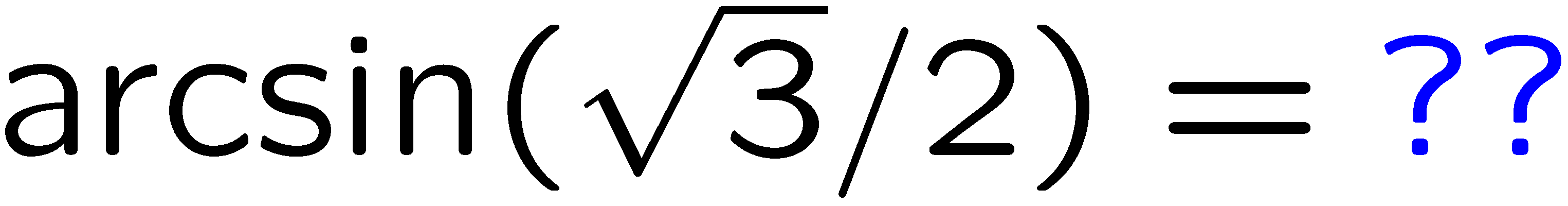 1
2
3
4
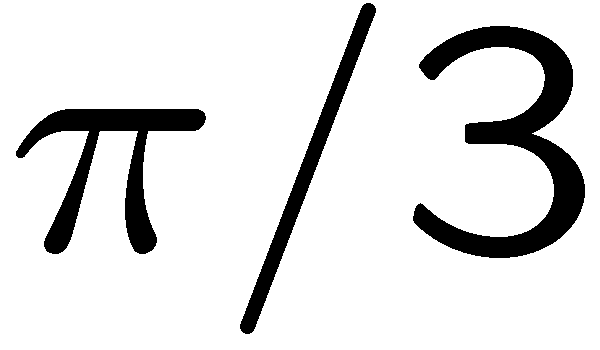 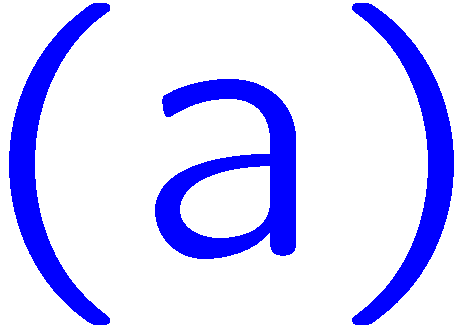 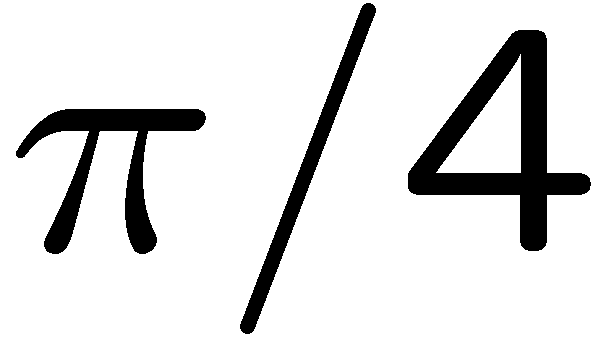 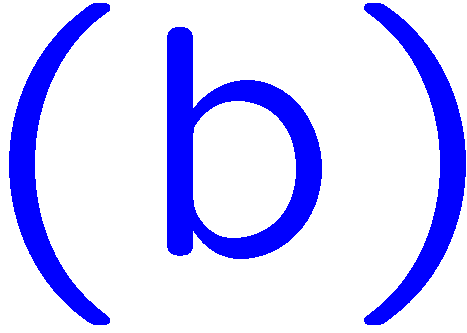 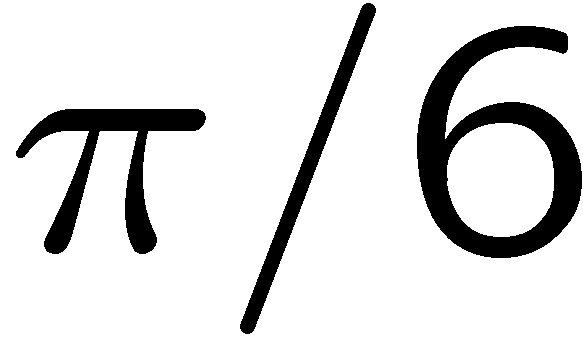 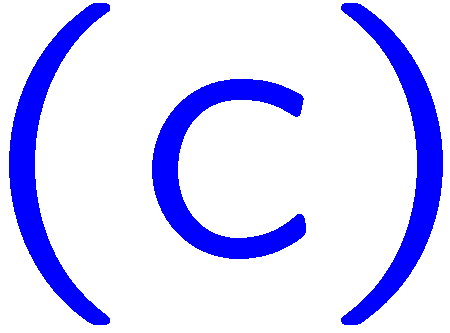 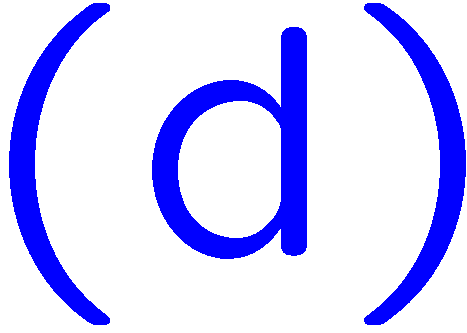 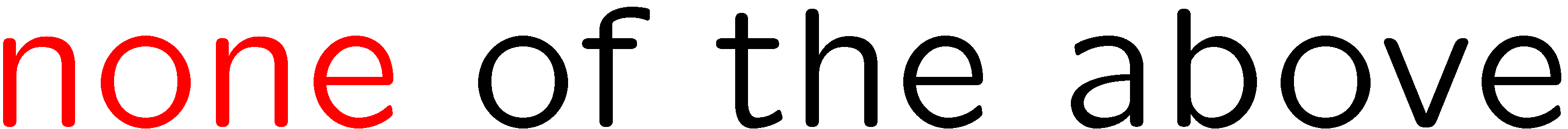 29
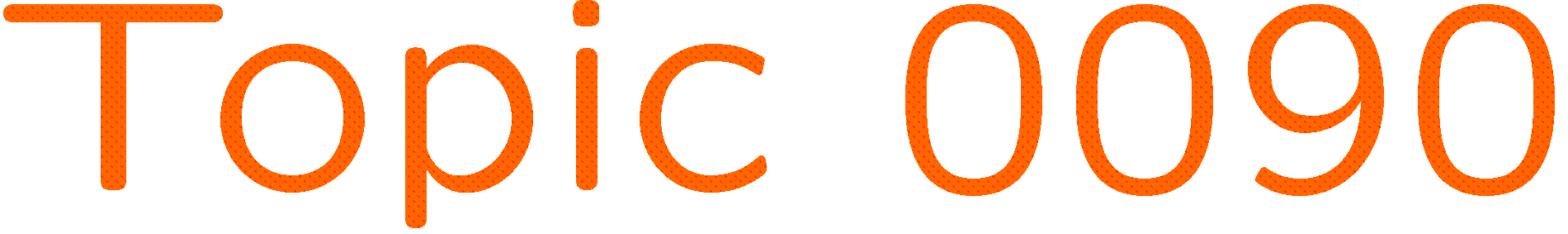 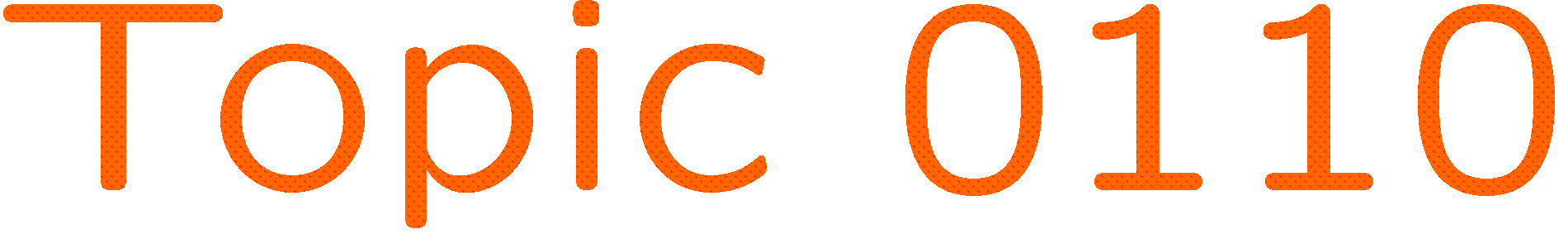 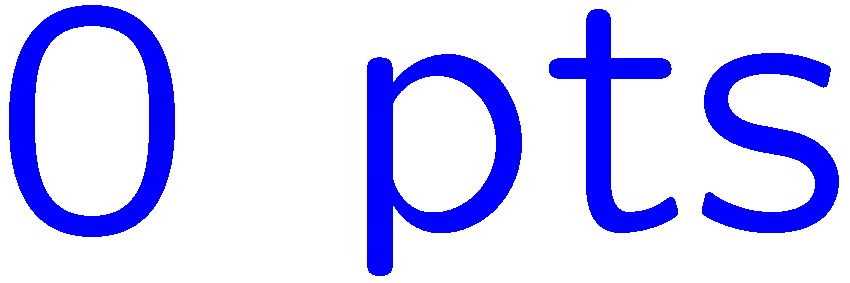 0 of 5
1+1=
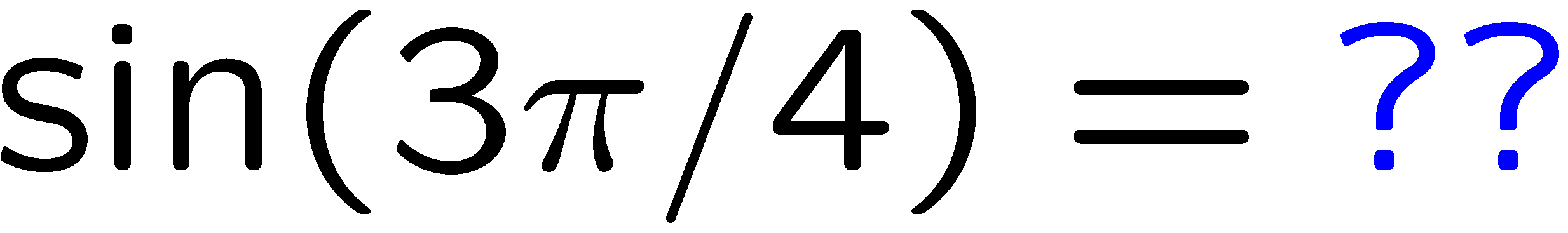 1
2
3
4
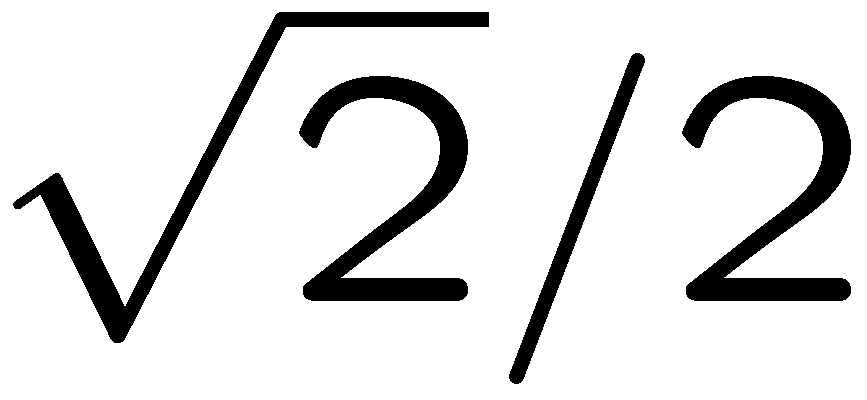 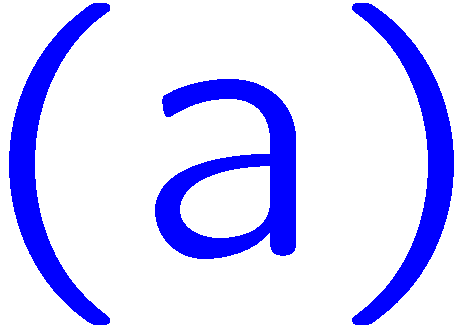 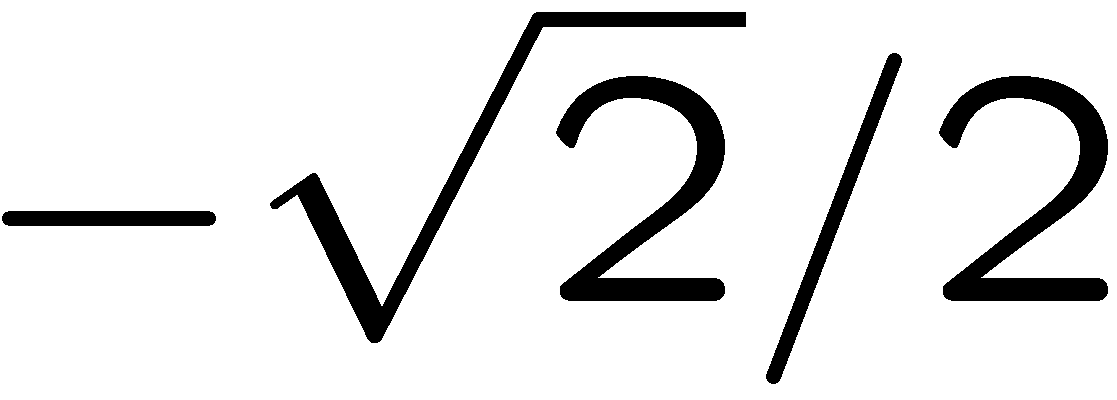 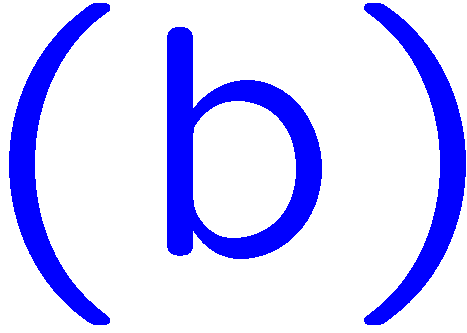 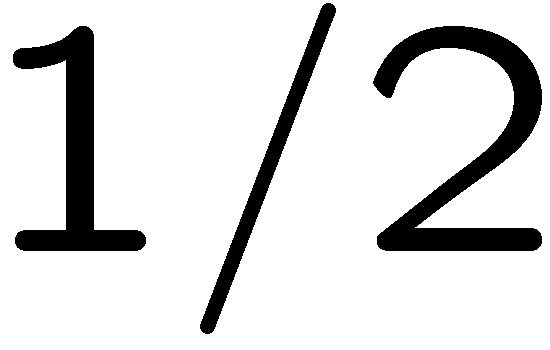 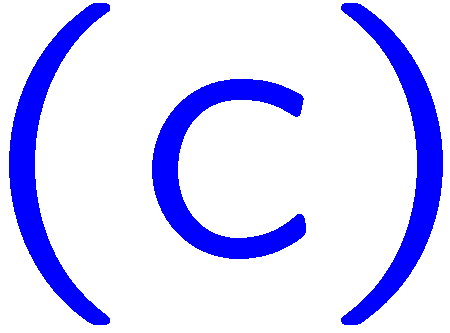 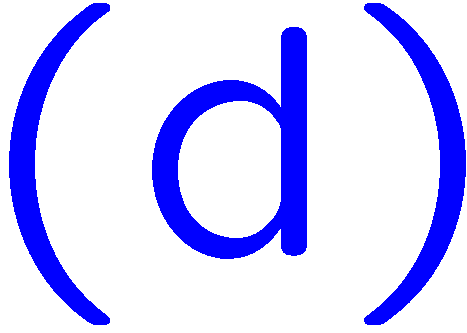 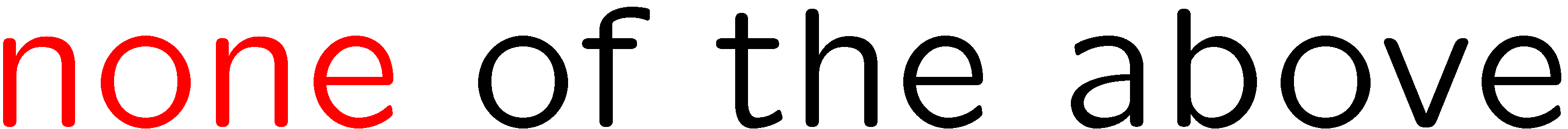 30
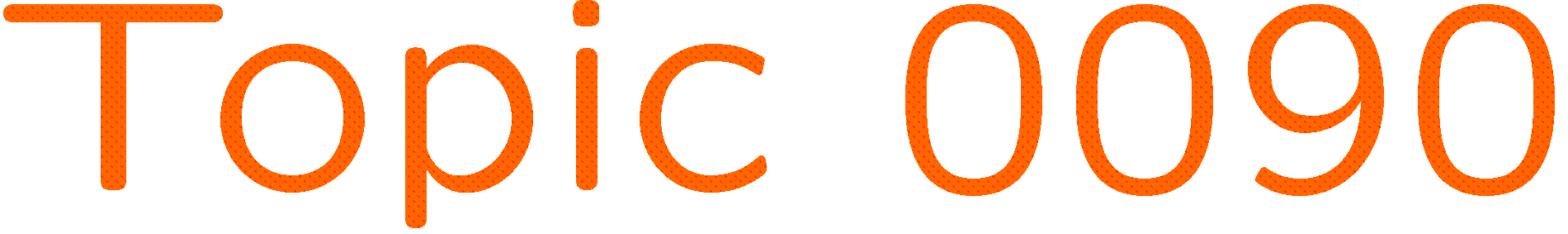 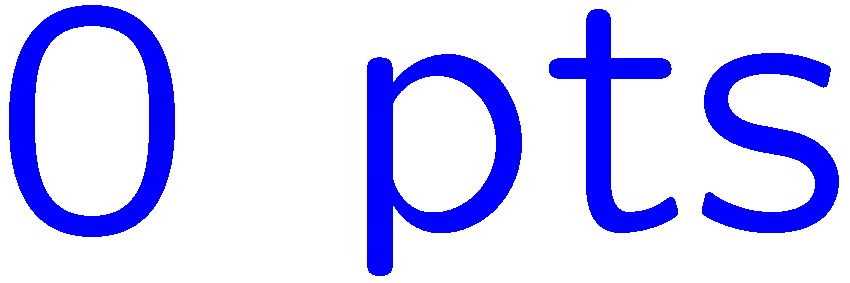 0 of 5
1+1=
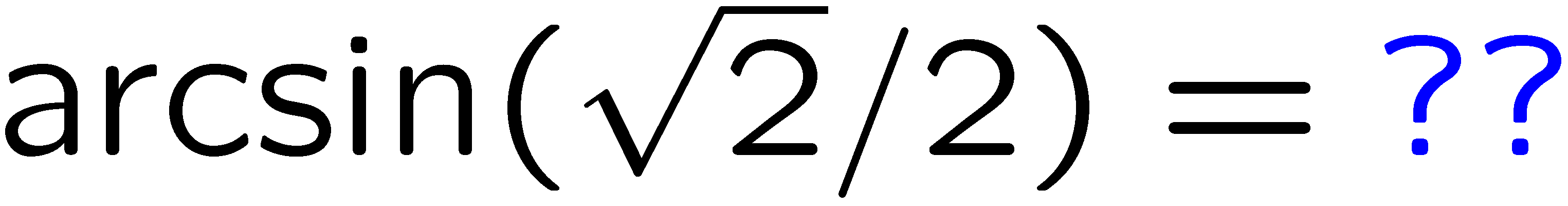 1
2
3
4
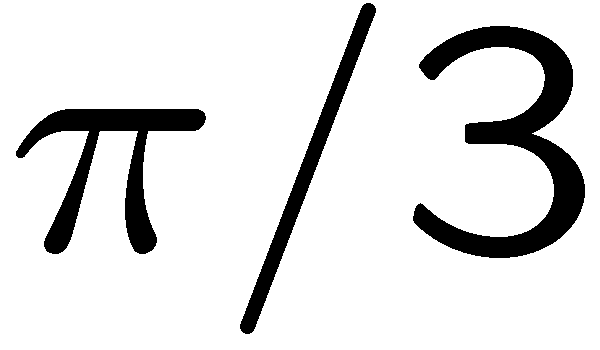 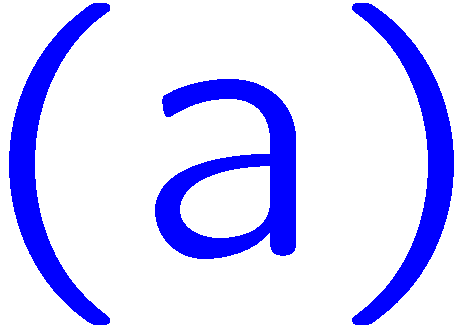 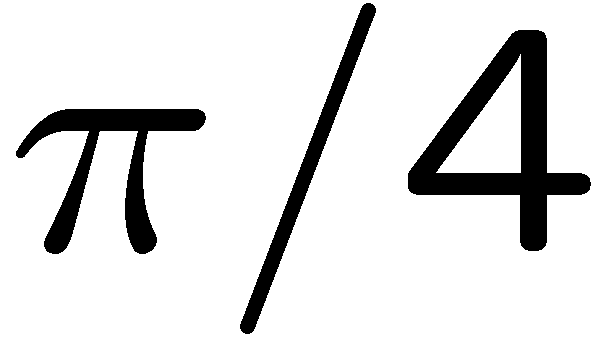 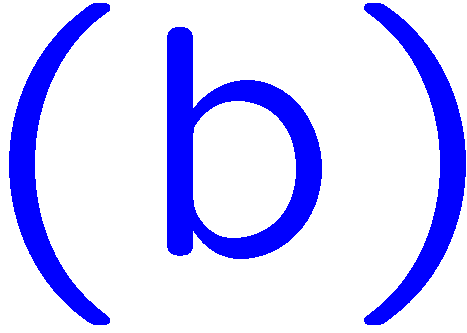 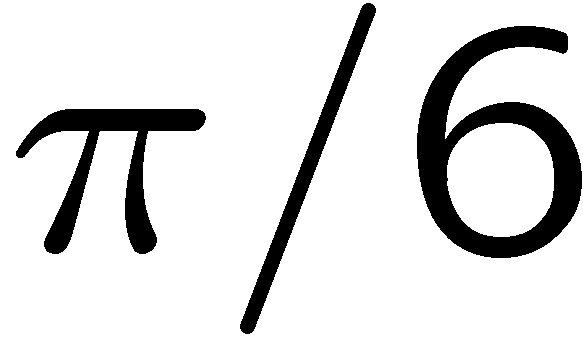 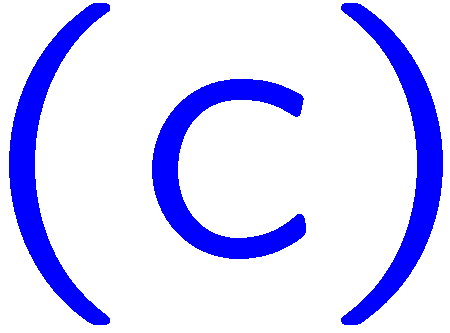 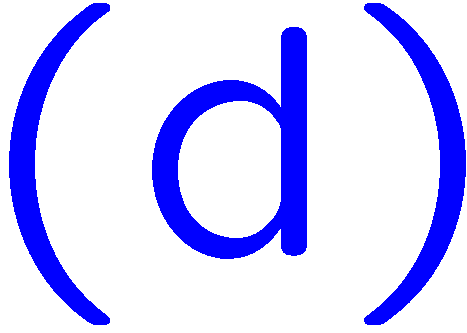 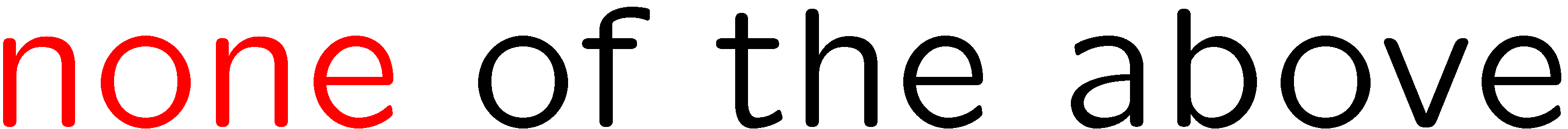 31
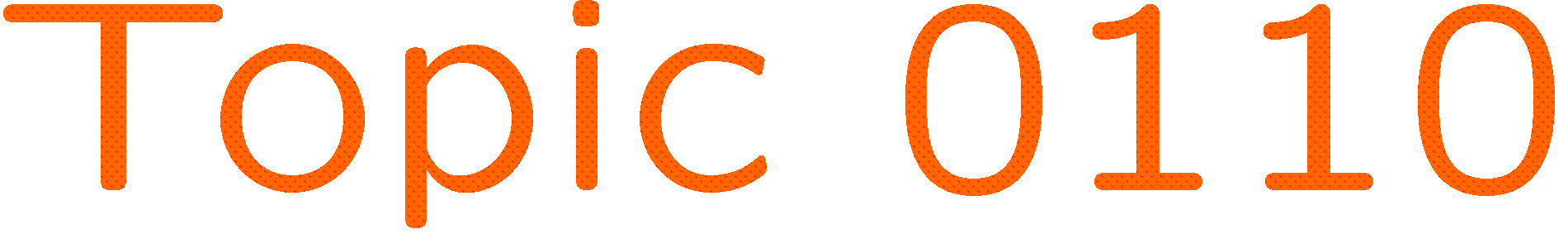 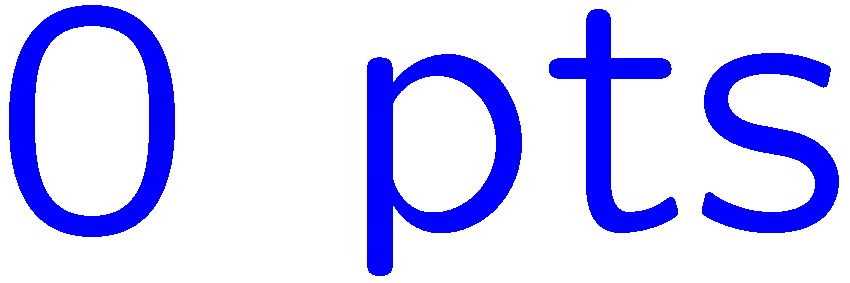 0 of 5
1+1=
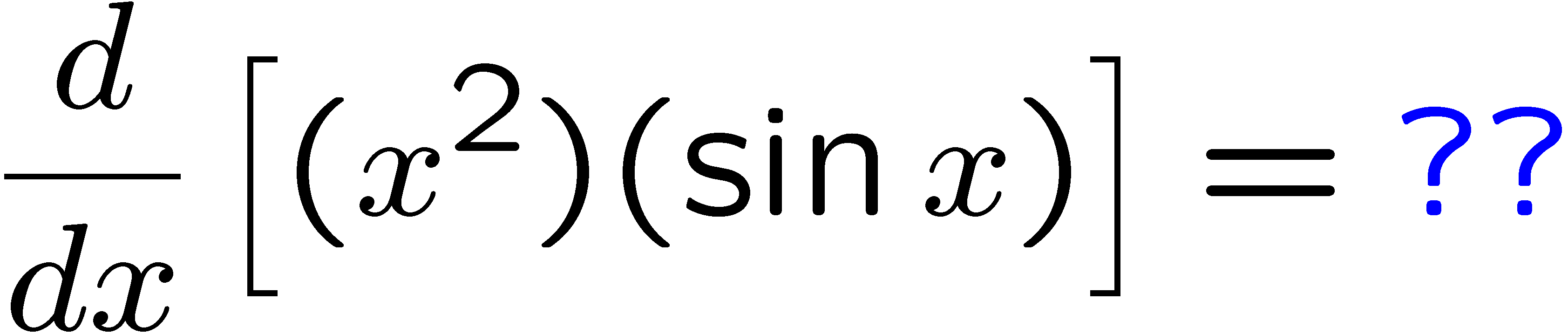 1
2
3
4
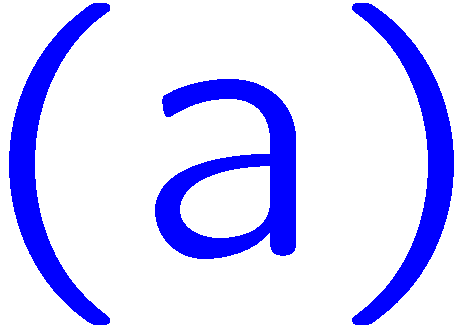 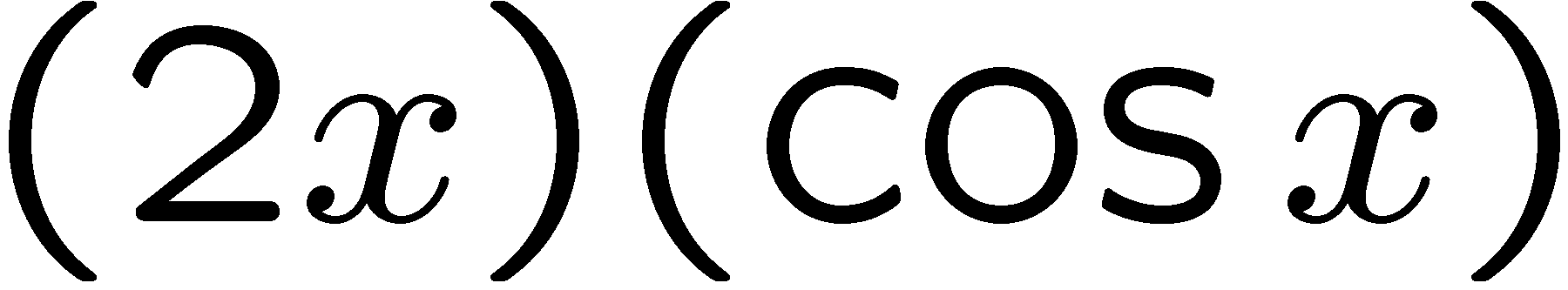 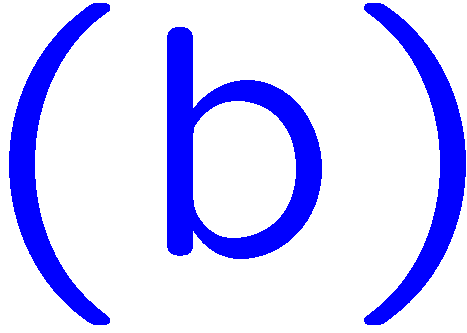 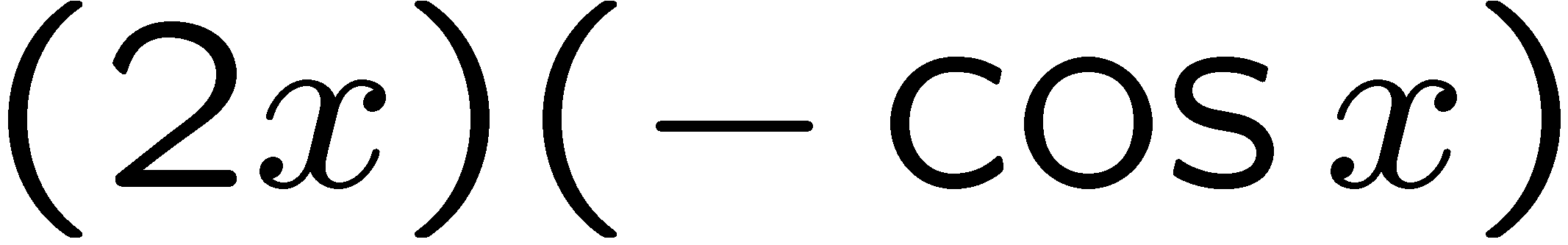 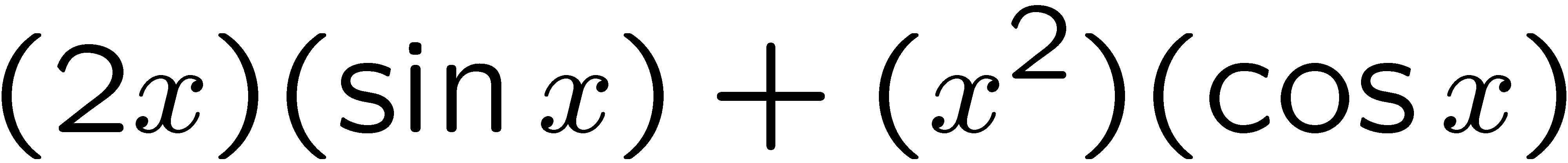 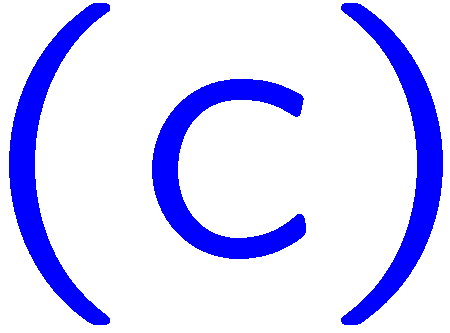 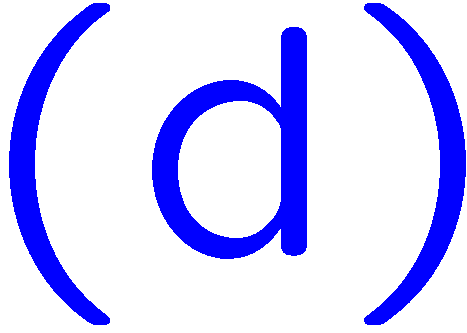 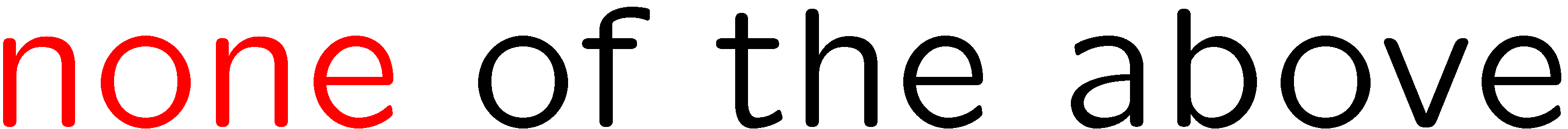 32
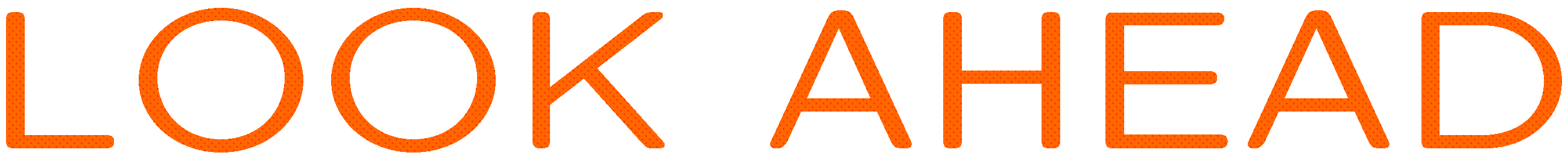 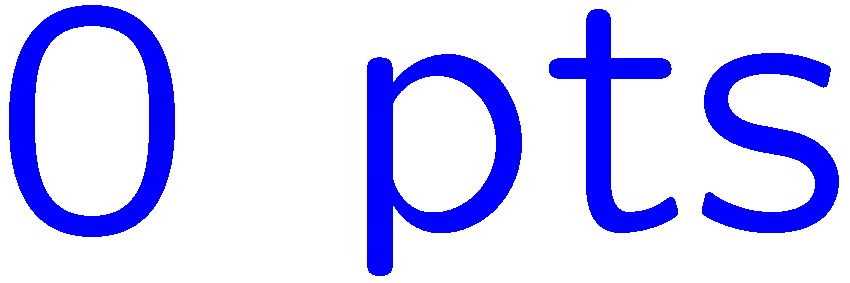 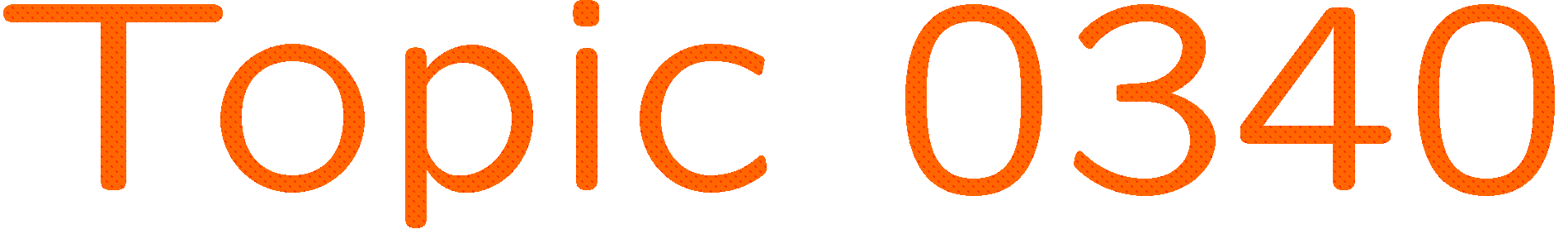 0 of 5
1+1=
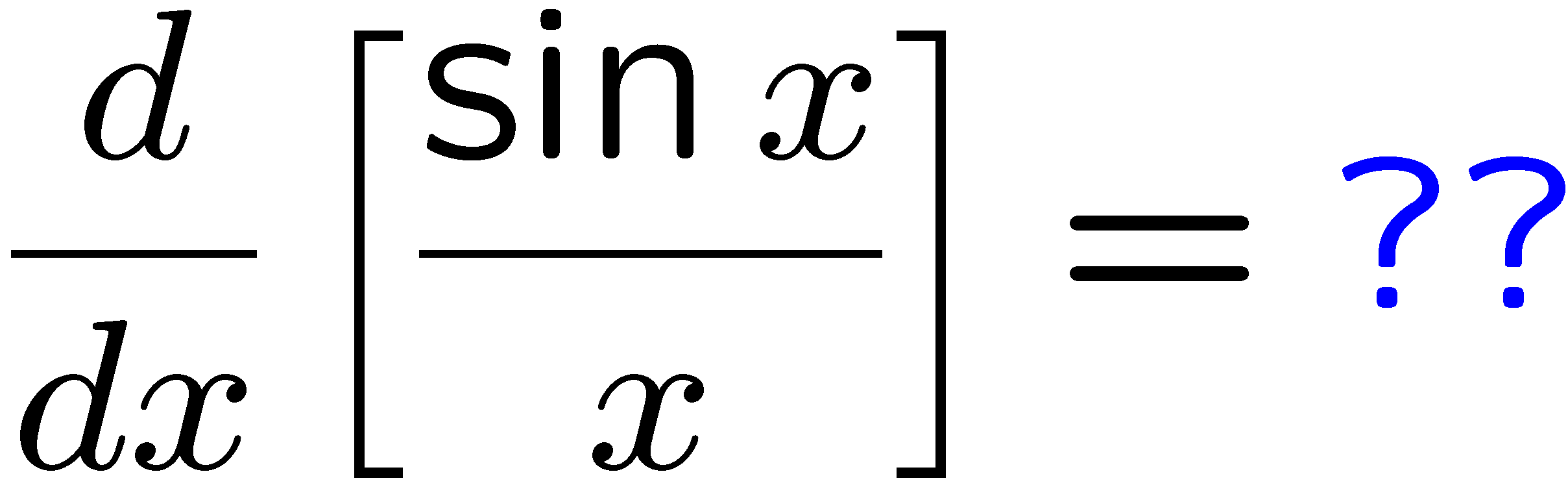 1
2
3
4
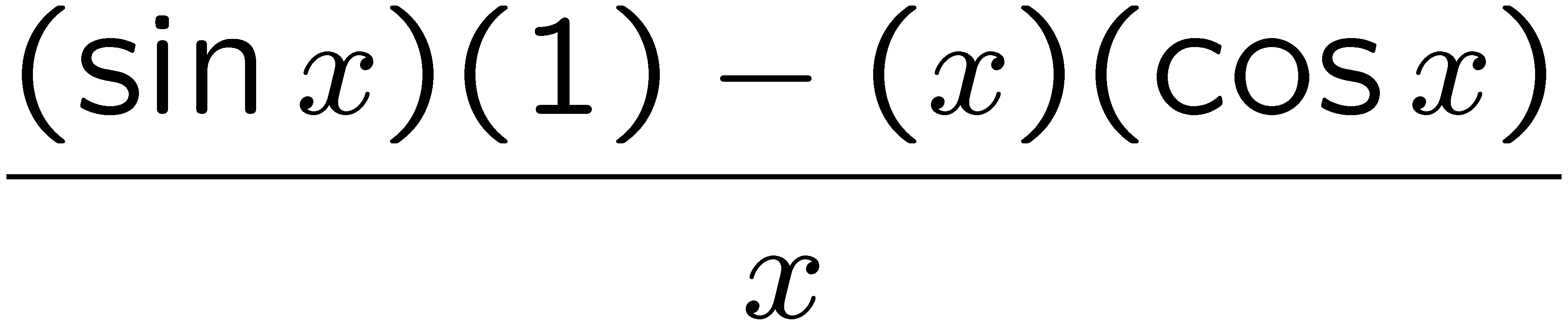 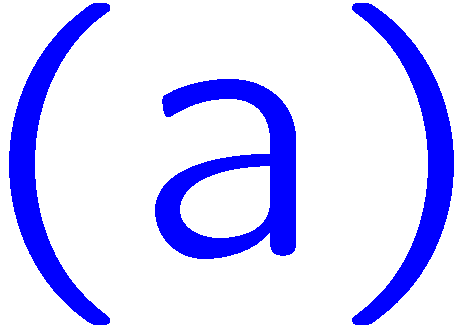 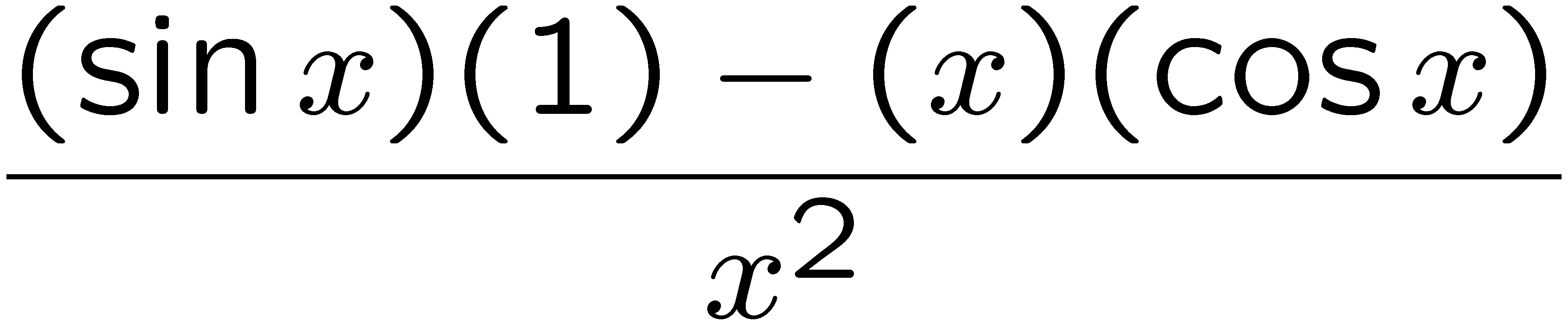 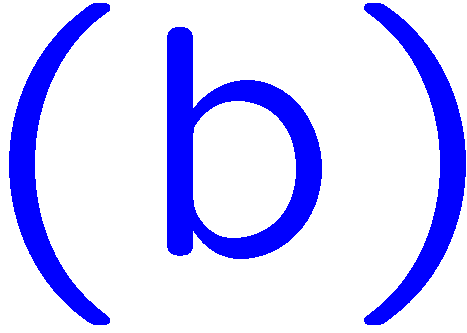 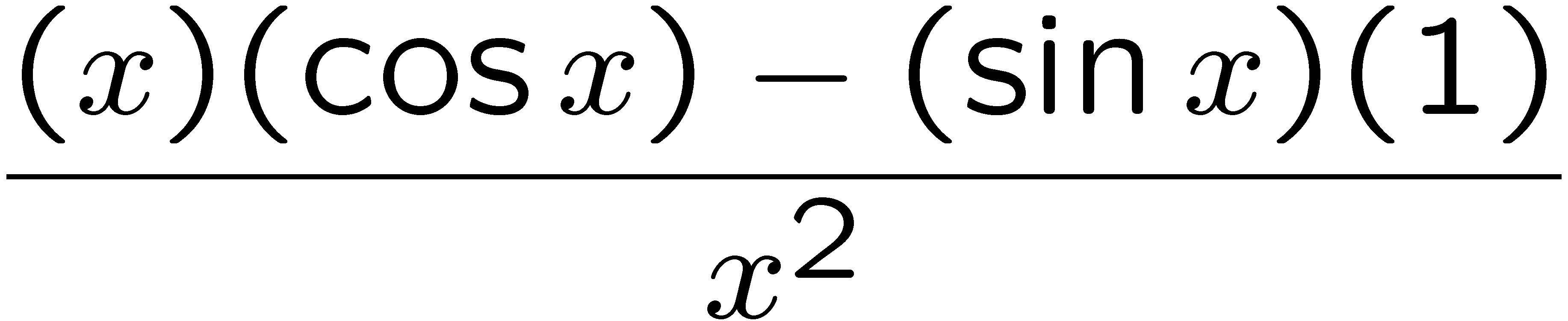 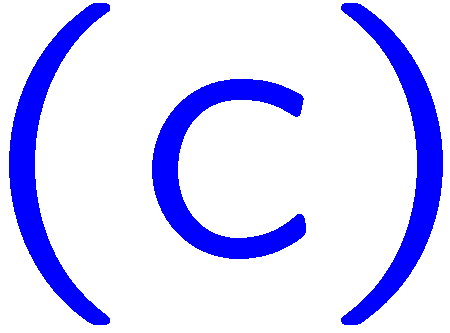 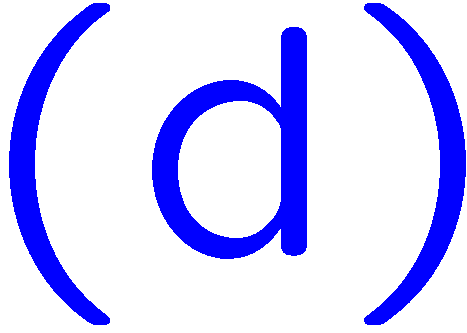 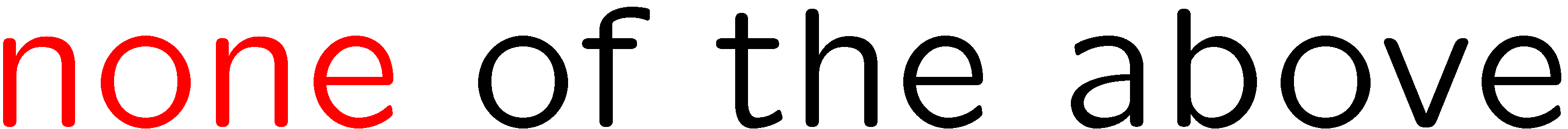 33
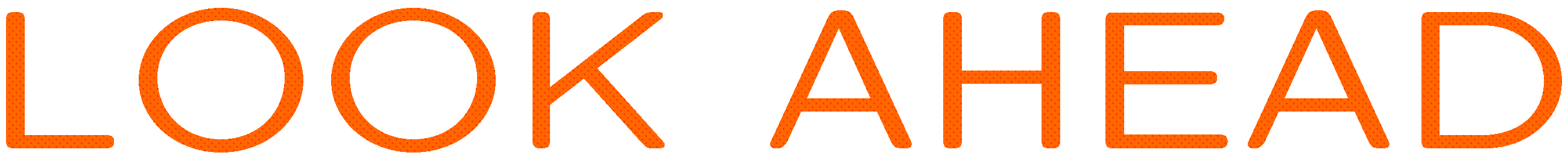 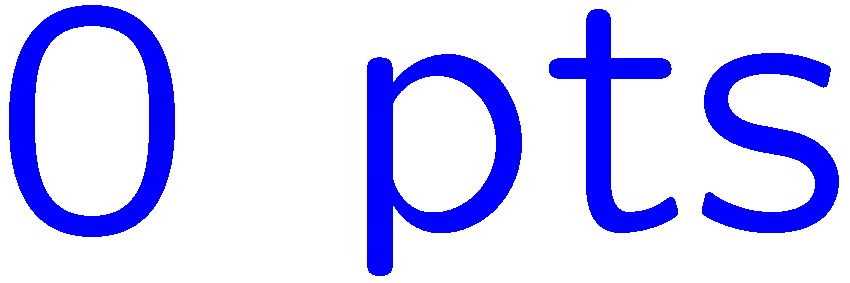 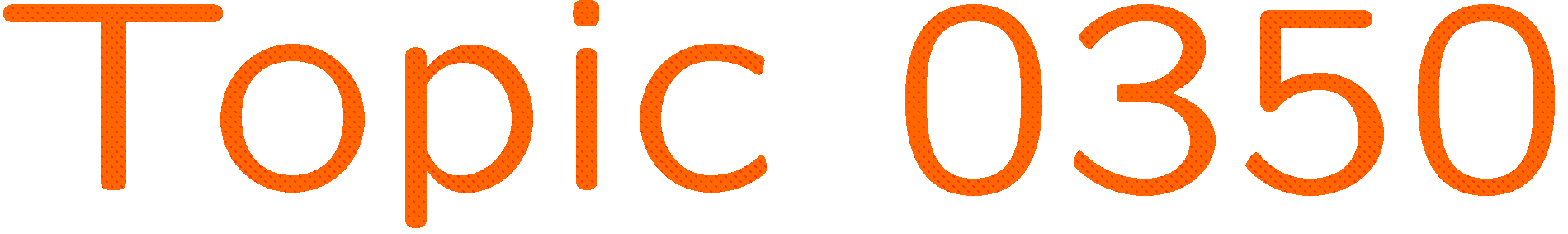 0 of 5
1+1=
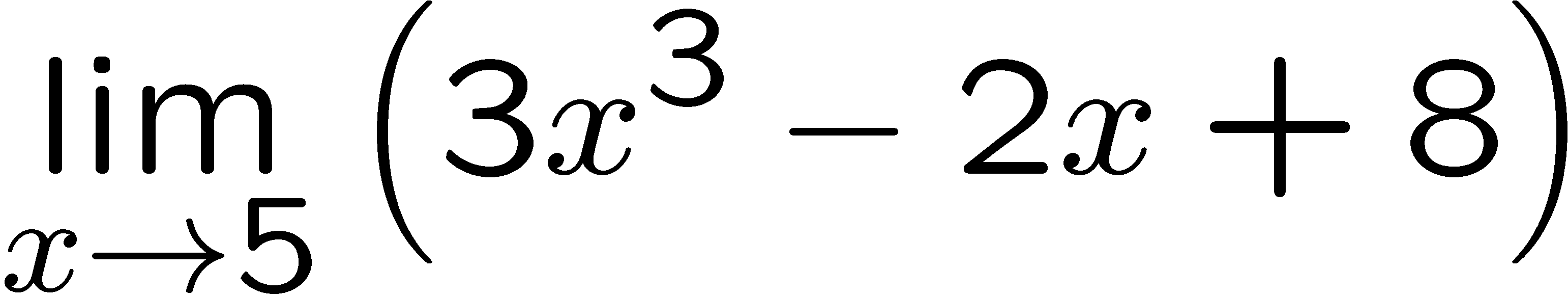 1
2
3
4
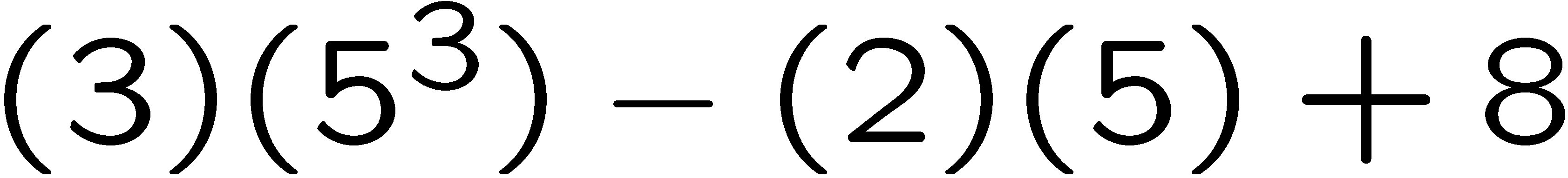 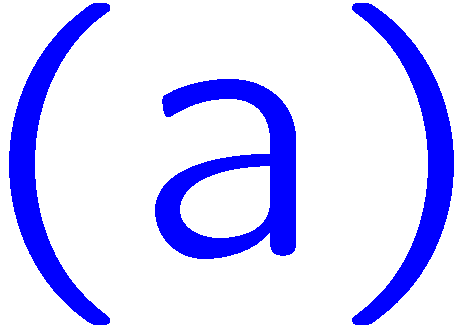 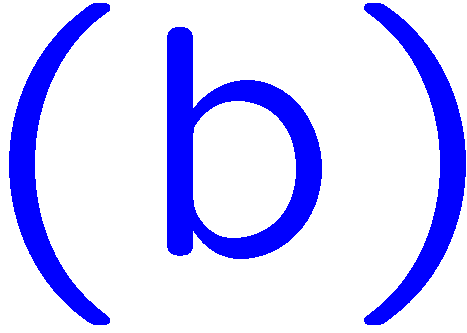 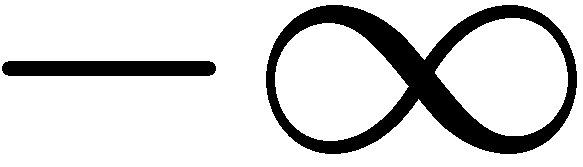 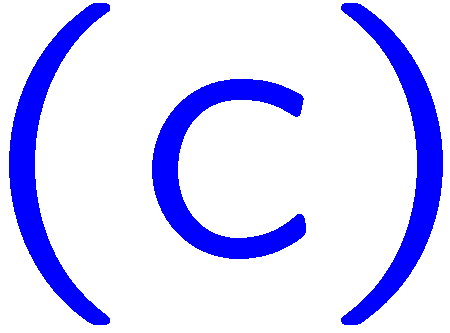 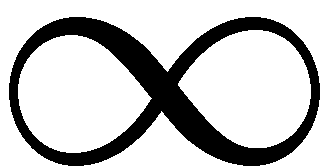 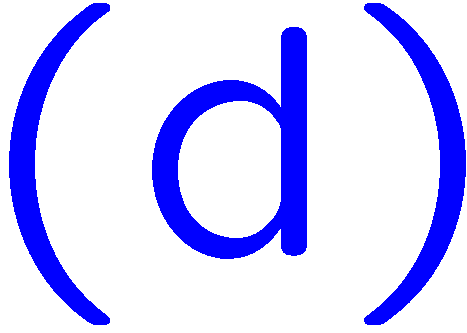 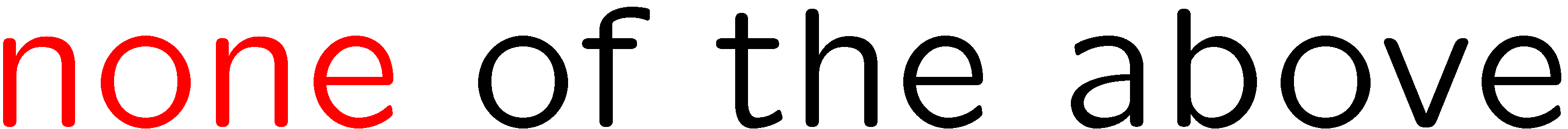 34
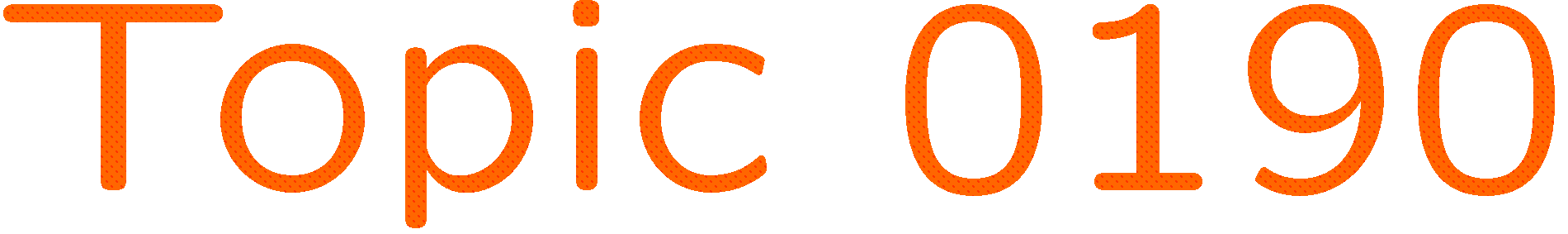 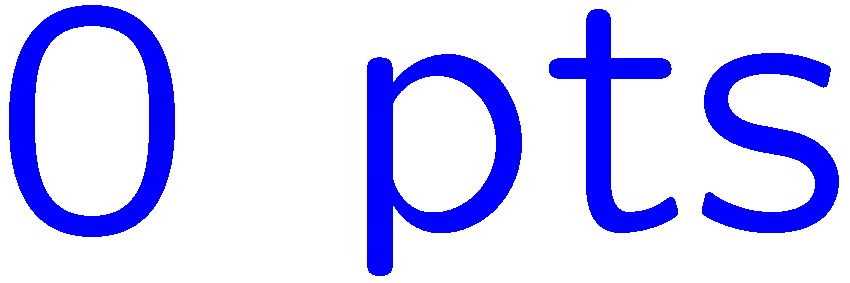 0 of 5
1+1=
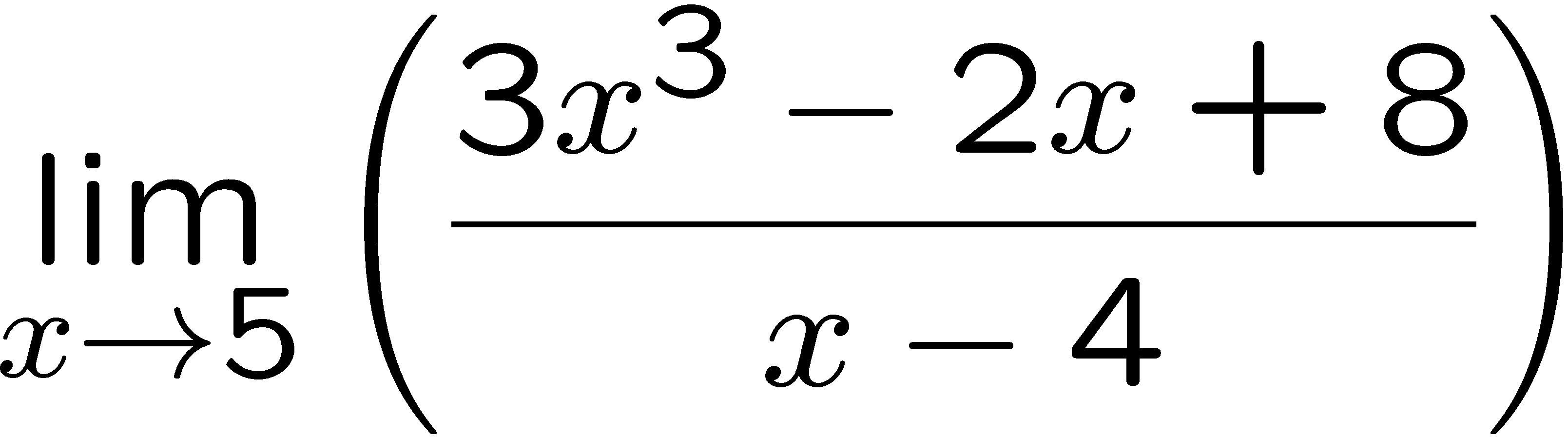 1
2
3
4
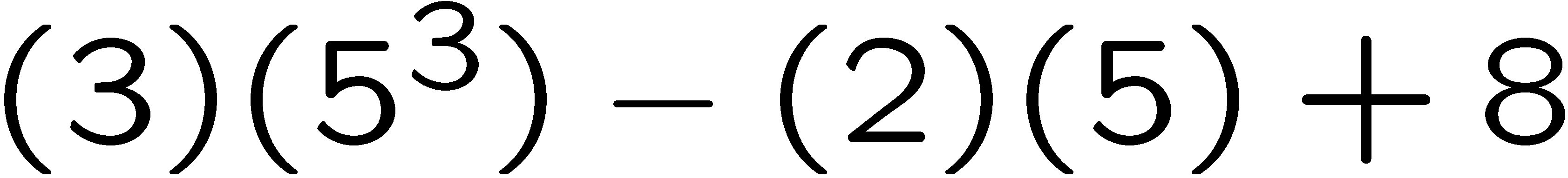 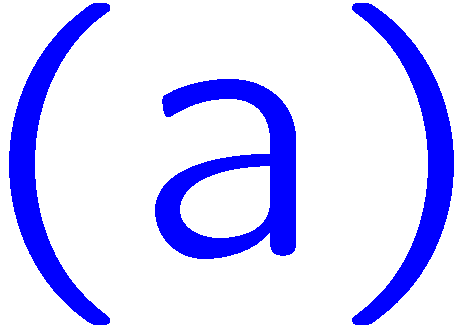 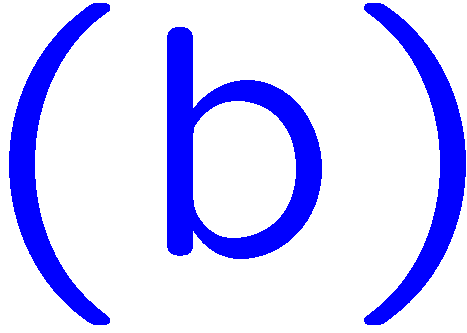 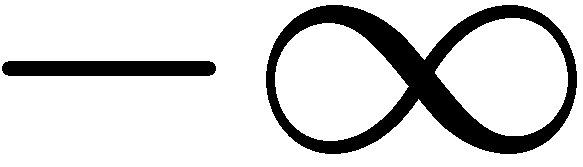 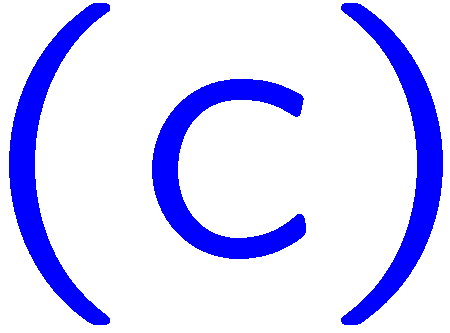 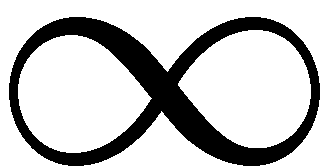 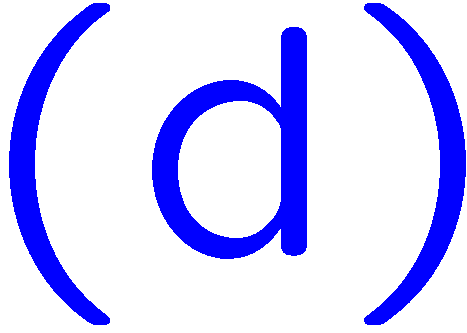 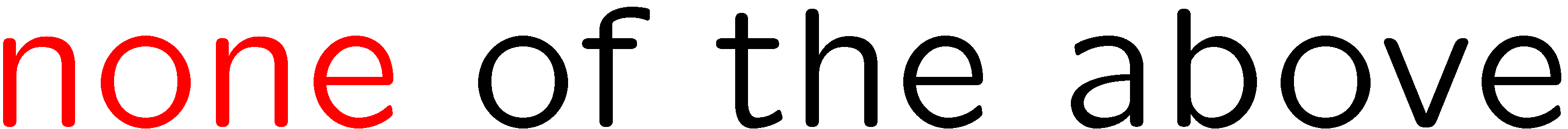 35
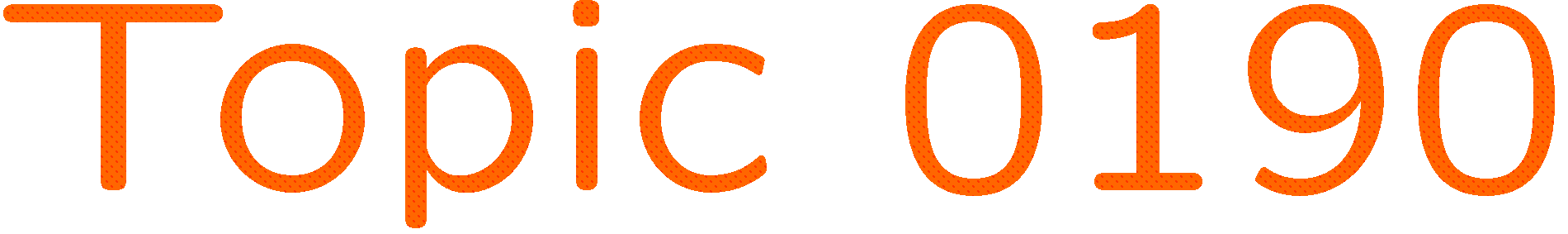 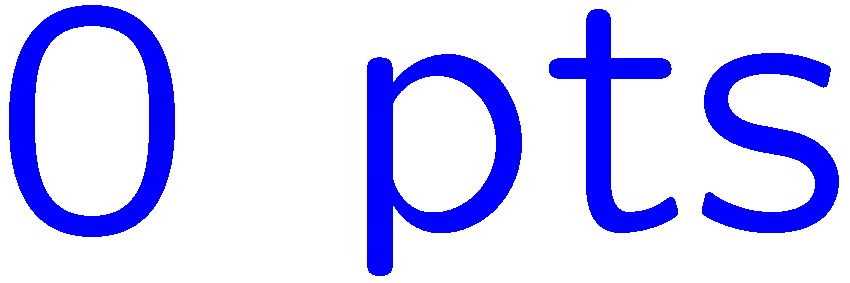 0 of 5
1+1=
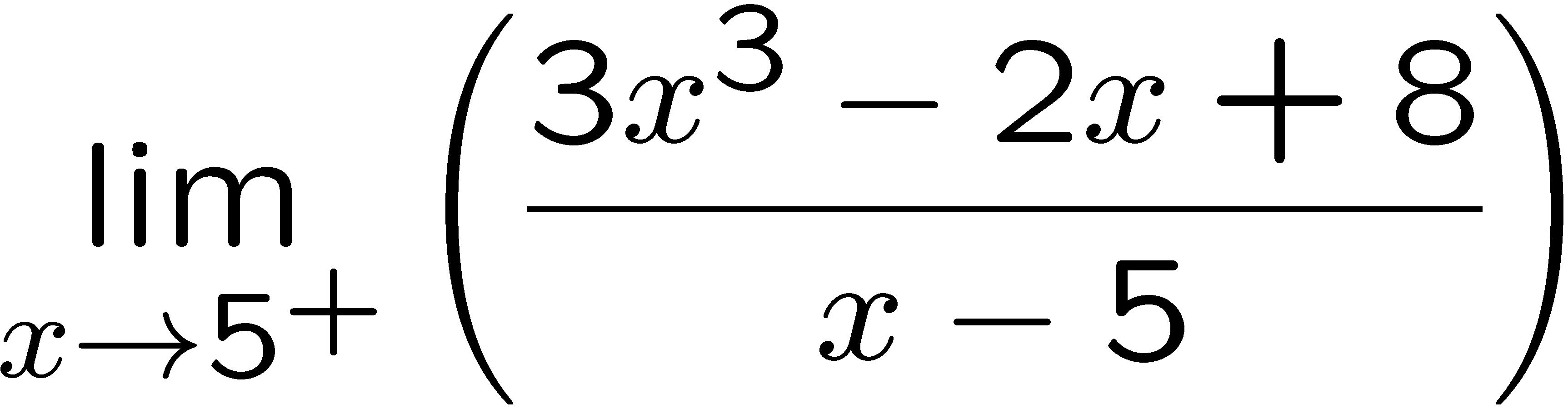 1
2
3
4
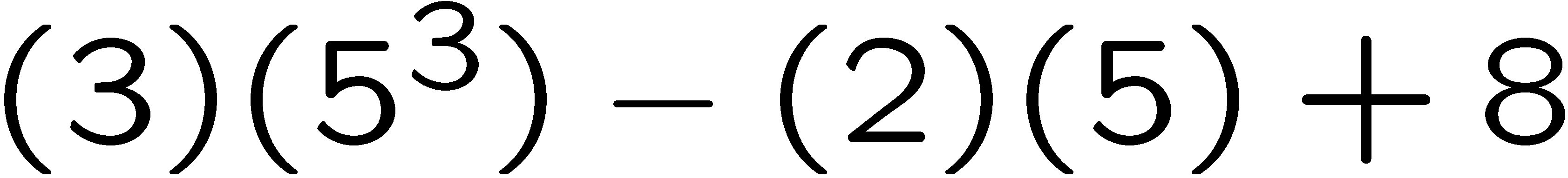 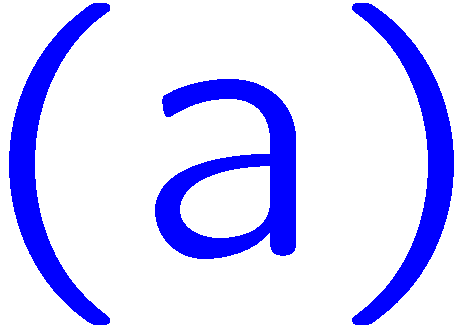 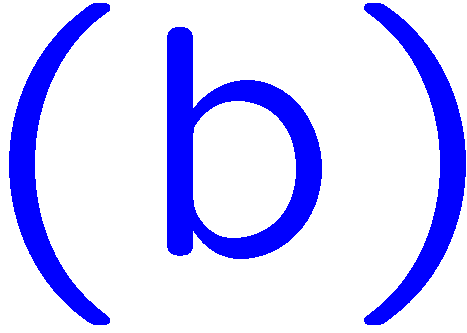 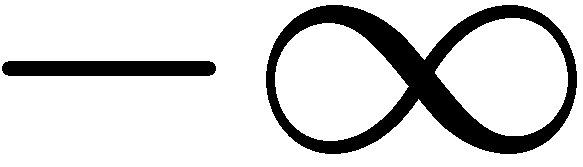 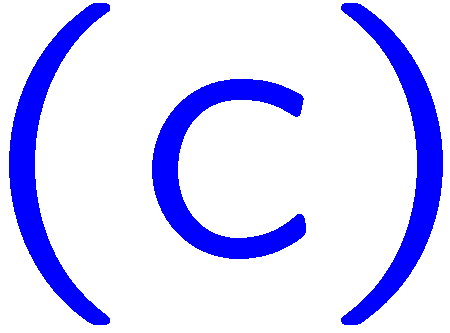 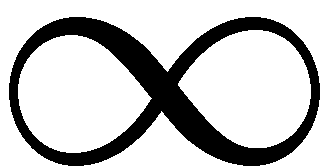 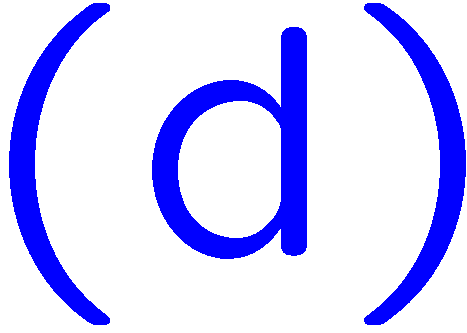 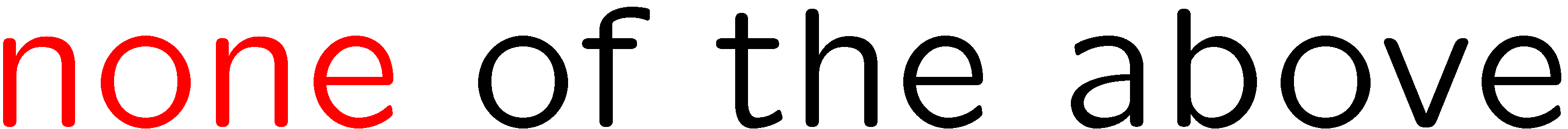 36
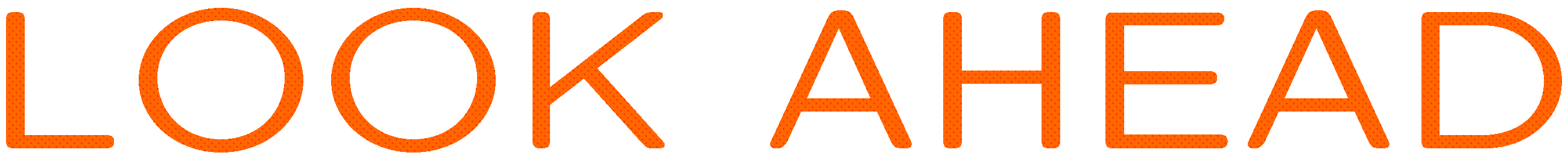 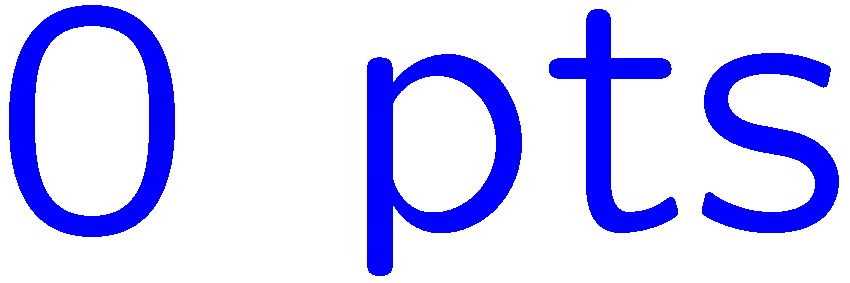 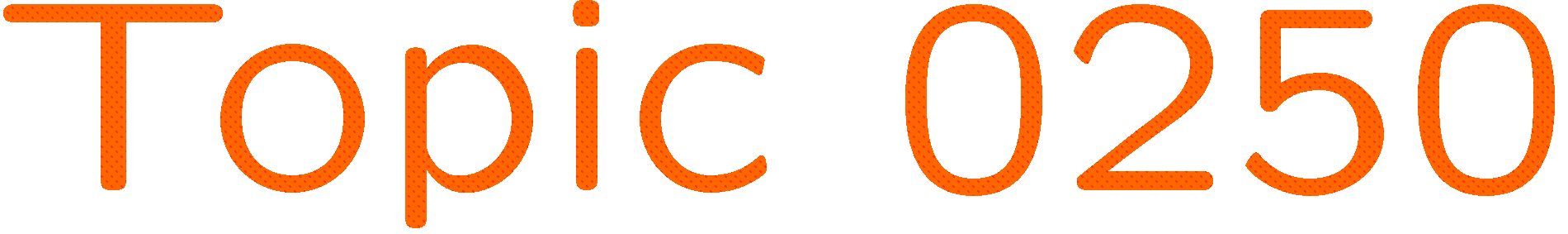 0 of 5
1+1=
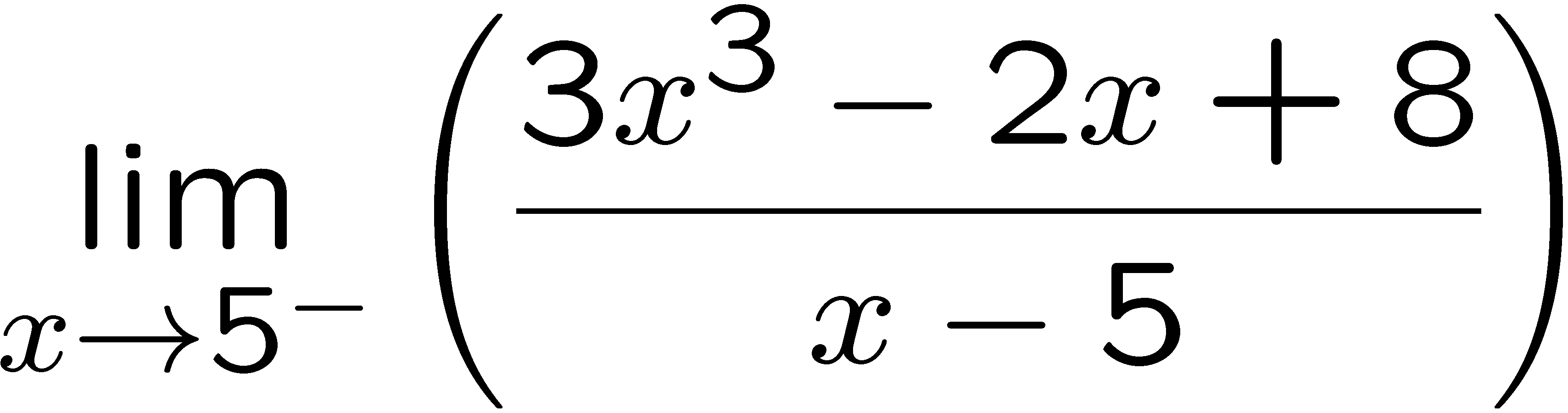 1
2
3
4
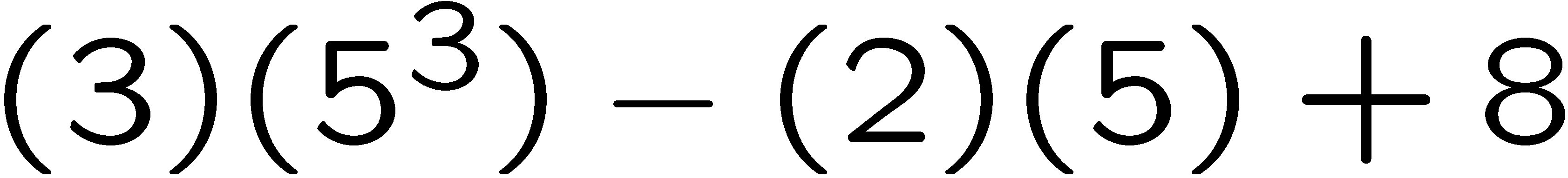 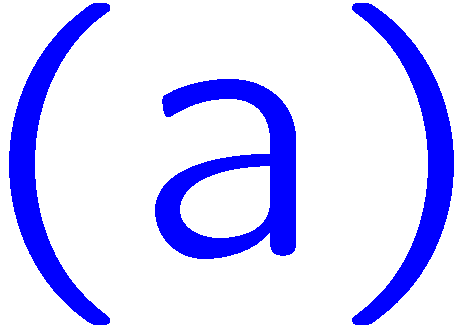 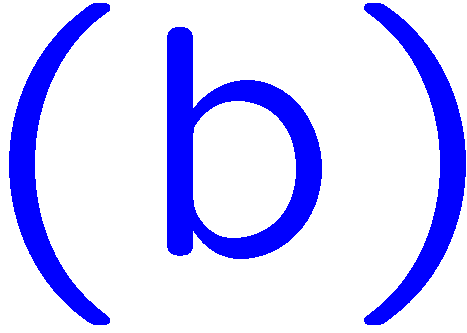 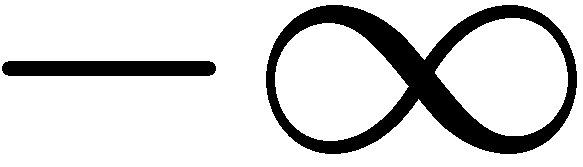 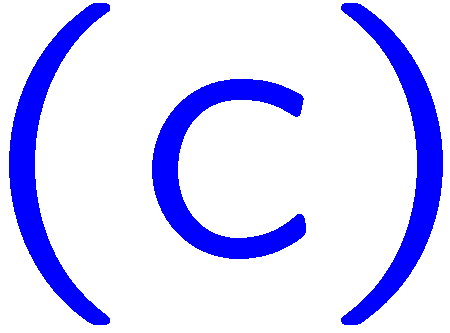 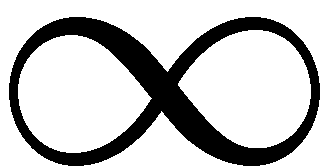 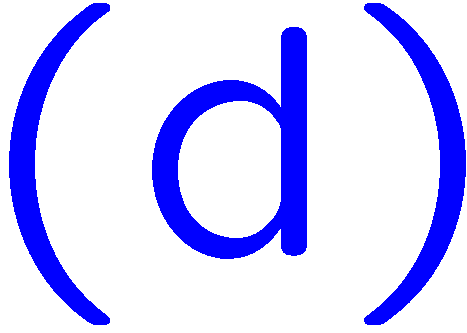 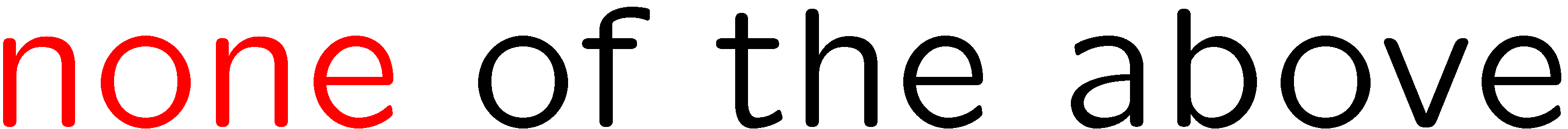 37
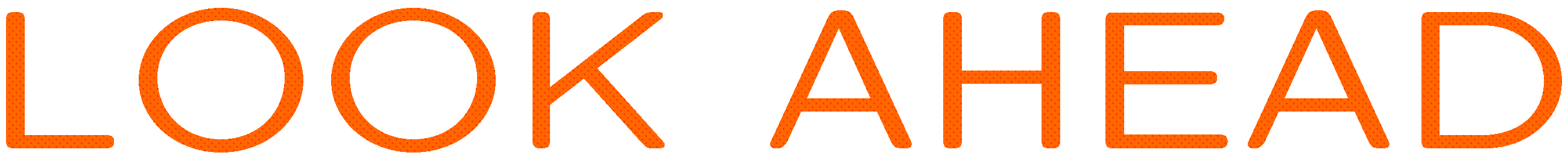 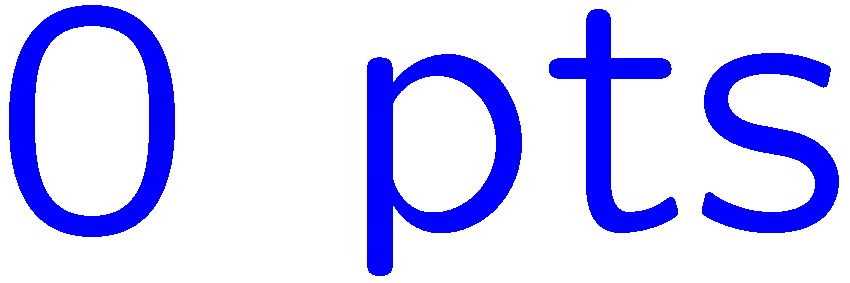 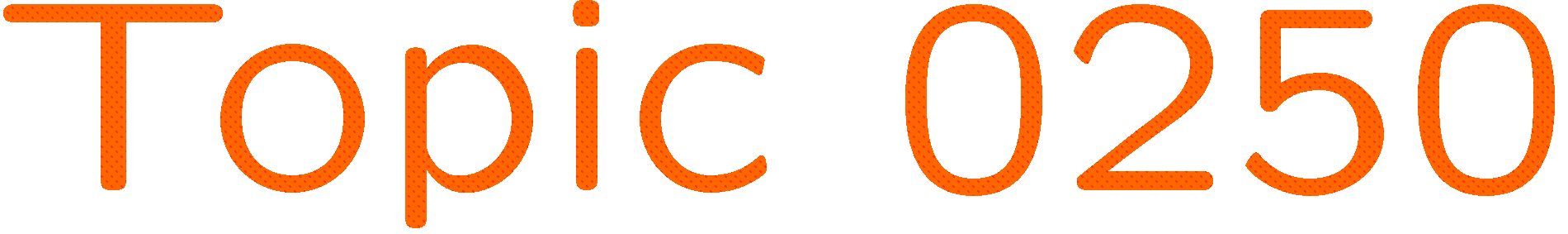 0 of 5
1+1=
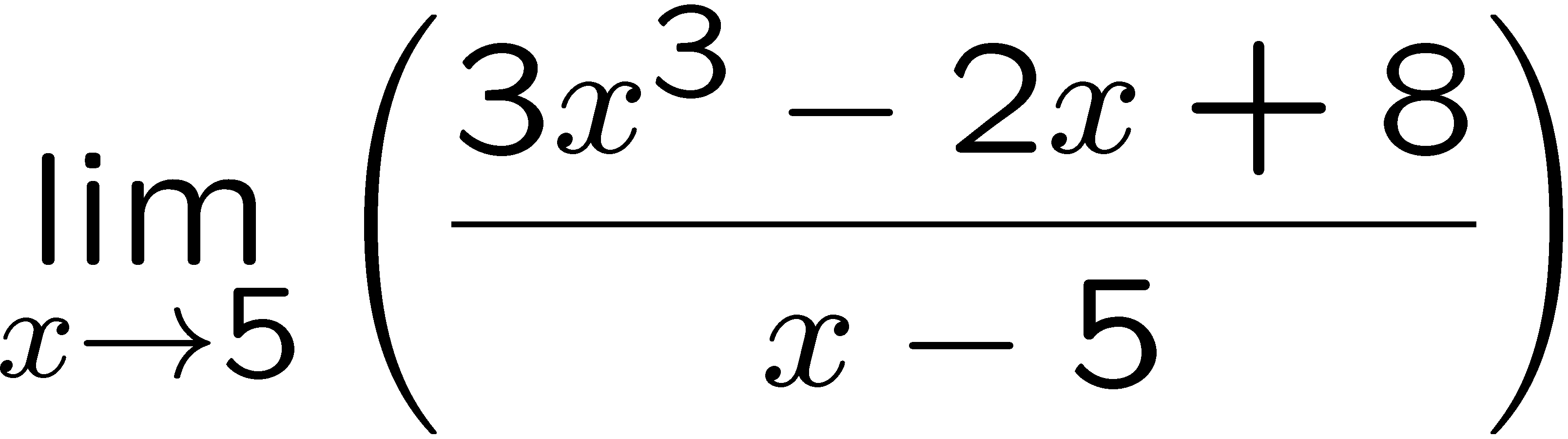 1
2
3
4
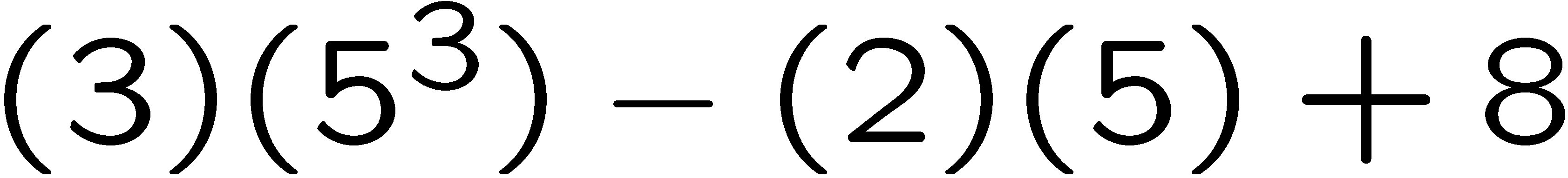 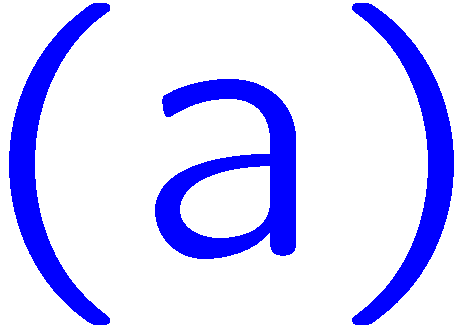 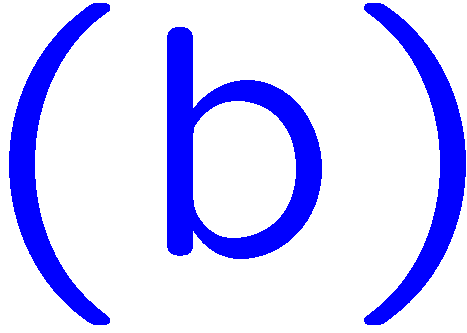 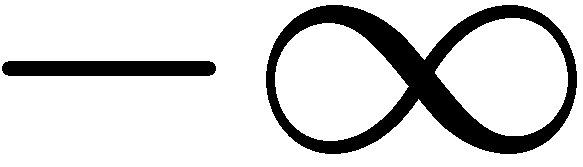 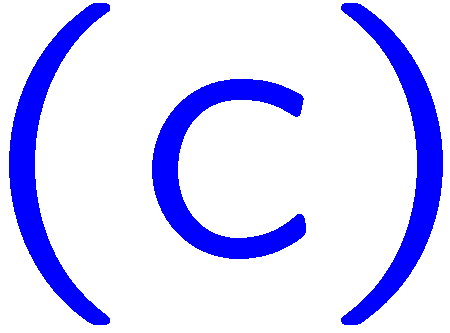 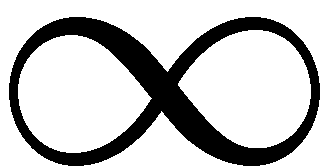 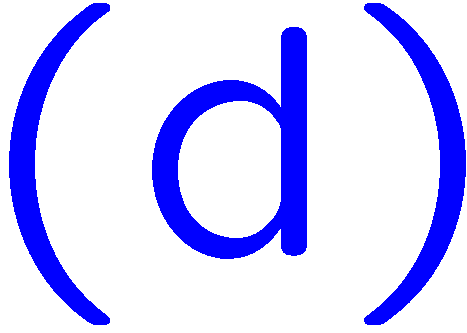 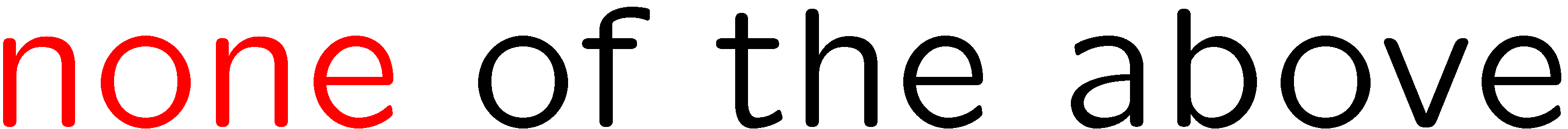 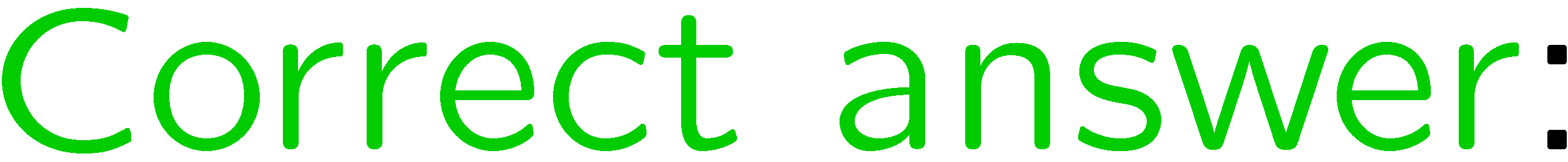 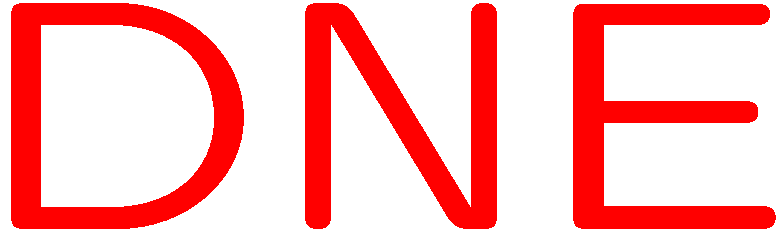 38
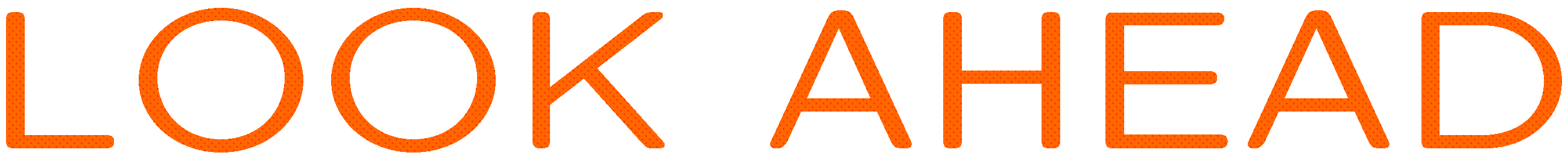 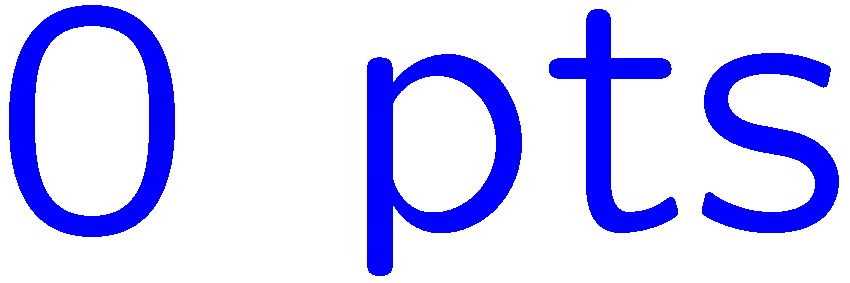 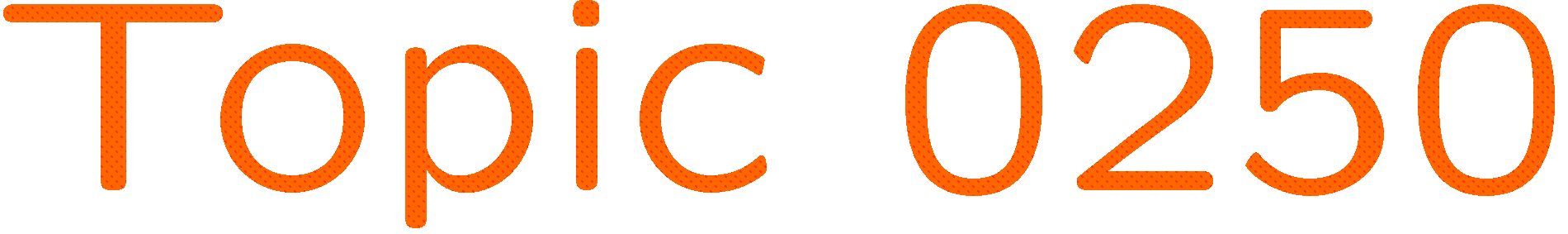 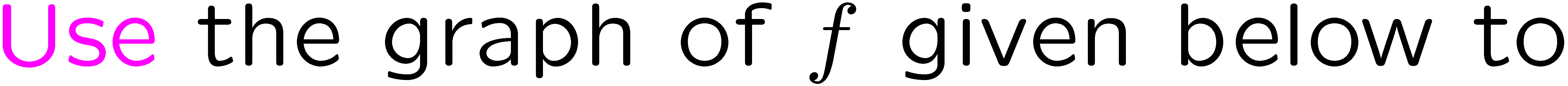 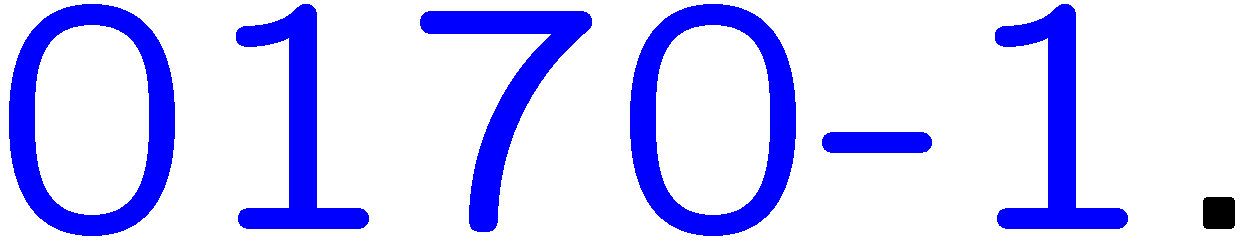 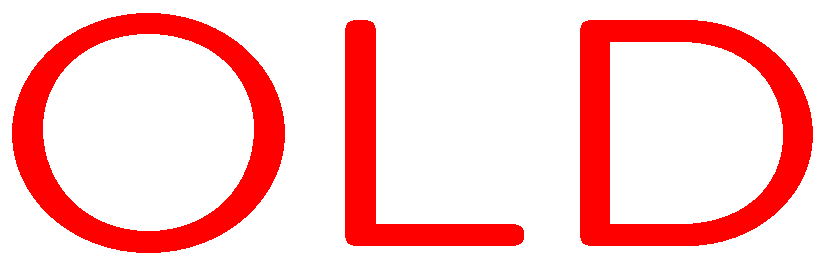 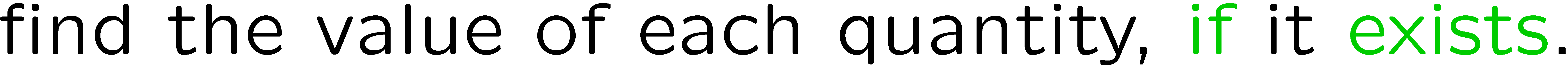 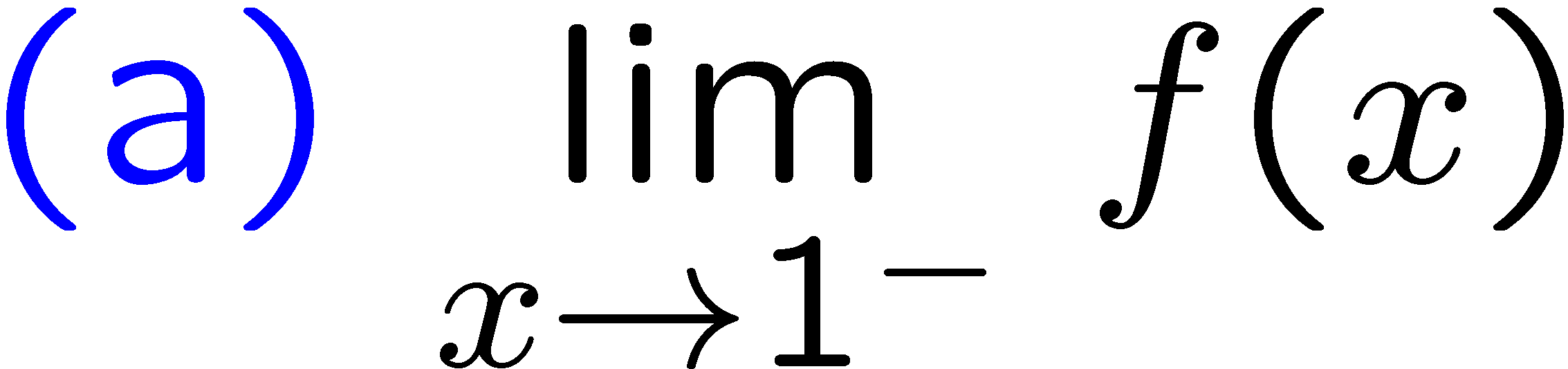 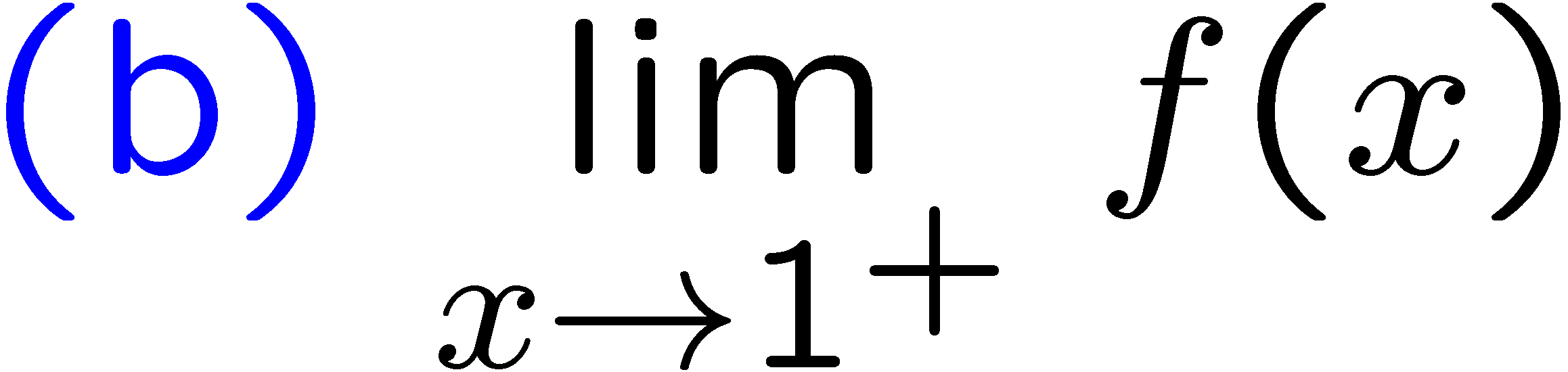 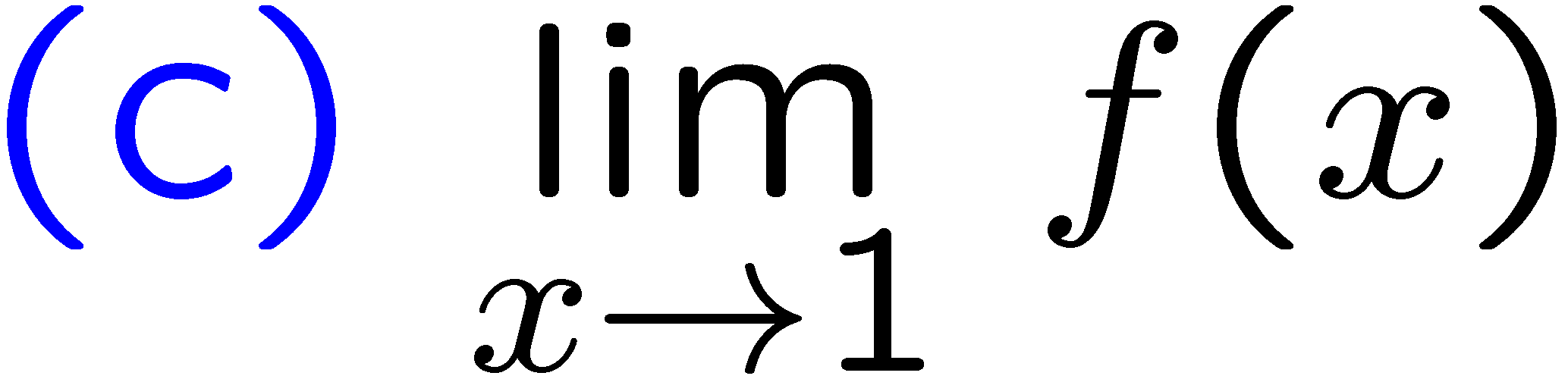 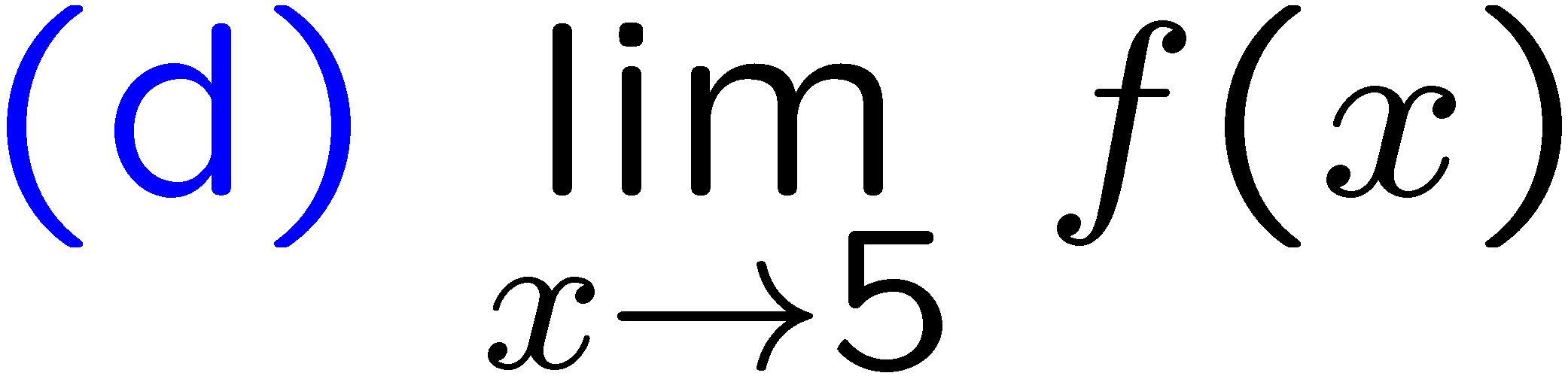 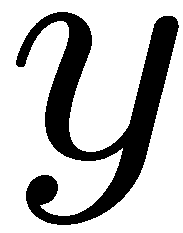 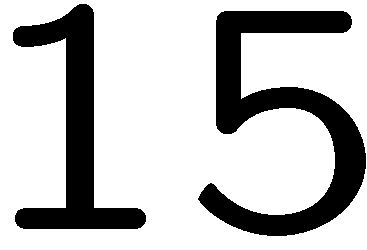 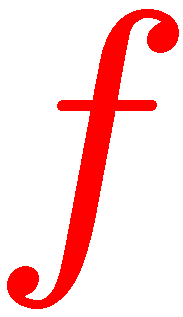 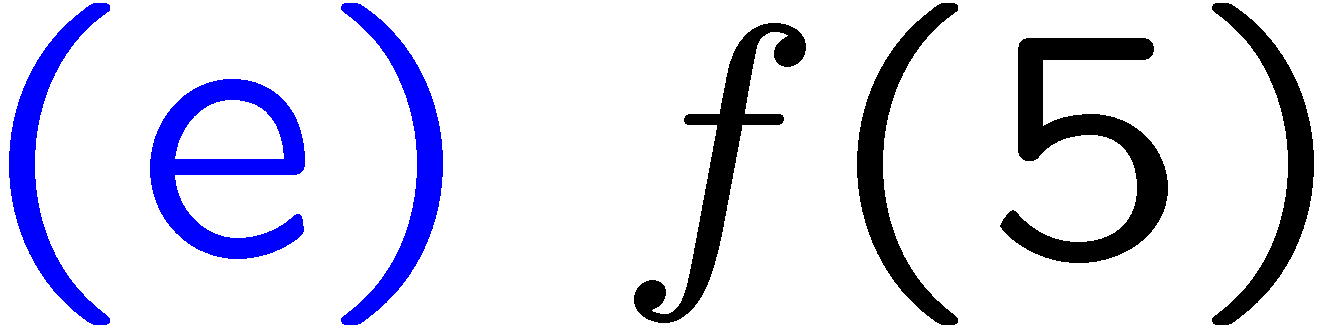 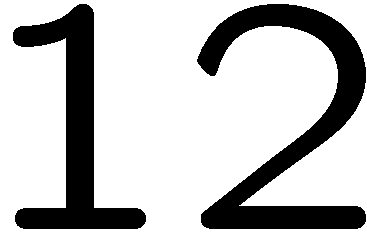 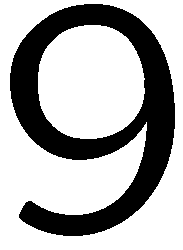 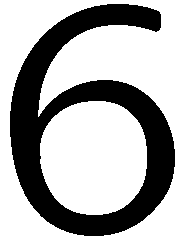 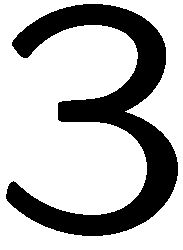 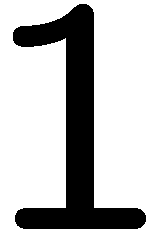 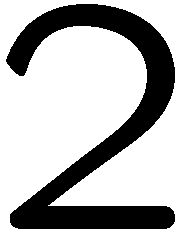 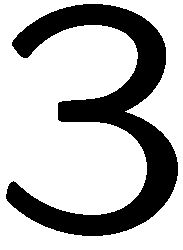 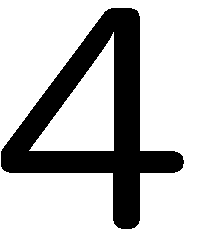 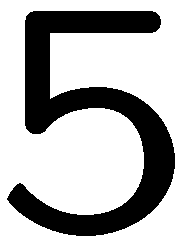 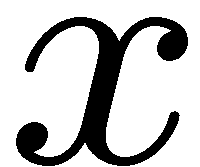 39
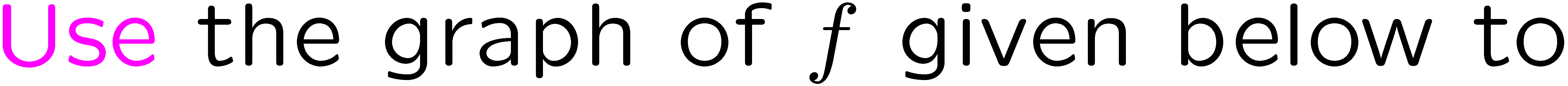 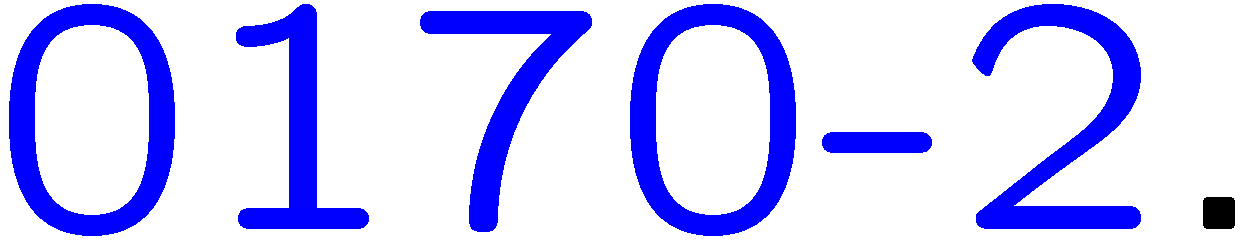 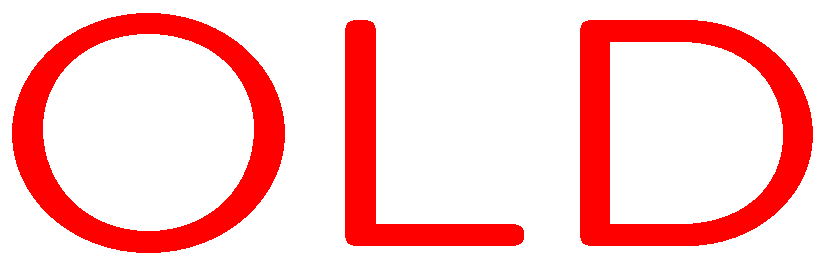 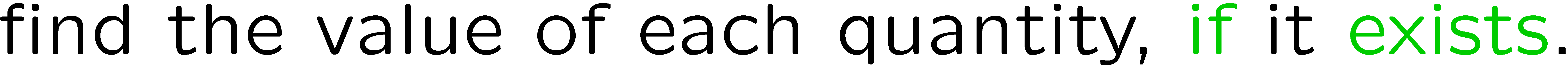 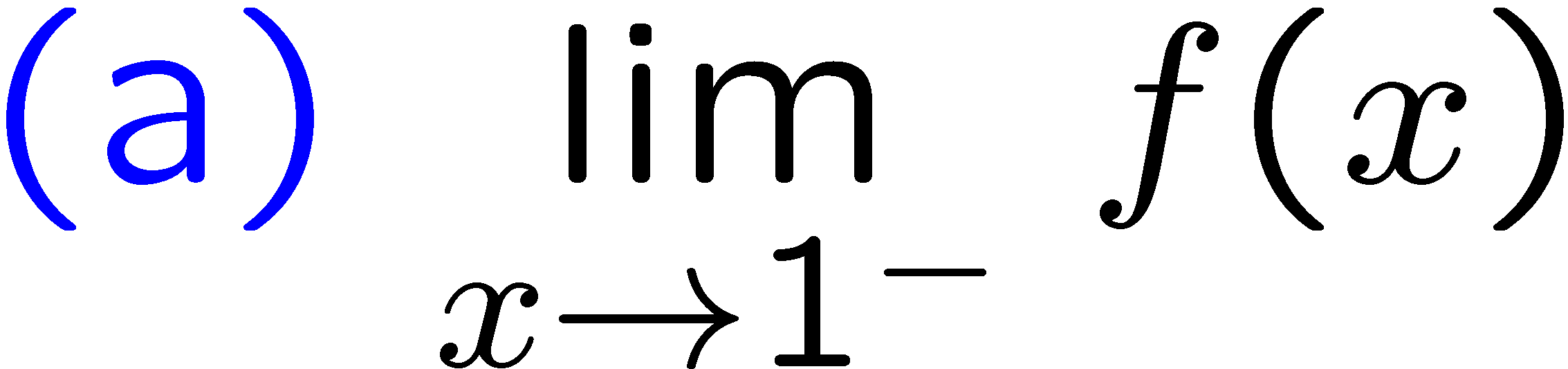 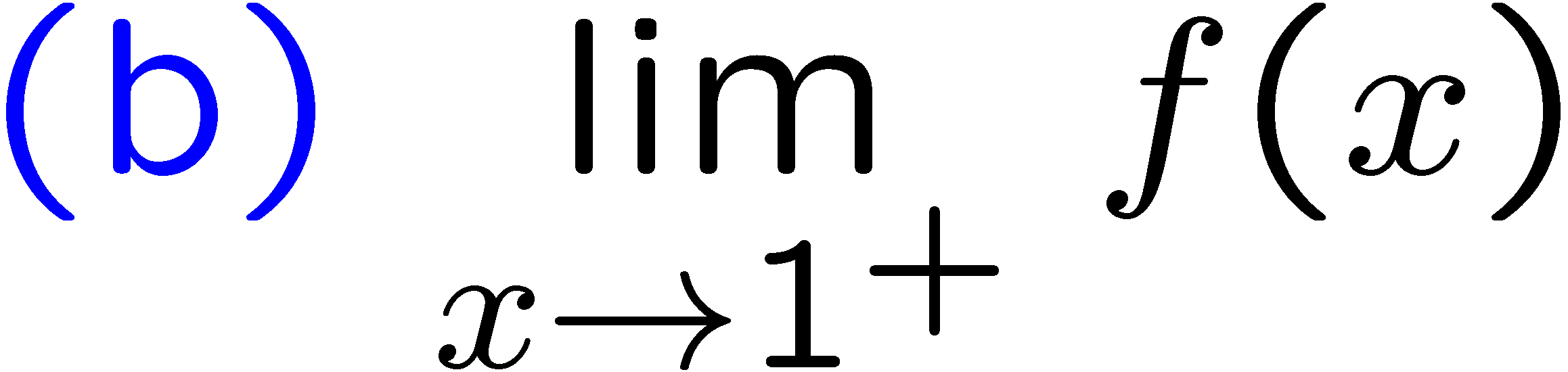 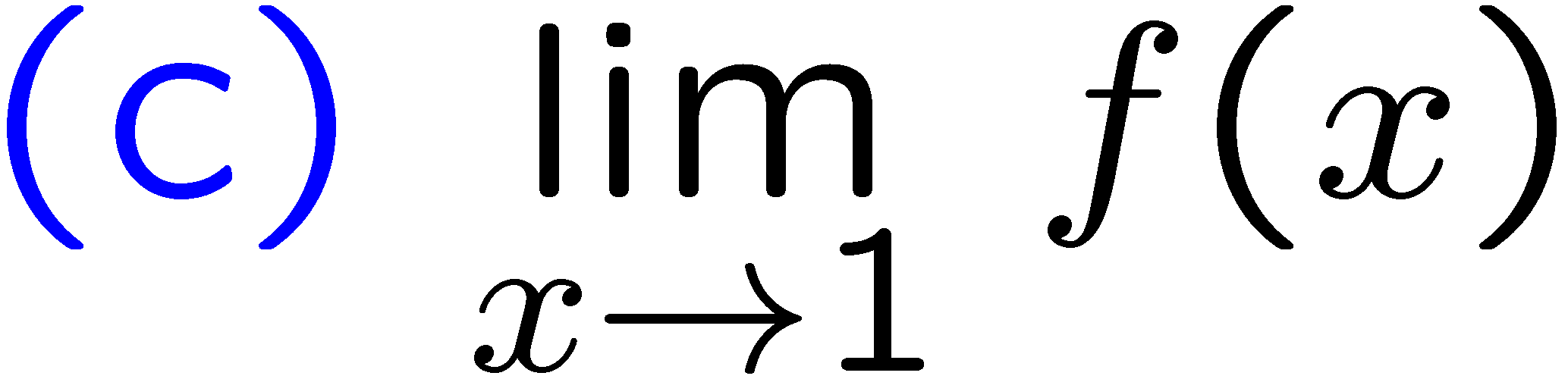 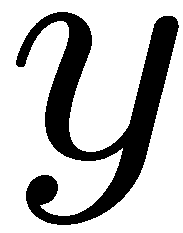 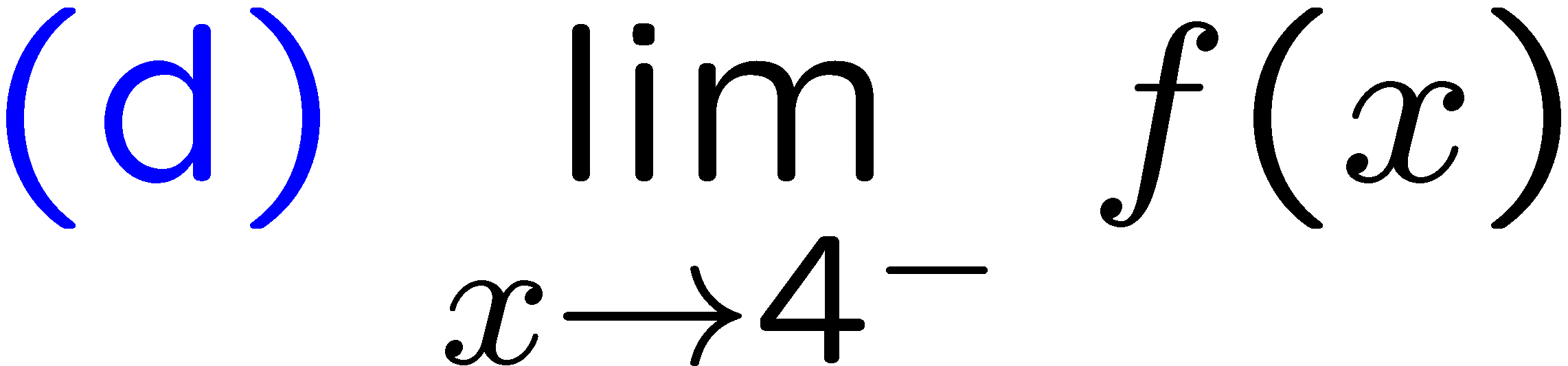 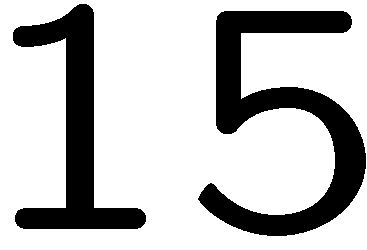 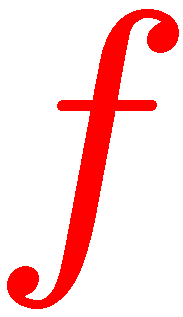 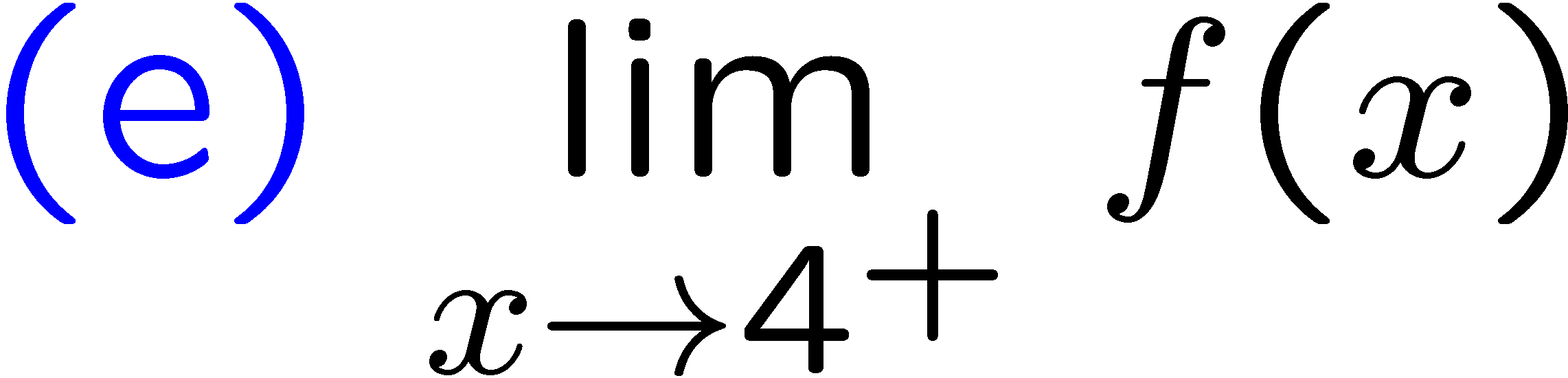 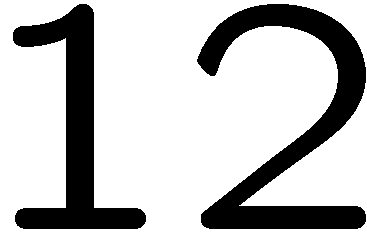 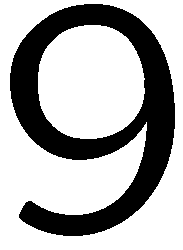 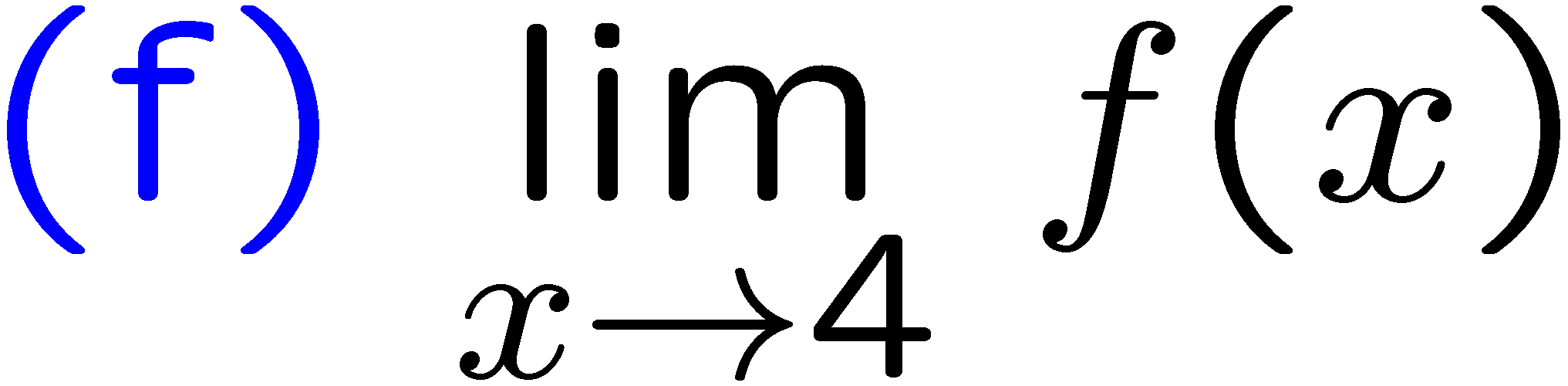 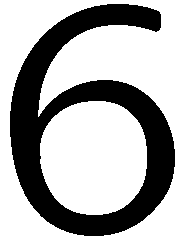 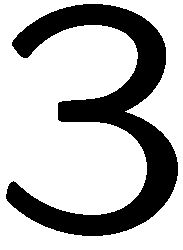 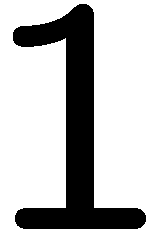 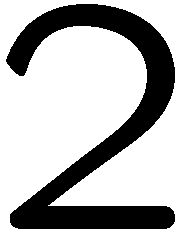 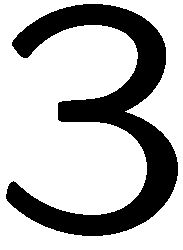 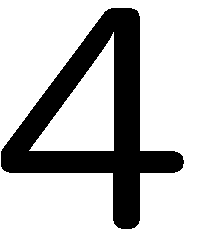 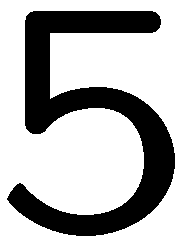 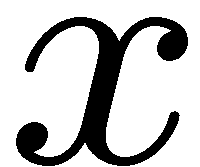 40
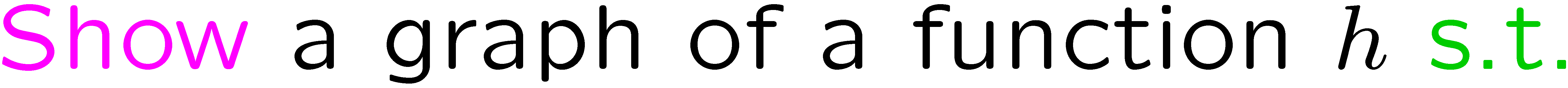 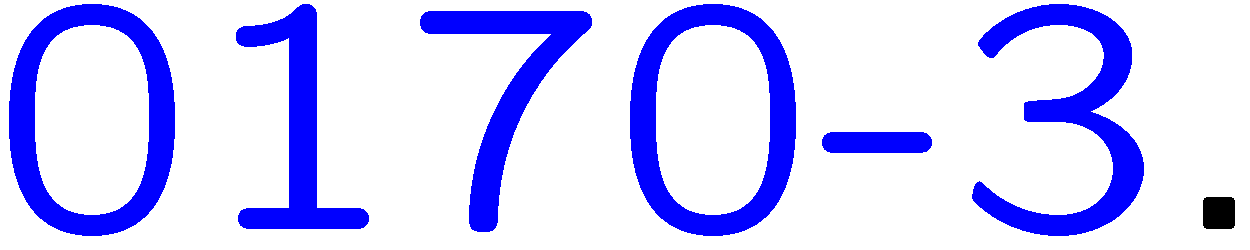 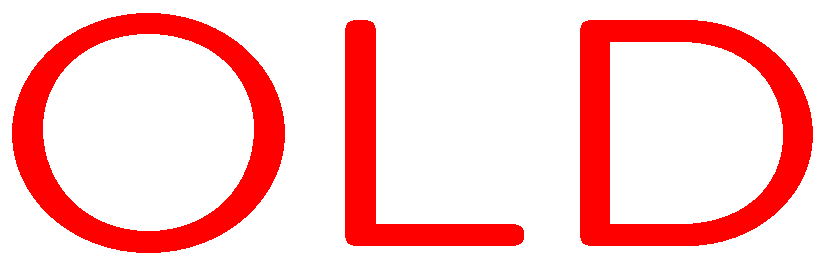 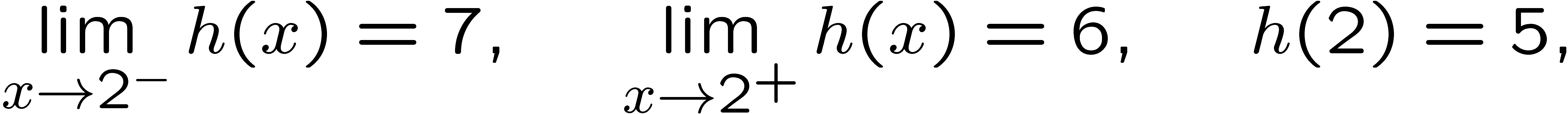 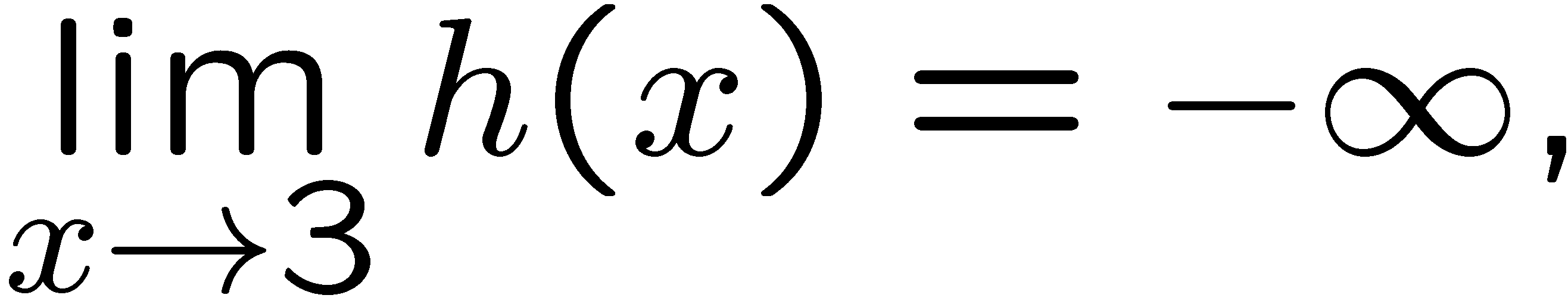 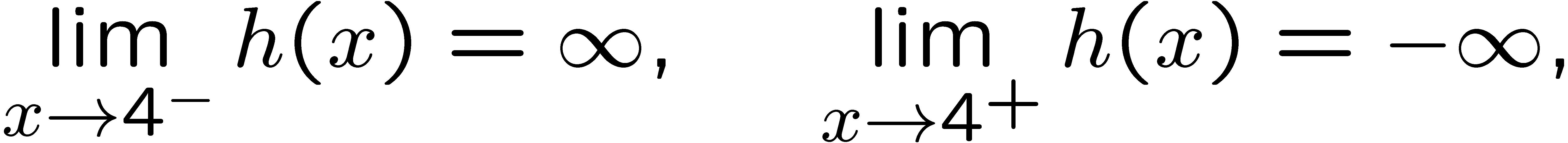 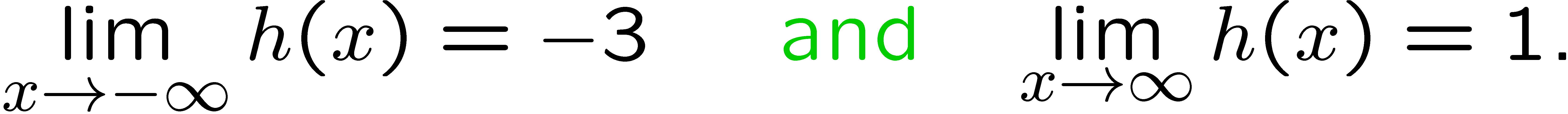 41
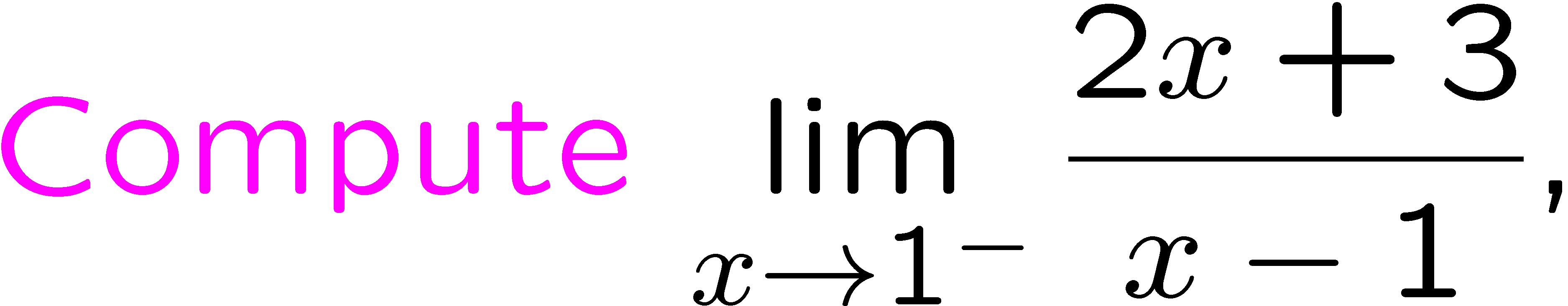 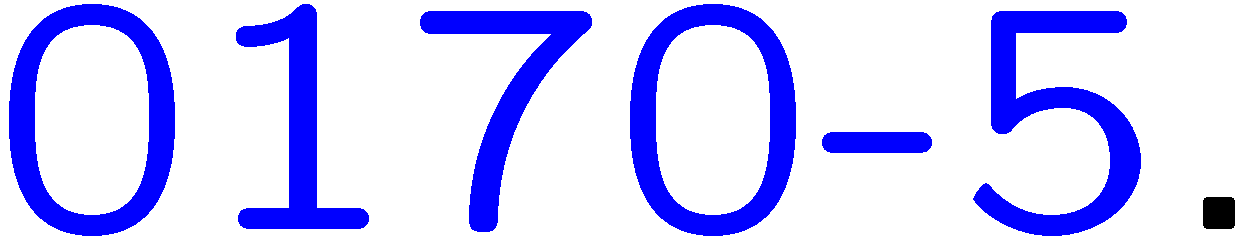 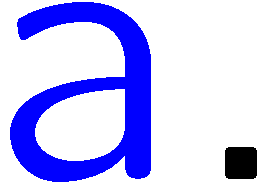 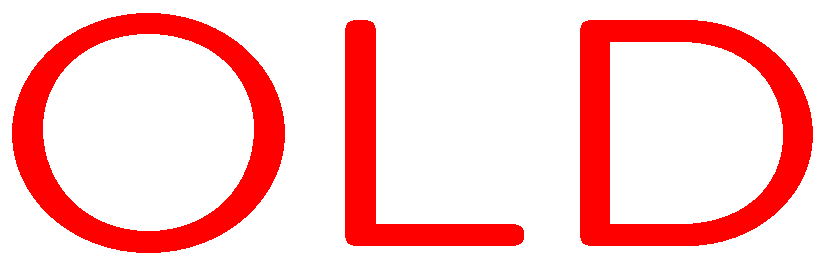 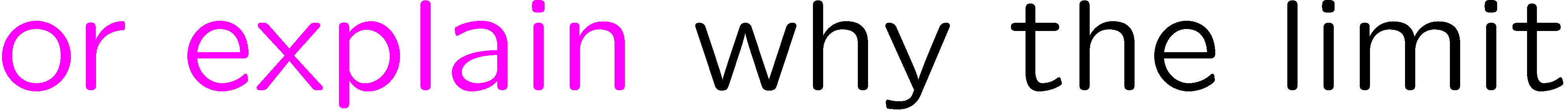 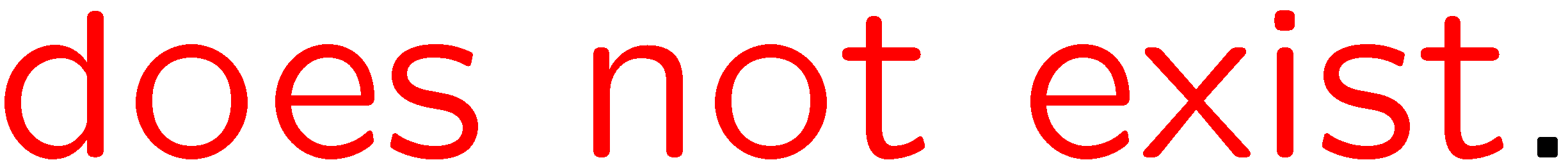 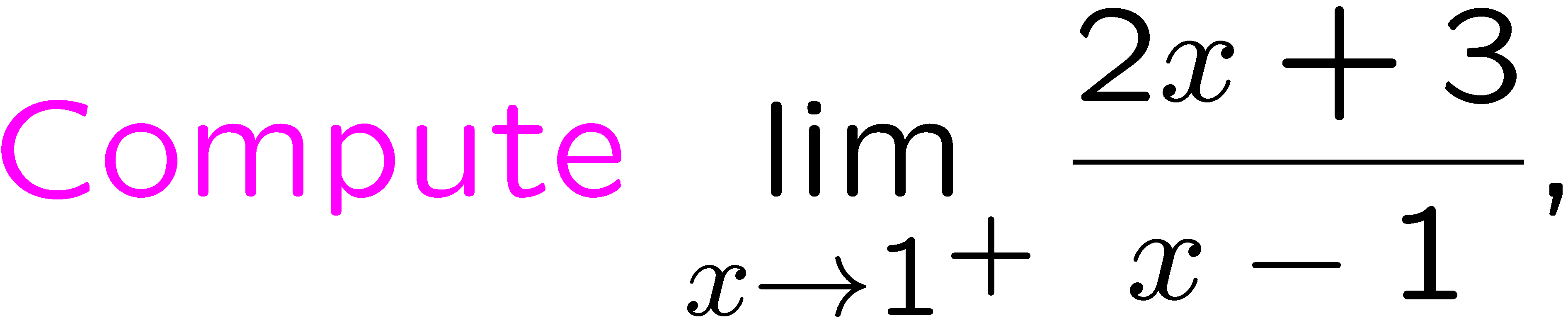 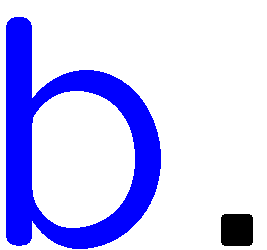 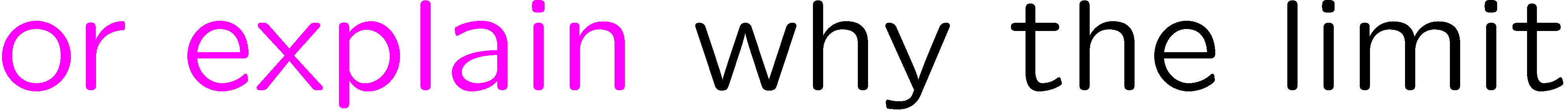 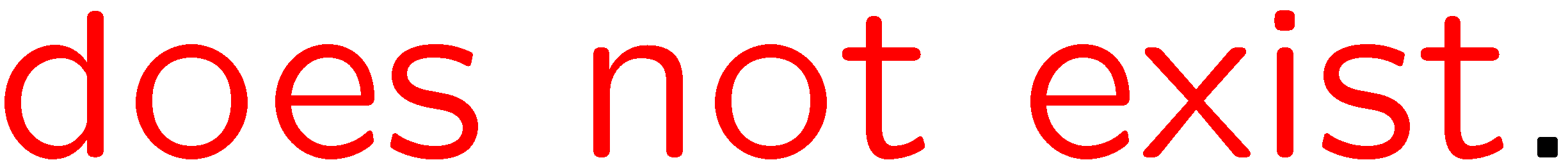 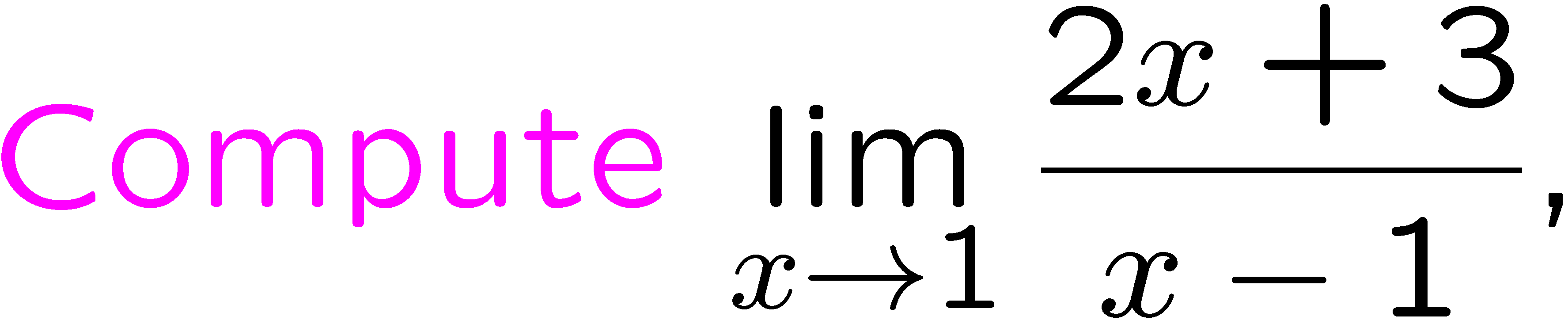 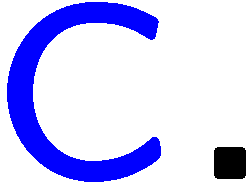 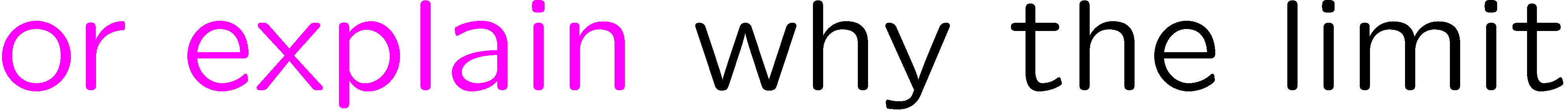 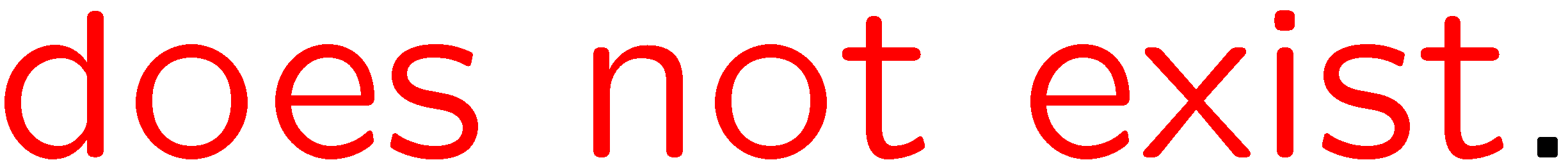 42
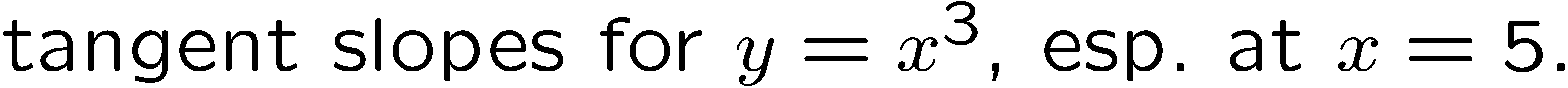 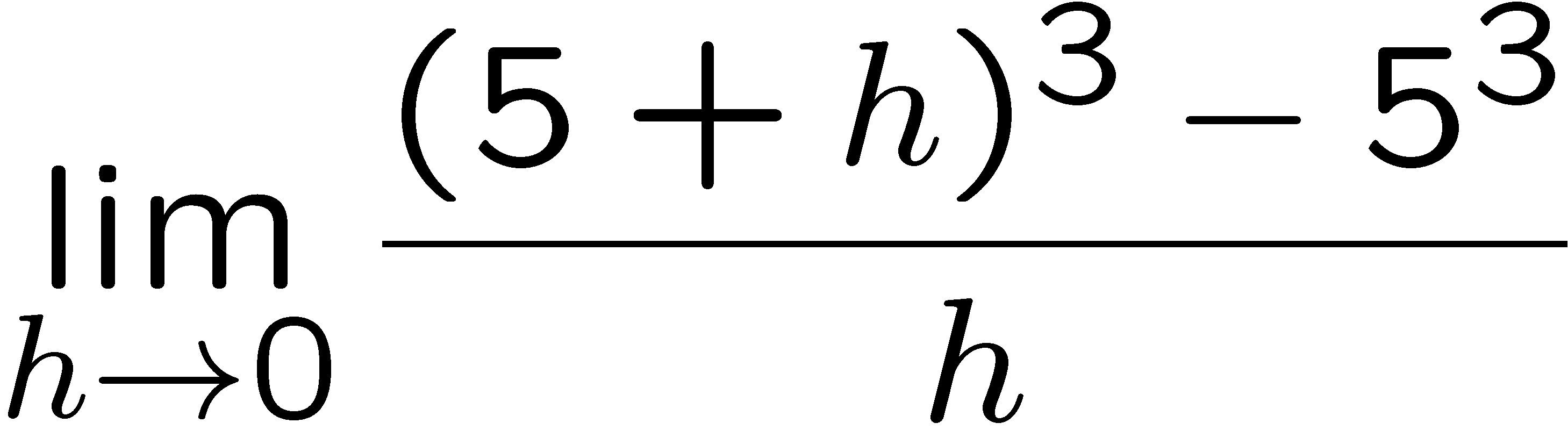 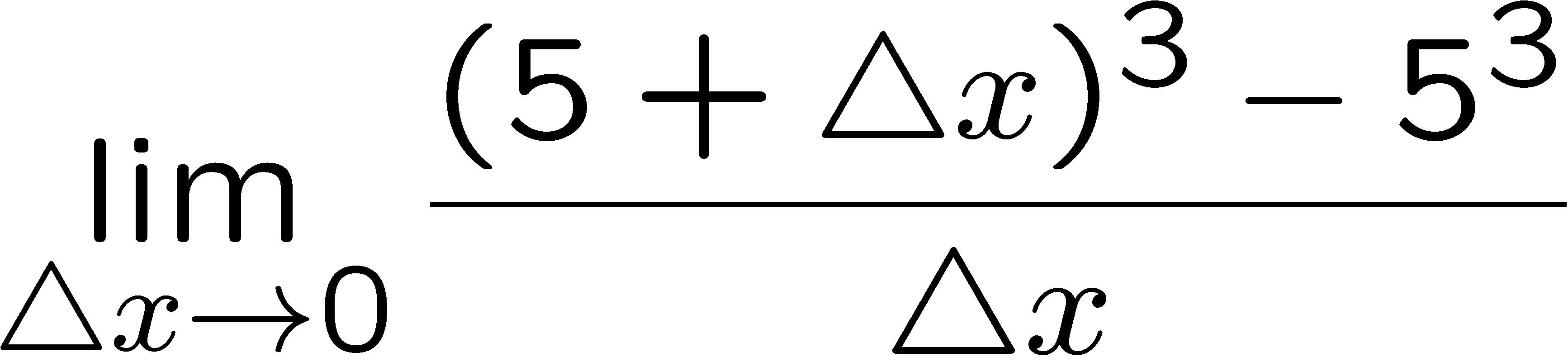 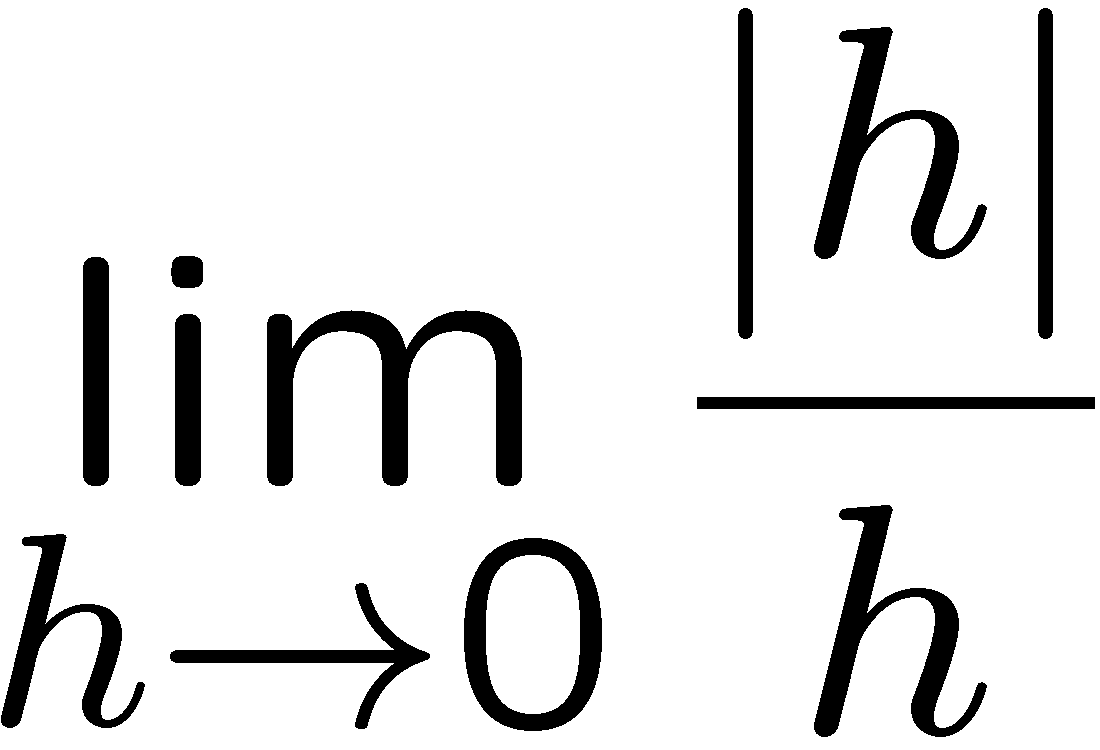 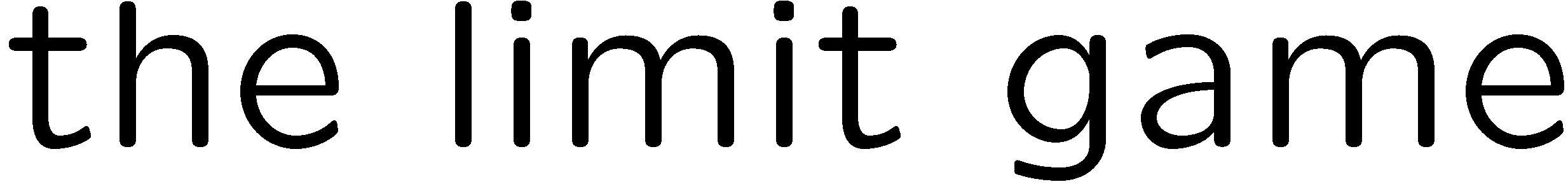 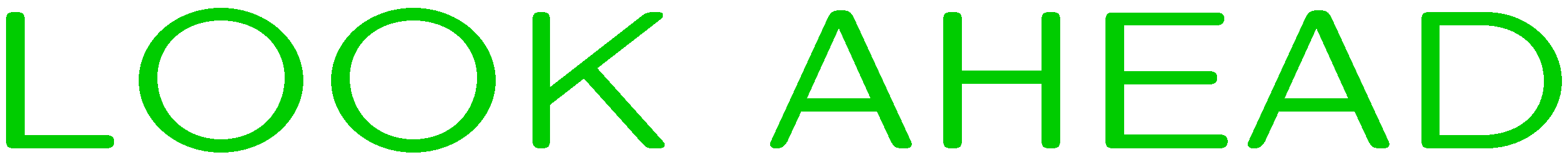 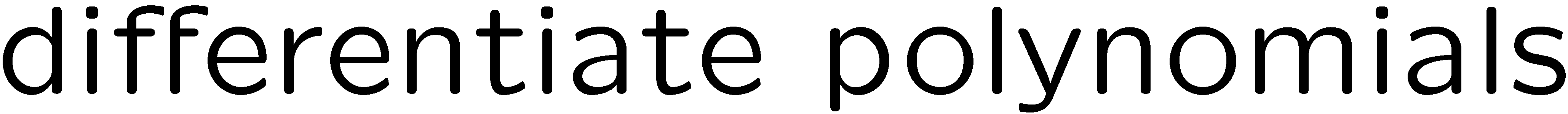 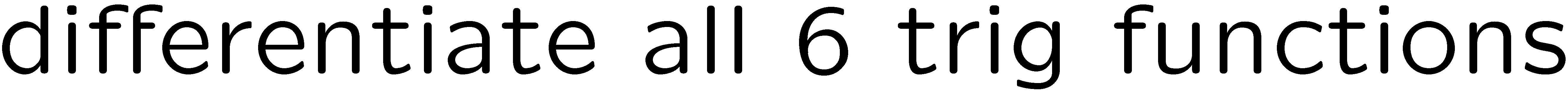 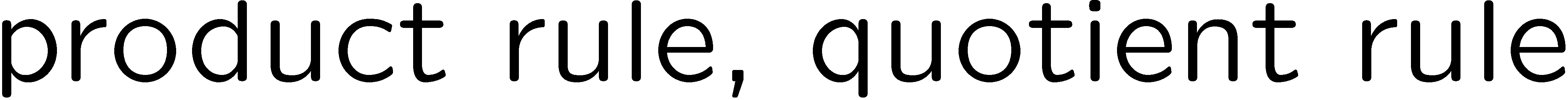 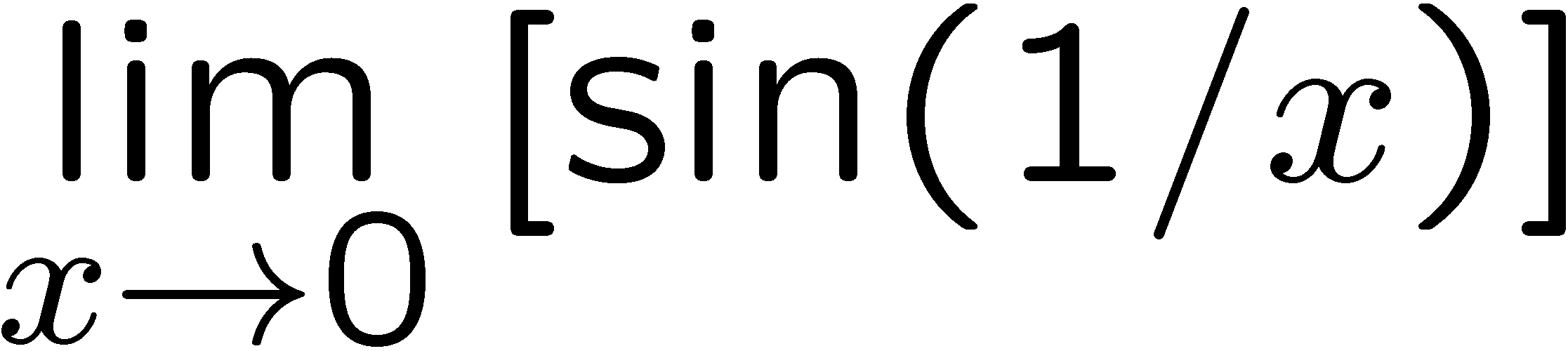 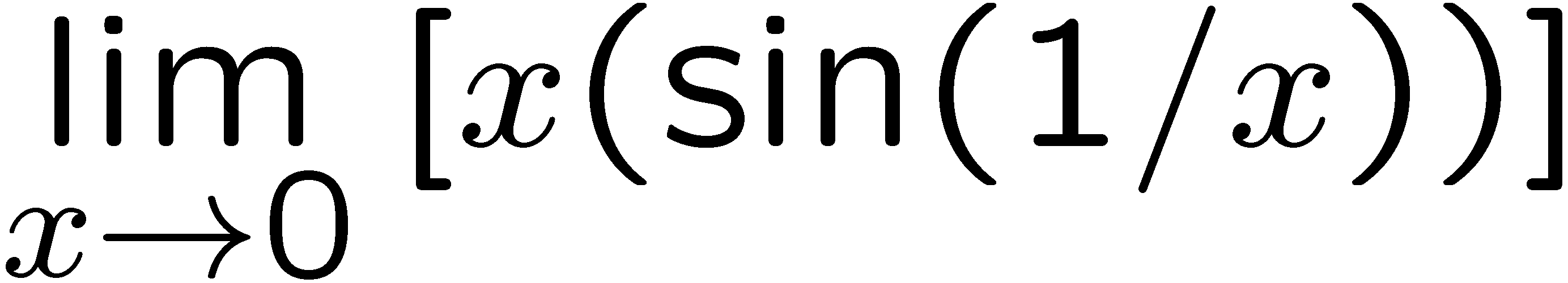 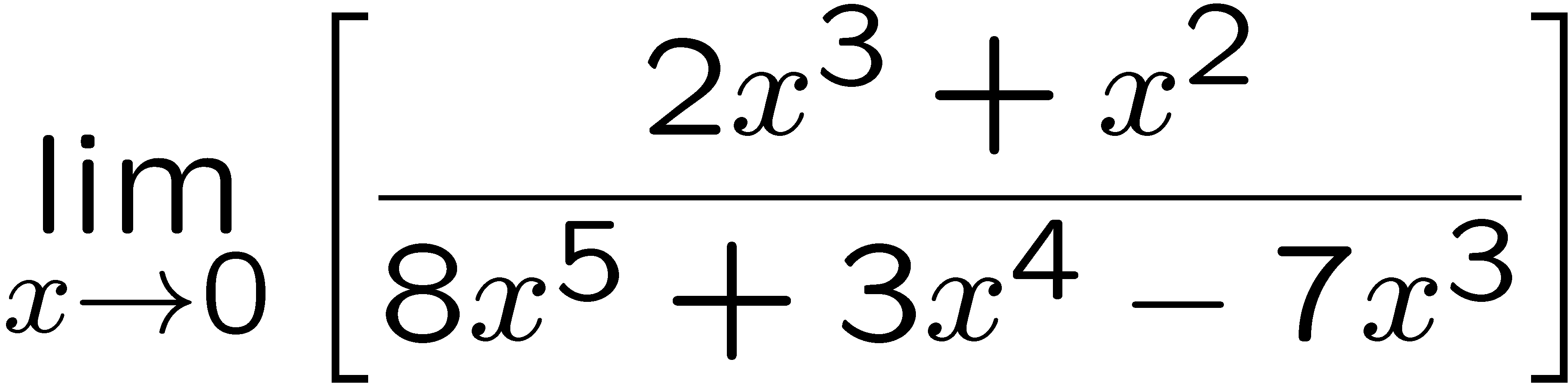 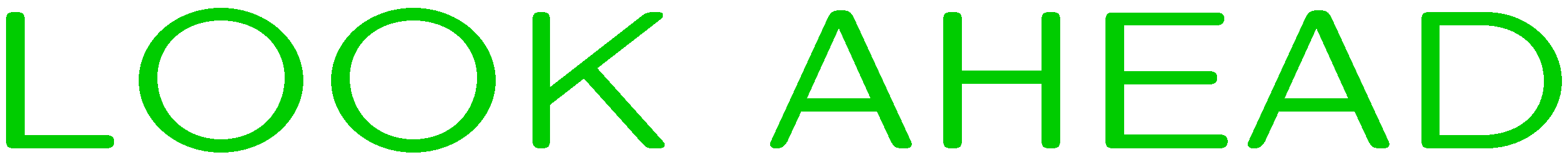 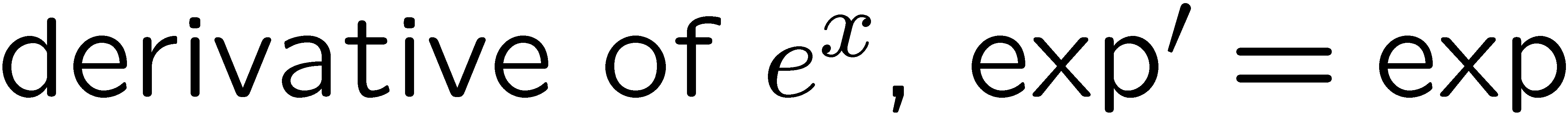 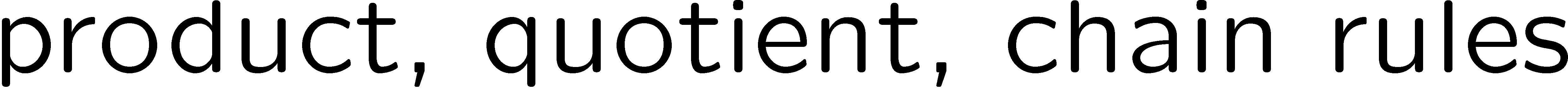 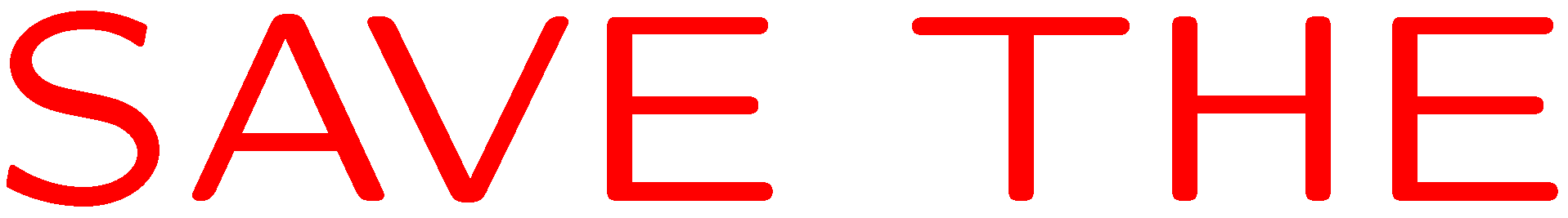 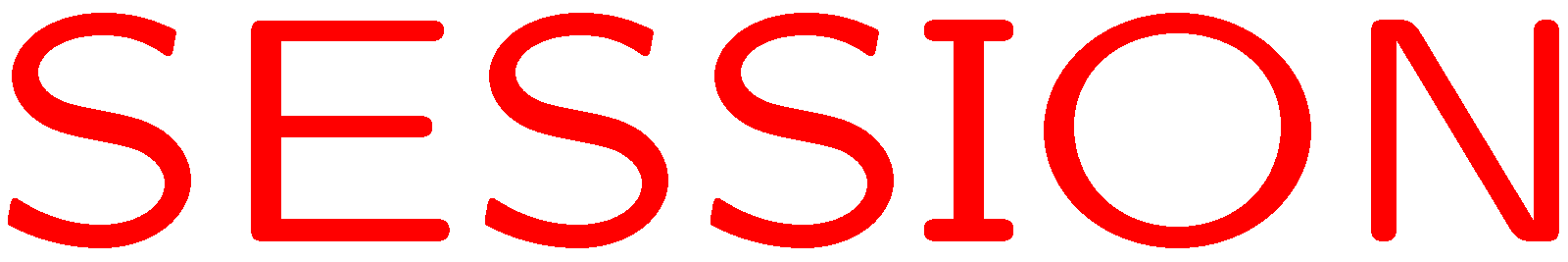 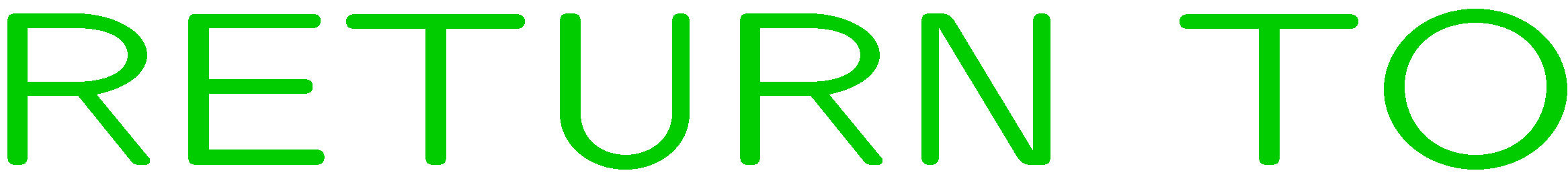 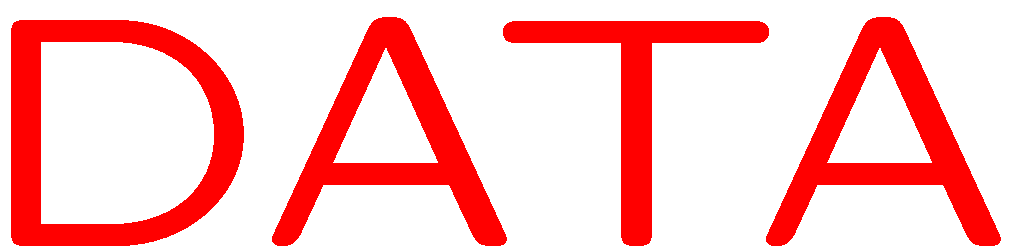 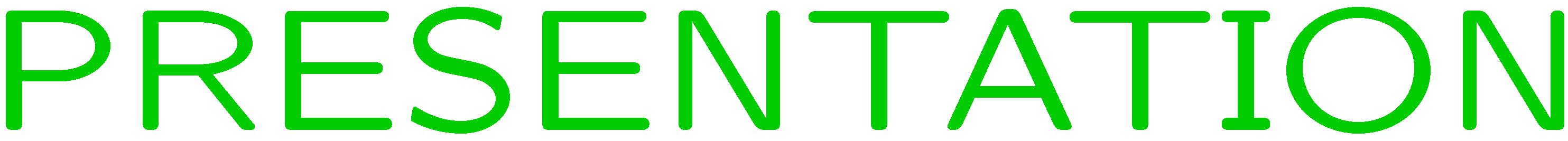